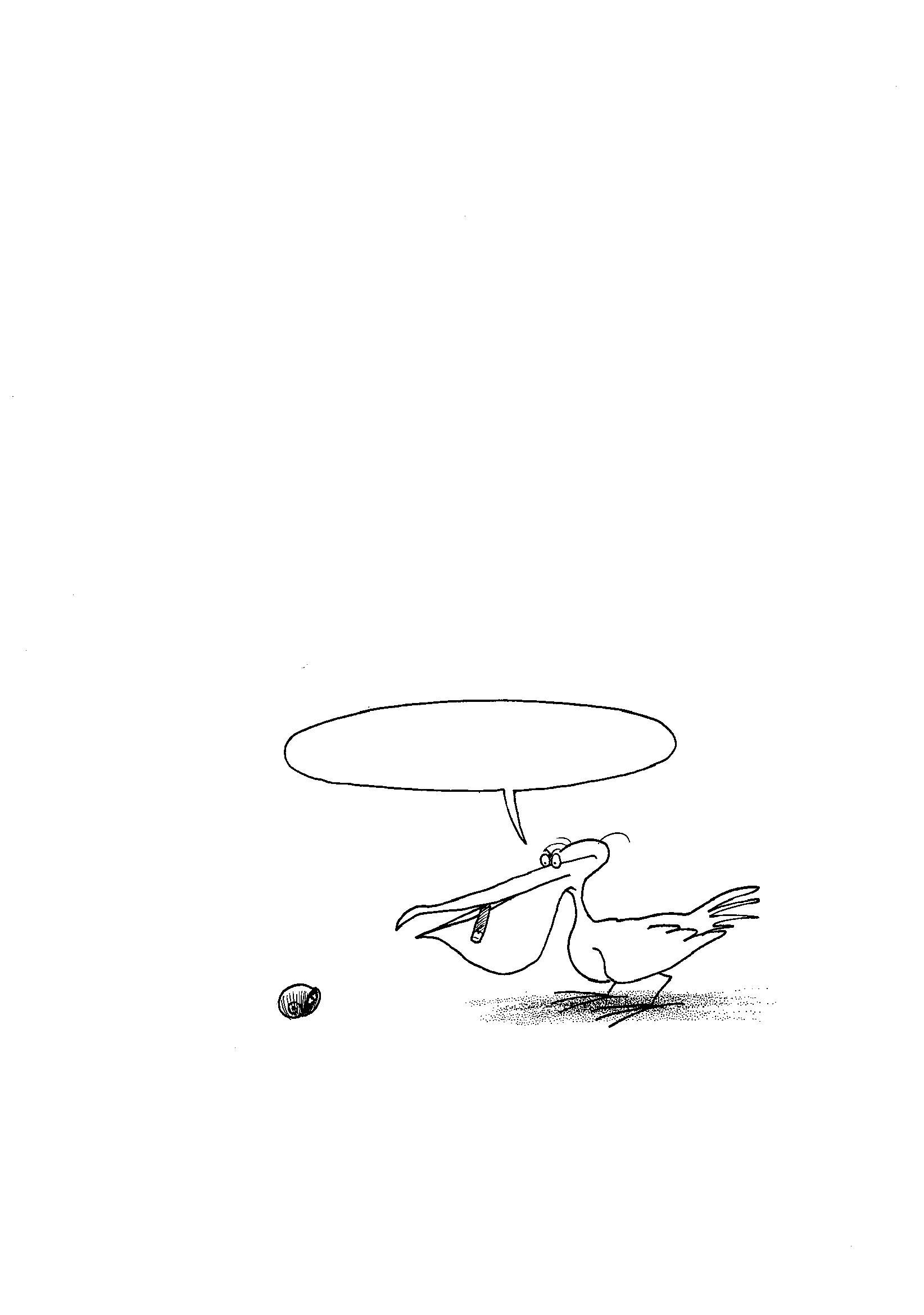 ख़ामोशी का बैरियर
जीन पियरे पेटिट
THE SILENCE BARRIER
JEAN PIERRE PETIT
अब याद रखें और भूलकर भी कोई तरंग न बनाएं!
हिंदी: अरविंद गुप्ता
http://savoir-sans-frontieres.com
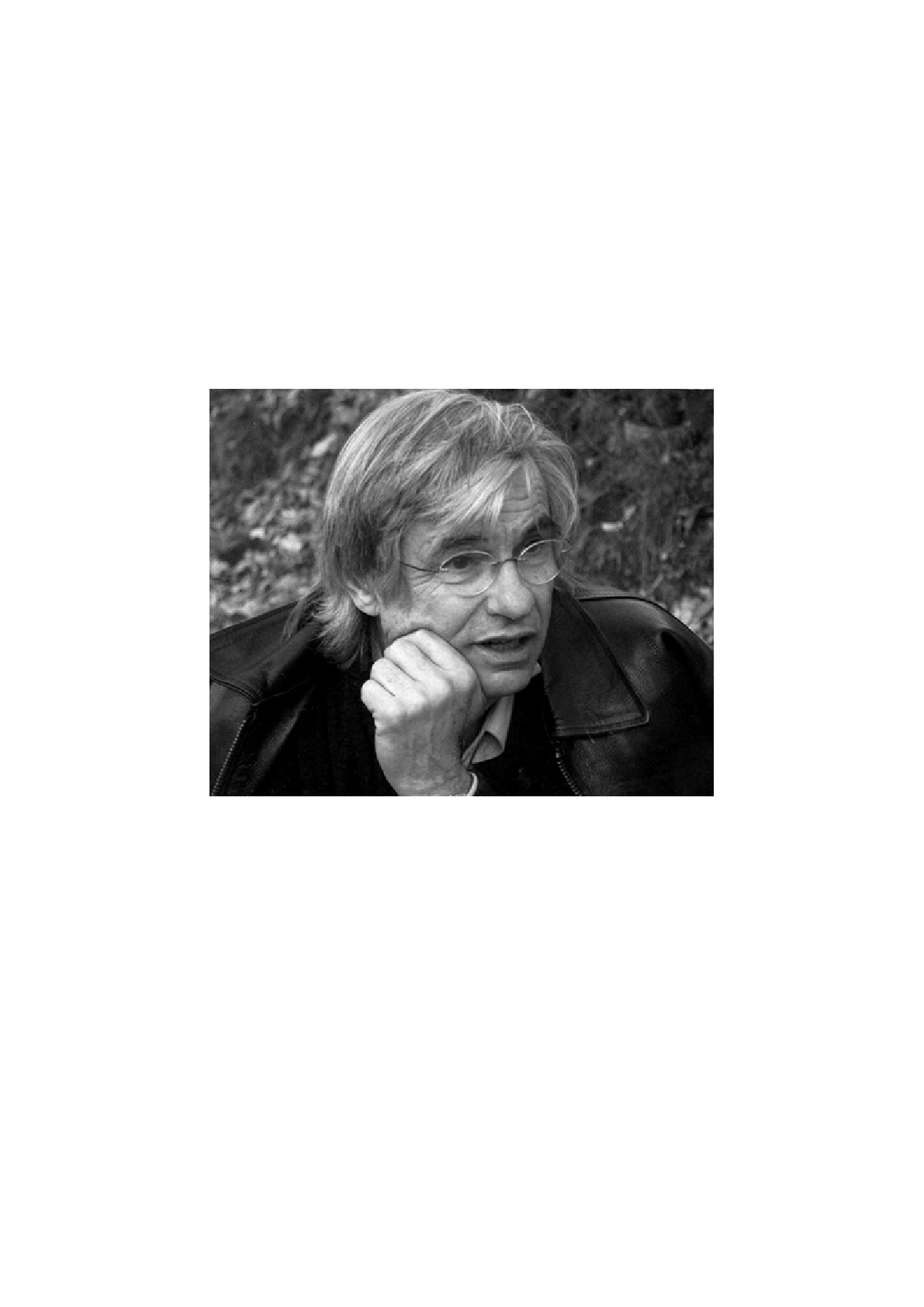 प्रोफेसर जीन-पियरे पेटिट पेशे से एक एस्ट्रो-फिजिसिस्ट हैं. उन्होंने "एसोसिएशन ऑफ़ नॉलेज विदआउट बॉर्डर्स" की स्थापना की और वो उसके अध्यक्ष भी हैं. इस संस्था का उद्देश्य वैज्ञानिक और तकनीकी ज्ञान और जानकारी को अधिक-से-अधिक देशों में फैलाना है. इस उद्देश्य के लिए, उनके सभी लोकप्रिय विज्ञान संबंधी लेख जिन्हें उन्होंने पिछले तीस वर्षों में तैयार किया और उनके द्वारा बनाई गई सचित्र एलबम्स, आज सभी को आसानी से और निशुल्क उपलब्ध हैं. उपलब्ध फाइलों से डिजिटल, अथवा प्रिंटेड कॉपियों की अतिरिक्त प्रतियां आसानी से बनाई जा सकती हैं. एसोसिएशन के उद्देश्य को पूरा करने के लिए इन पुस्तकों को स्कूलों, कॉलेजों और विश्वविद्यालयों के पुस्तकालयों में भेजा जा सकता है, बशर्ते इससे कोई आर्थिक और राजनीतिक लाभ प्राप्त न करें और उनका कोई, सांप्रदायिक दुरूपयोग न हो. इन पीडीएफ फाइलों को स्कूलों और विश्वविद्यालयों के पुस्तकालयों के कंप्यूटर नेटवर्क पर भी डाला जा सकता है.
जीन-पियरे पेटिट ऐसे अनेक कार्य करना चाहते हैं जो अधिकांश लोगों को आसानी से उपलब्ध हो सकें. यहां तक कि निरक्षर लोग भी उन्हें पढ़ सकें. क्योंकि जब पाठक उन पर क्लिक करेंगे तो लिखित भाग स्वयं ही "बोलेगा". इस प्रकार के नवाचार "साक्षरता योजनाओं" में सहायक होंगे. दूसरी एल्बम "द्विभाषी" होंगी जहां मात्र एक क्लिक करने से ही एक भाषा से दूसरी भाषा में स्विच करना संभव होगा. इसके लिए एक उपकरण उपलब्ध कराया जायेगा जो भाषा कौशल विकसित करने में लोगों को मदद देगा.

जीन-पियरे पेटिट का जन्म 1937 में हुआ था. उन्होंने फ्रेंच अनुसंधान में अपना करियर बनाया. उन्होंने प्लाज्मा भौतिक वैज्ञानिक के रूप में काम किया, उन्होंने एक कंप्यूटर साइंस सेंटर का निर्देशन किया, और तमाम सॉफ्टवेयर्स बनाए. उनके सैकड़ों लेख वैज्ञानिक पत्रिकाओं में प्रकाशित हुए हैं जिनमें द्रव यांत्रिकी से लेकर सैद्धांतिक सृष्टिशास्त्र तक के विषय शामिल हैं. उन्होंने लगभग तीस पुस्तकें लिखी हैं जिनका कई भाषाओं में अनुवाद हुआ है.
 
निम्नलिखित इंटरनेट साइट पर एसोसिएशन से संपर्क किया जा सकता है:
http://savoir-sans-frontieres.com
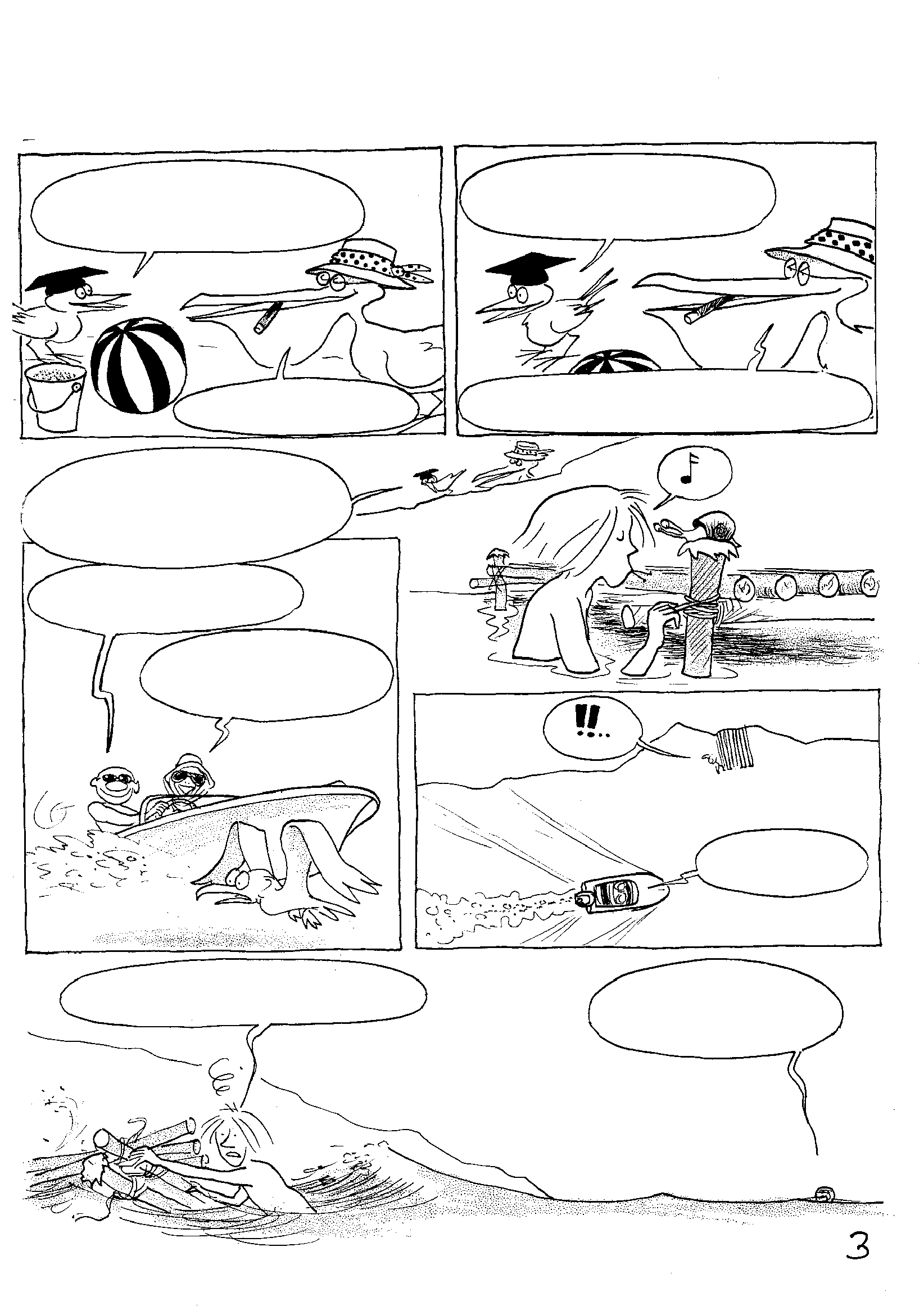 प्रस्तावना PREFACE
समुद्र तट पर एक अच्छी छुट्टी जैसा मज़ा और कहीं भी नहीं है.
आर्ची को मज़ा आ रहा है ...
लगता है वो अब फिर किसी चीज़ से खिलवाड़ कर रहा है...
वो बुरा नहीं है.
मुझे लगता है वो एक लैंडिंग-स्टेज का निर्माण कर रहा है.
जाओ बेटा, जाओ!!!
जॉर्ज जल्दी आओ! देखो यह कितना रोमांचक है!
बोलो क्या है दोस्त!
अरे जॉर्ज! यही तो ज़िंदगी है!
चलो हम फिर से चलते है!
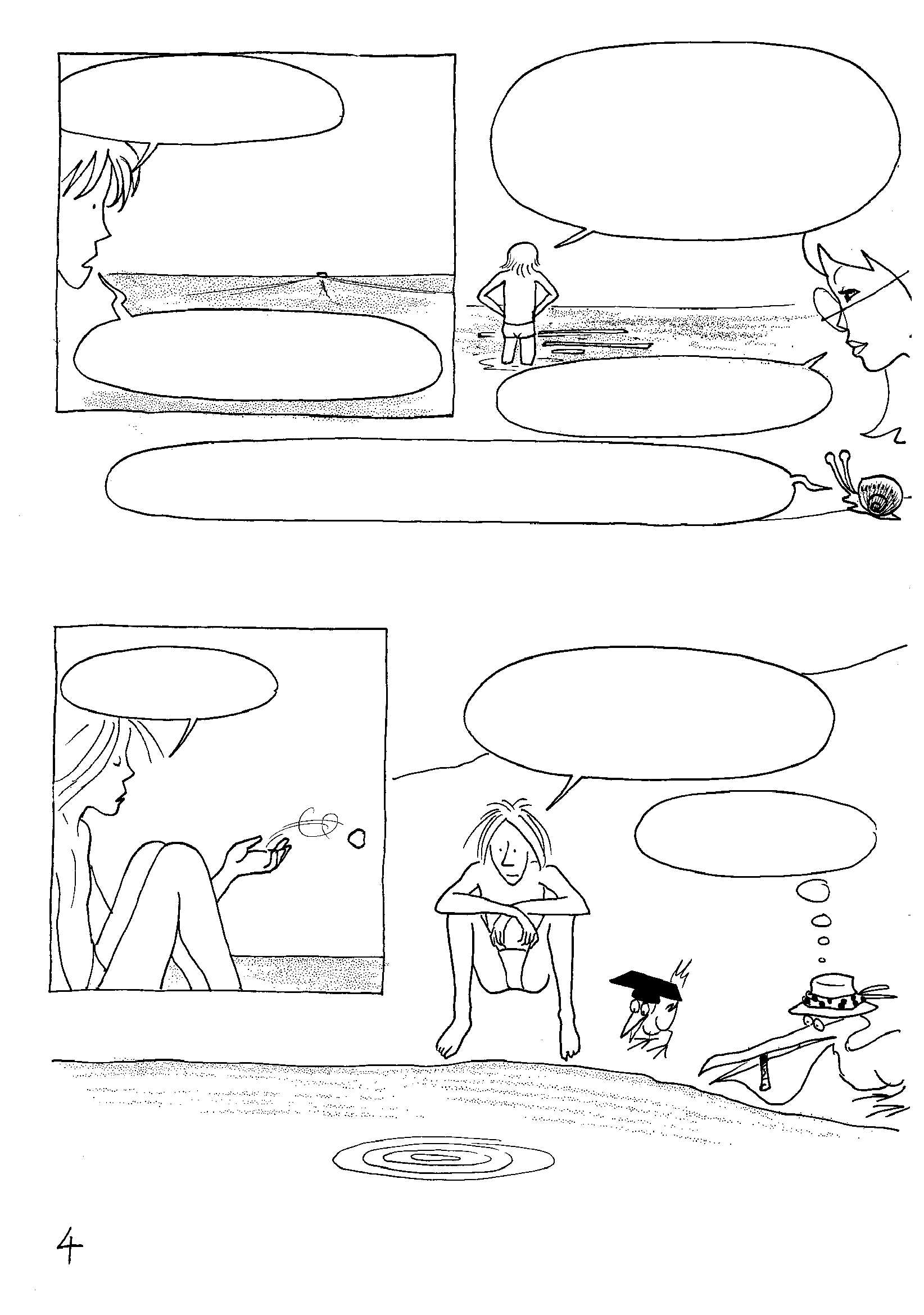 सतही लहरें (SURFACE WAVES)
मैंने एक बहुत सुरक्षित स्थान चुना है. मुझे समझ में नहीं आ रहा है कि क्या हो रहा है. हर बार जब वो जाता है, तो पानी में मंथन होने लगता है.
वो फिर से, अपनी पुरानी नाव के साथ!
उसने मेरे लैंडिंग-स्टेज को फिर से ध्वस्त किया है.
उसकी धनुष लहर ही
यह सब नुकसान कर रही है!
ओह, वो तो बड़ी बुरी बात है! मुझे वो आदमी कोई पागल लगता है!
मैं इसे फेंक दूंगा! ...
अरे वो भी अब लहरें बना रहा है. 
आओ हम उसे ज़रा नज़दीक से देखें.
उसे देखने से क्या होगा? वो कोई भंवर तो है नहीं.
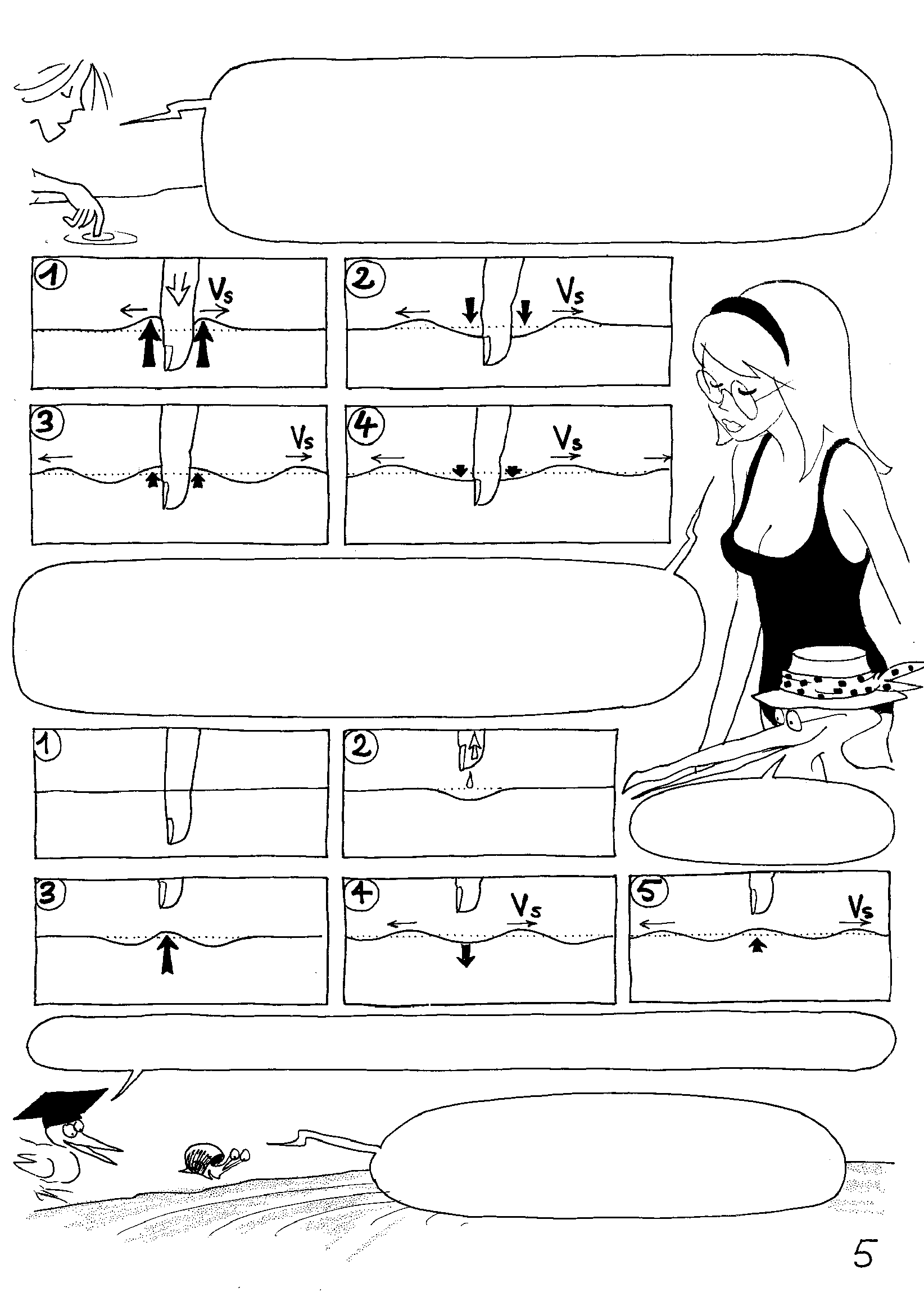 अगर मैं अपनी उंगली को अचानक से पानी में डालूं, तो वो पानी को एक "स्पेयर टायर" की तरह उठाती है. अतिरिक्त मोटाई के कारण दोलन होते हैं और उसके बाद समान-केंद्र वाली सतही लहरें बनती हैं. यह लहरें एक निश्चित गति से यात्रा करती हैं, जिसे मैं Vs बुलाऊंगा. वे लहरें आगे जाकर धीरे-धीरे करके मर जाएंगी.
वैसा ही समान प्रभाव तब होता है, जब आप उंगली को पानी में डालने के बजाए उसे बाहर निकालते हैं. उसके नतीजतन, तरल एक मुक्त सतह की ओर झुकता है.
शराबखाने की भौतिकी!
जैसे-जैसे लहरें फैलती हैं, वे एक बढ़ते हुए क्षेत्र में अपनी ऊर्जा फैलाती हैं.
और चूंकि लहरों की ऊर्जा संरक्षित होती है, इसलिए तरंगों की ऊंचाई और उनका आयाम (एम्पलीटियूड) धीरे-धीरे कम होता है.
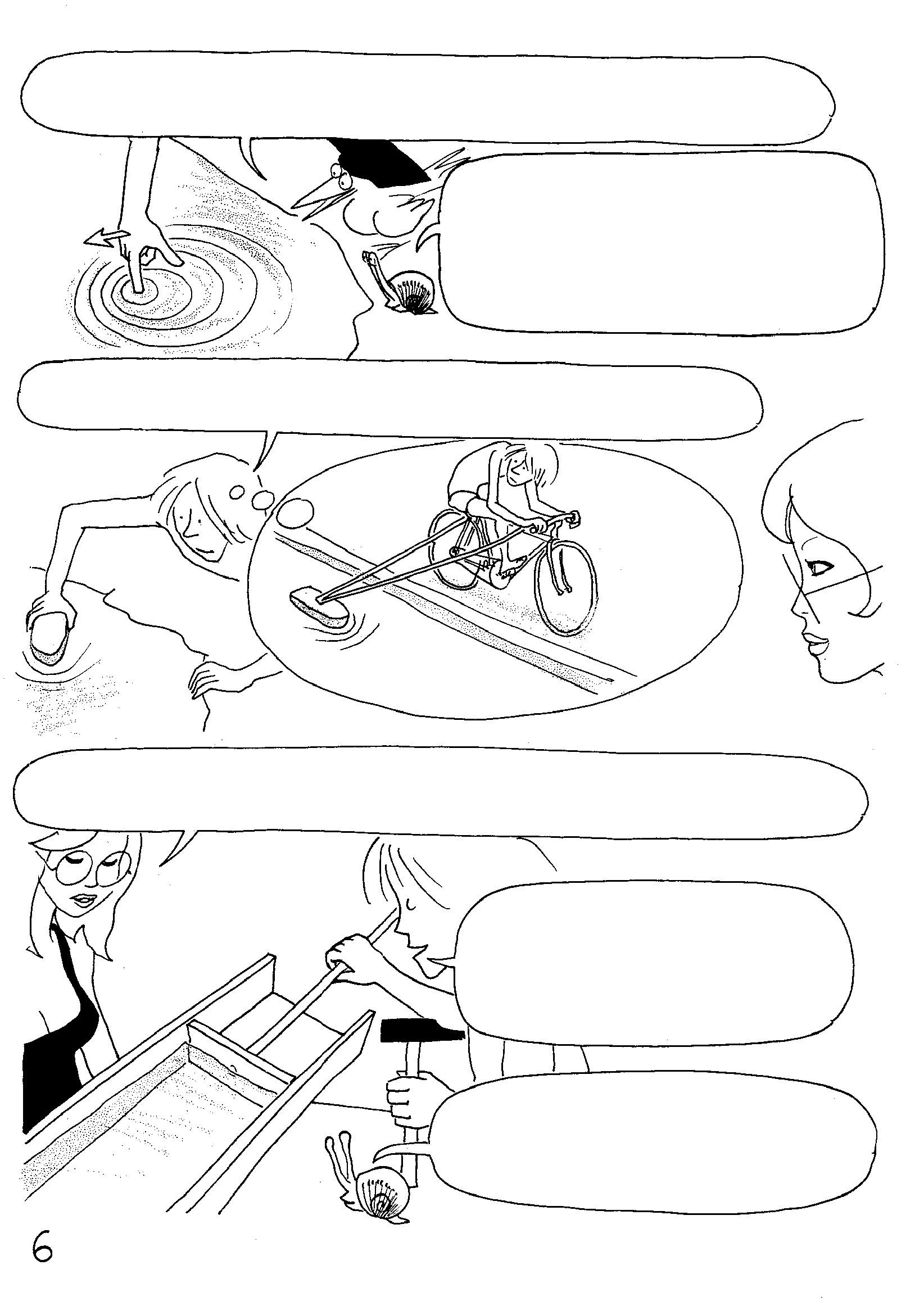 जब कोई वस्तु पानी में घूमती है, तो वह इस प्रकार की तरंगे बनाती है, जिससे पानी की सतह खुरदुरी बनती है.
तरंगें, तरल पदार्थ पर कार्य करती हैं, और वे अणुओं को ऊपर की ओर अलग करना शुरू करती हैं, जिससे तरल पदार्थ वस्तु की ओर बढ़ता है.
यदि मैं उसे देखना चाहता हूं, तो मुझे तरल पदार्थों को चलते देखने का एक बेहतर तरीका ढूंढना होगा.
क्या तुम्हें वो प्रणाली, जटिल नहीं लगती? वस्तु को चलाने की बजाए, मेरा सुझाव होगा कि तुम उसे स्थिर रखो और तरल को चलाओ.
अच्छा विचार है. पर यह कैसा रहेगा? यह एक नहर का छोटा स्केल मॉडल है. इसमें एक तरफ एक प्लंजर लगा है जो पानी को चलाएगा.
यदि आप गति V से प्लंजर को चलाएंगे, तो उसके पास का पानी भी V गति से चलेगा.
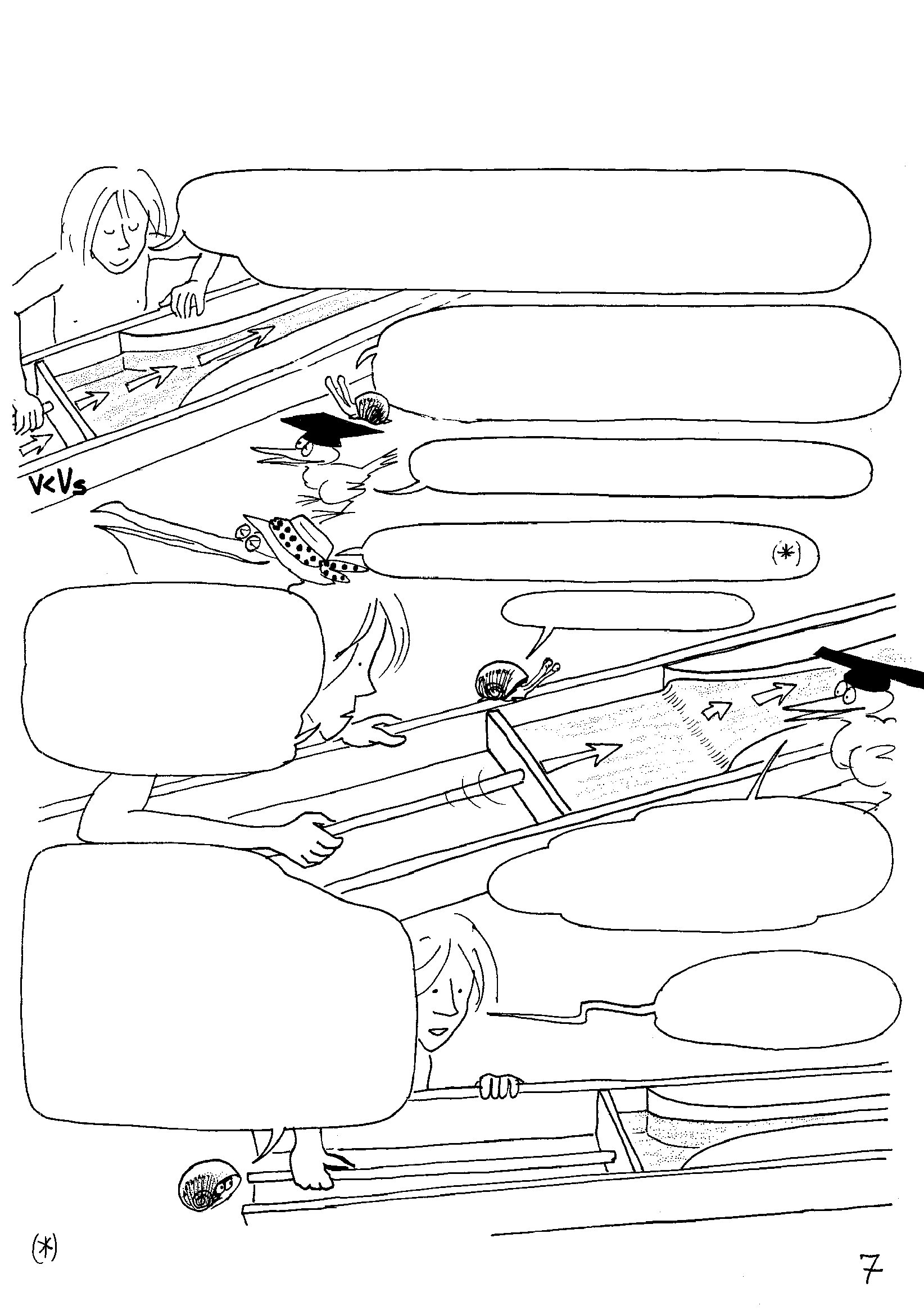 ह्यूगोनियोट संबंध 
(HUGONOIT’S RELATION)
अब, मैं तरल को धीरे-धीरे V गति से चलाऊंगा जो सतह तरंगों की गति Vs की तुलना में कम होगी और उसे इस संकुचन में से धकेलूँगा.
इस कनवर्जेंट क्षेत्र में, जल-स्तर लगभग निश्चित रहता है और तरल, त्वरण करता है ...
नदी के उतार की तरह पानी बहुत तेज़ी से बहता है.
हम उसके बारे में सब जानते हैं. क्यों है न?
कितने ऊबाऊ हो!
अब मैं पानी को गति  V से चलाऊंगा जो सतही लहरों Vs की गति की तुलना में तेज़ होगी.
वो प्रवेश द्वार पर एक ढेर बनाती है. उससे जल स्तर बढ़ता है और द्रव अत्वरित होता है. बिलकुल उल्टा!
द्रव दो बिल्कुल अलग-अलग तरीकों से व्यवहार करता है. वो इस बात पर निर्भर करता है कि संख्या M = V / Vs (जो ऐरो-डायनामिक्स में मैक (MACH) नंबर के समान है) 1 से अधिक या कम है.
धक्का देने की बजाए अगर मैं खींचूं तो क्या होगा?
इसी श्रृंखला में देखें पुस्तक "फ्लाइट ऑफ़ फैंसी".
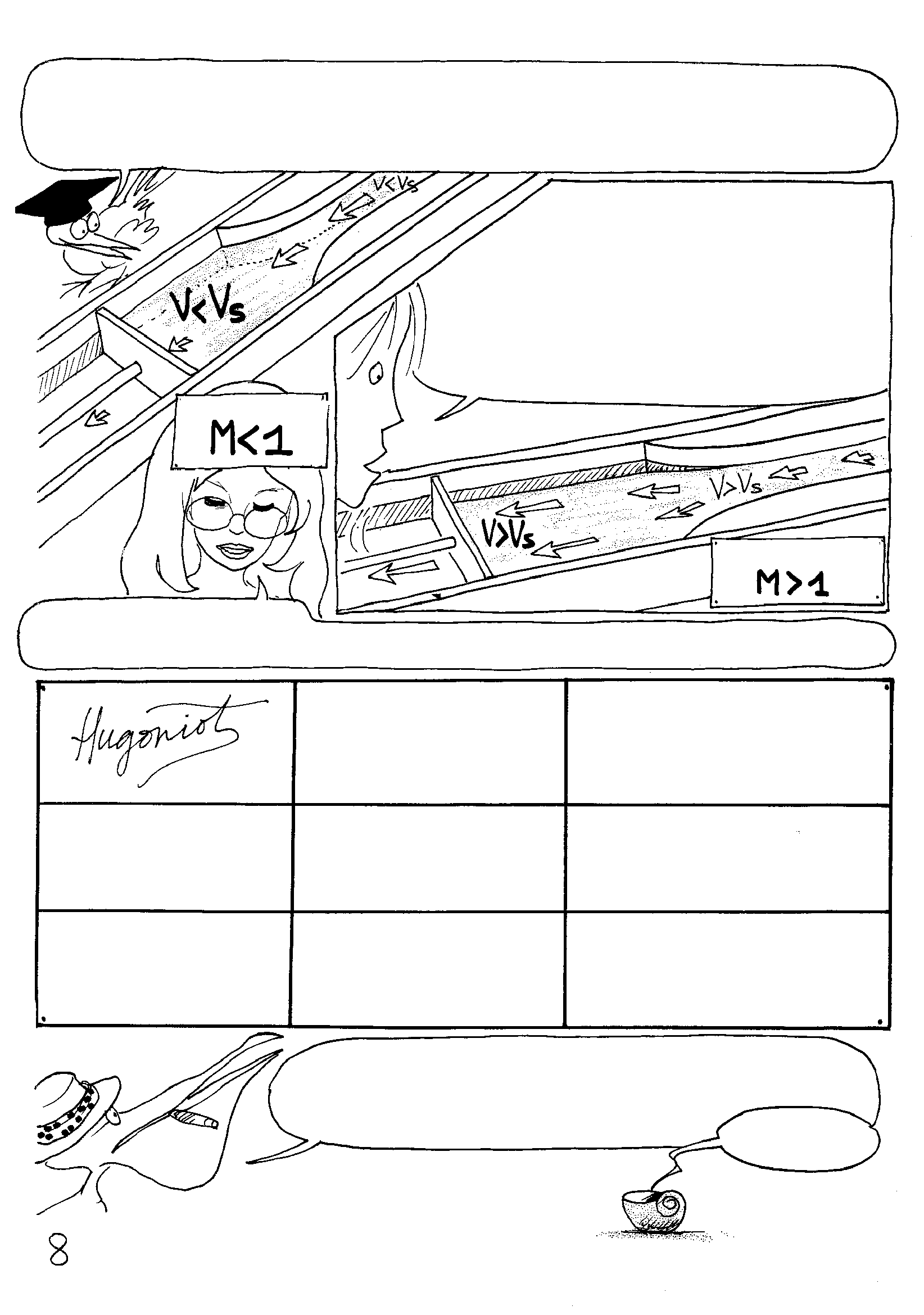 यदि आप धीरे से खींचें और तरल की गति V हमेशा सतही तरंगों की गति Vs तुलना में कम रहे, तो इस क्षेत्र में पानी अवत्वरण (Decelerate) करेगा और पानी की ऊंचाई लगभग स्थिर रहेगी.
दूसरी ओर, अगर मैं प्लंजर को जोर से खींचता हूं तो पानी का ढेर नहीं बनेगा. फिर इस क्षेत्र में तरल की सतह कम हो जाएगी और द्रव त्वरण (Accelerate) करेगा .
"मैक नंबर"
"मैक नंबर"
ये दो अलग-अलग तरह के व्यवहार फ्रांस के भौतिकशास्त्री ह्यूगोनियोट की प्रमेय में सम्मिलित हैं:
गति V जो सतही गति Vs से कम (मैक नंबर M <1)
गति V जो सतही गति Vs से अधिक 
(मैक नंबर M >1)
कनवर्जेंट क्षेत्र में :
तरल 
स्तर
डेसेलेरेट करता है और ऊपर उठता है.
त्वरण (एक्सेलरेट) करता है और स्थिर रहता है.
डाईवर्जेन्ट क्षेत्र में :
तरल 
स्तर
एक्सेलरेट करता है और नीचे गिरता है.
अत्वरण (डेसेलेरेट) करता है और स्थिर रहता है.
ज़रा देखें ... आप जितना अधिक धीरे जाते हैं, उतनी ही कम गति से तेज़ होते है ... अधिकतर यही होता है ... या फिर कुछ और होता है?
ही ही ही…
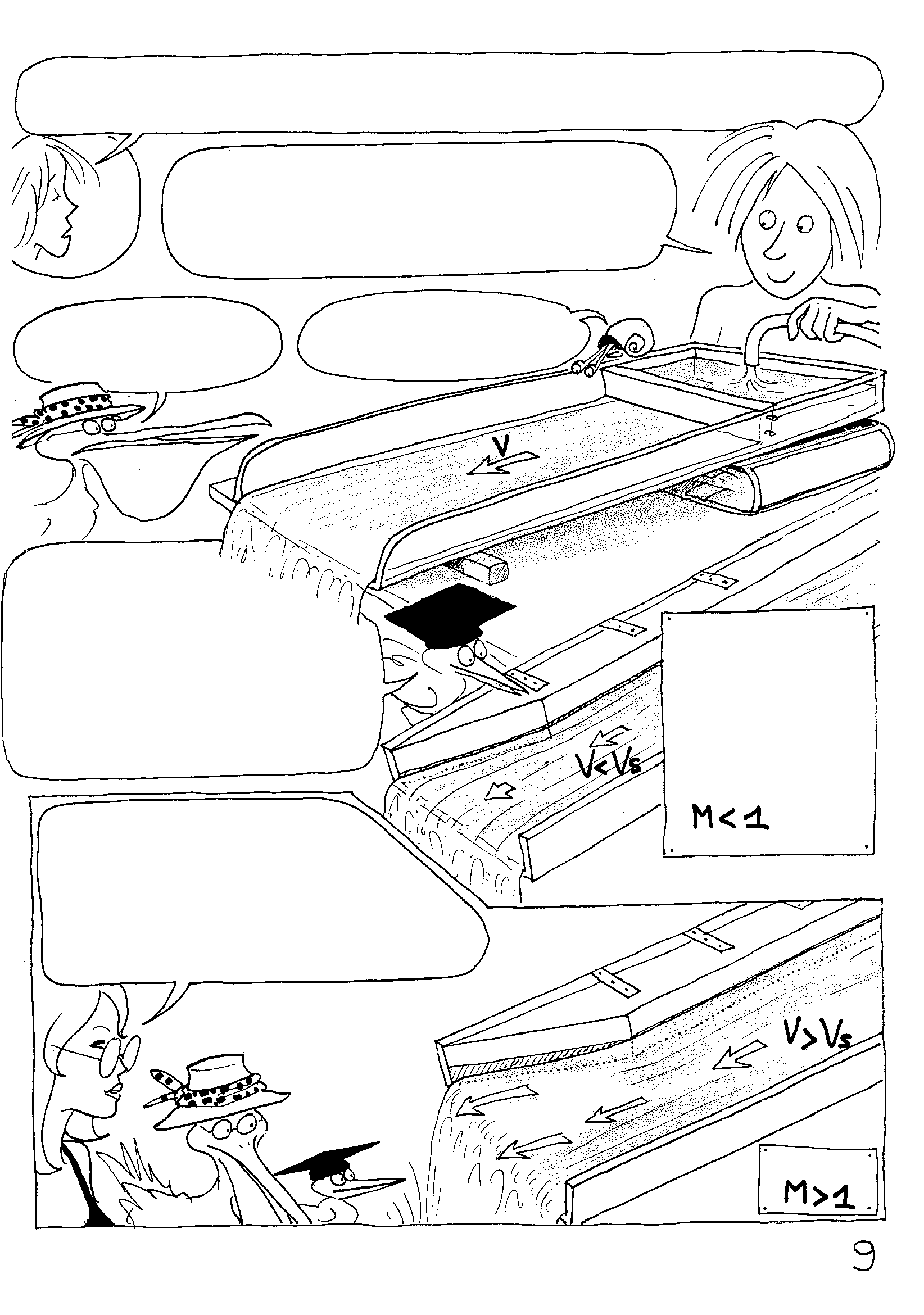 अरे! प्लंजर से हटाने के लिए यह सब पानी मेरे लिए बहुत ज़्यादा है. ज़रूर इससे कोई बेहतर तरीका होगा...
मेरे दिमाग में एक अच्छा विचार आया है! चैनल के कोण में फेरबदल करके मैं पानी के बहने की गति V को नियंत्रित कर सकता हूं.
नहीं, परिणाम 
बिल्कुल वही है.
रुको मेरे दोस्त! तुमने सब कुछ बदल दिया है.
ह्यूगोनियोट
 का सिद्धांत
वापस हम एक अलग क्षेत्र में प्रवाह करेंगे. क्रिटिकल गति Vs के नीचे, द्रव अवत्वरण (Decelerate) करता है और जल-स्तर लगभग एक स्तर पर रहता है.
क्योंकि गति Vs, सतही तरंगों की गति Vs से कम होगी, इसलिए मैक संख्या M < 1
यदि द्रव गति V से आएगा जो क्रिटिकल गति Vs से अधिक होगी तो सतह का स्तर कम होगा और पानी त्वरण (Accelerate) करेगा.
विस्तार क्षेत्र
मैक संख्या
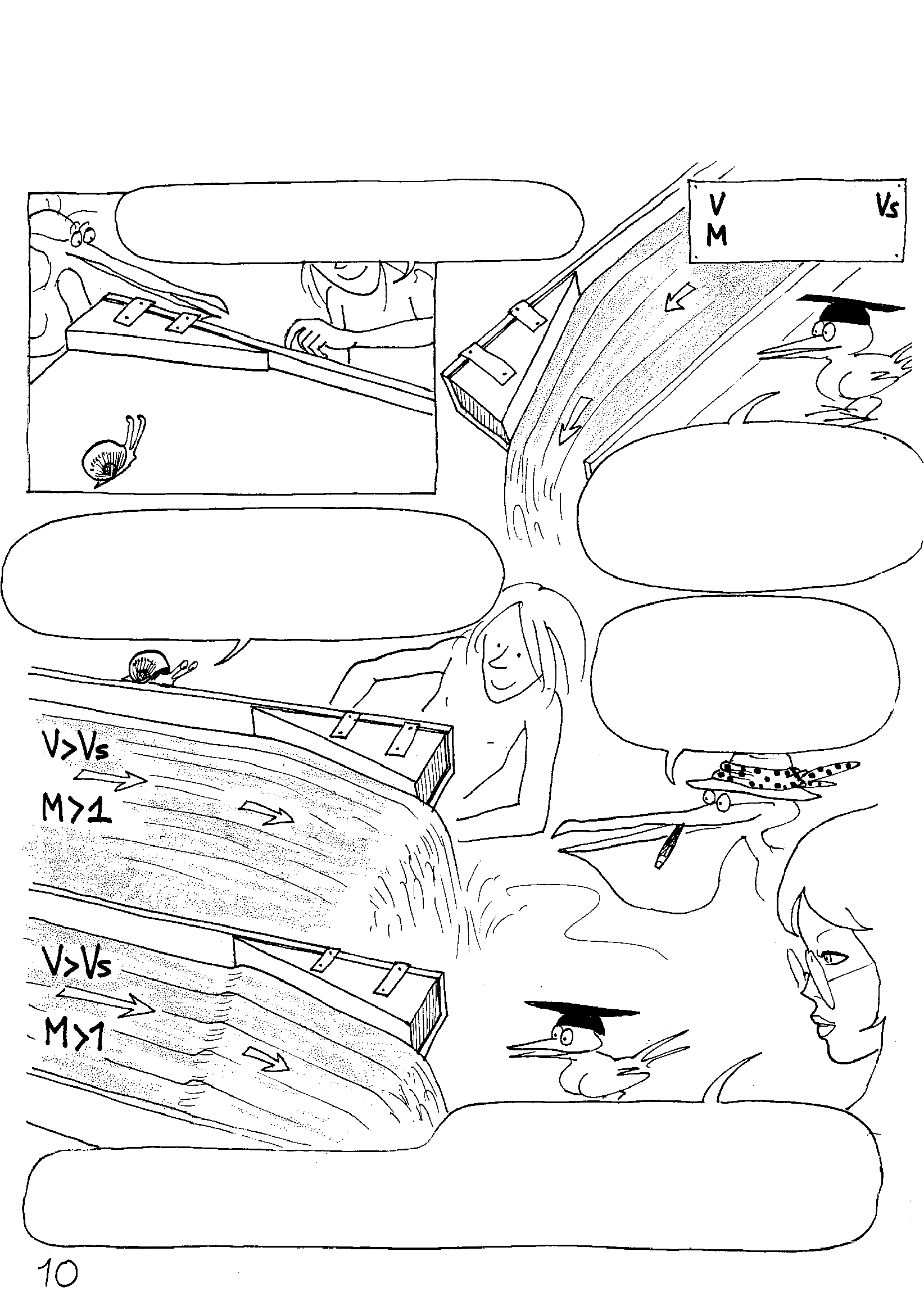 वेव-फ्रंट 
(WAVE FRONTS)
अब हम कनवर्जेंट क्षेत्र में प्रवाह पर एक और नज़र डालेंगे.
अगर V से कम Vs
 होगा तो M < 1.
लेकिन अगर गति V, सतह तरंगों की गति Vs से अधिक होगी तो पानी का स्तर ऊपर उठेगा और तरल की गति धीमी होगी.
यदि तरल की गति V, सतह तरंगों की गति Vs से कम होगी, तब गति बढ़ेगी और जलस्तर वही बना रहेगा.
सुनो आर्ची – 
उसे थोड़ा और झुकाओ!
तरल पदार्थ के पैरामीटर तब नाटकीय रूप से बदलते हैं जब कोई अवरोध या वेव-फ्रंट बनता है. तब पानी धीमा हो जाता और उसका स्तर बढ़ता है.
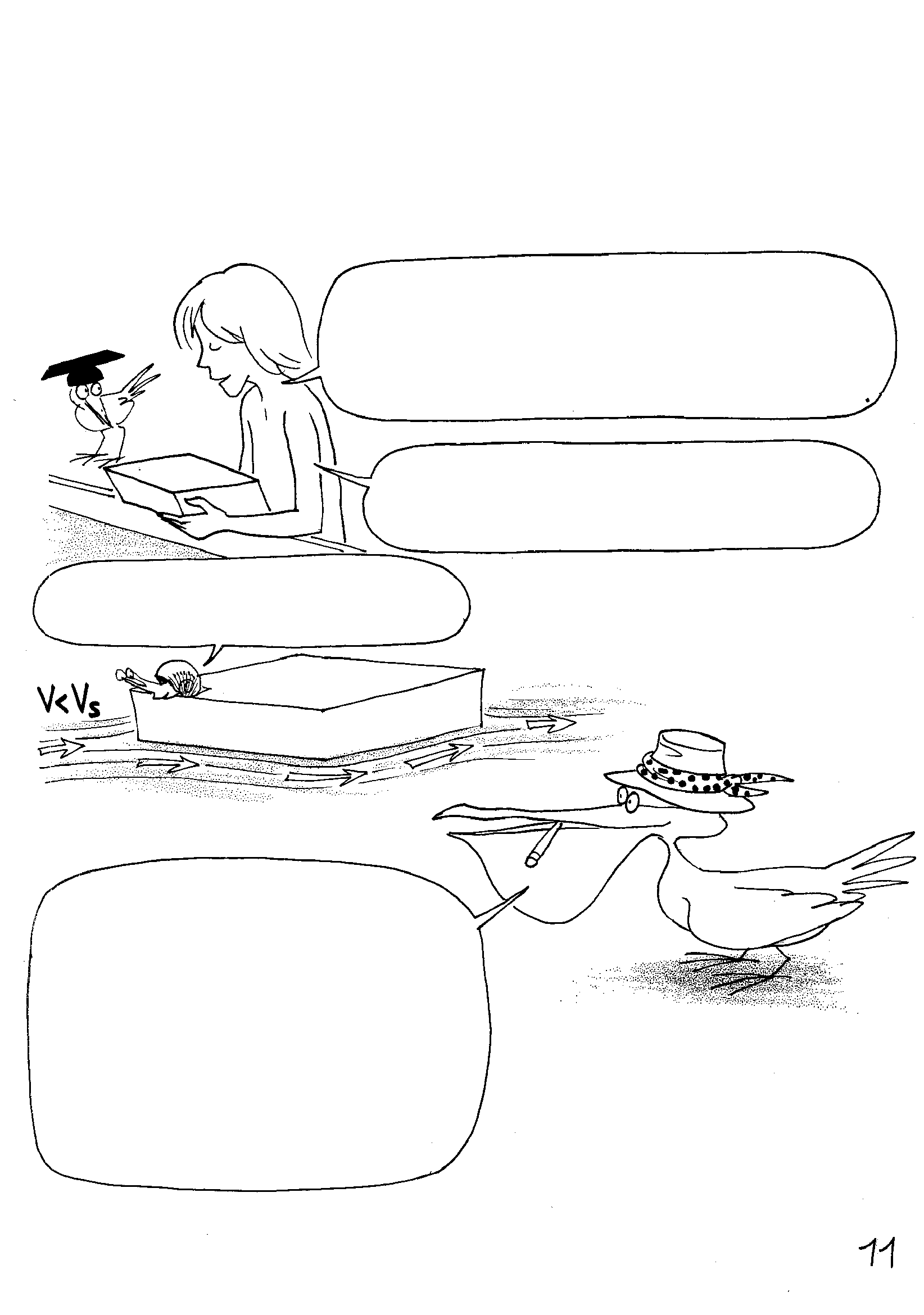 गोलाकार रूपरेखा के चारों ओर बहना 
(FLOW ROUND A CONTOUR)
ठीक है, अभी तक हम कई चीज़ें समझ चुके हैं. अब मैं एक गोलाकार रूपरेखा के चारों ओर तरल के प्रवाह का अध्ययन करूंगा. मैं ऐसी व्यवस्था से शुरू करूंगा जहां द्रव की गति Vs, सतही तरंगों की गति Vs से कम होगी.
उसके लिए मैं तीन कोनों वाली एक नाव बनाऊंगा.
तरल, नाव के धनुष पर त्वरण करेगा जो एक कनवर्जेंट क्षेत्र बनाएगा.
Stern
कनवर्जेन्ट
धनुष (Bow)
 कनवर्जेन्ट
बीम डाईवर्जेन्ट
अच्छा! तो उसका यह नतीजा निकला. सबसे तेज गति दूसरे कोने की बीम में है. इसलिए तरल, नाव के पिछले भाग (Stern) तक पहुंचते समय धीमा हो जाता है. पानी का स्तर एक-समान रहता है जब तक कि वो नाव के धनुष (Bow) तक नहीं पहुँचता है.
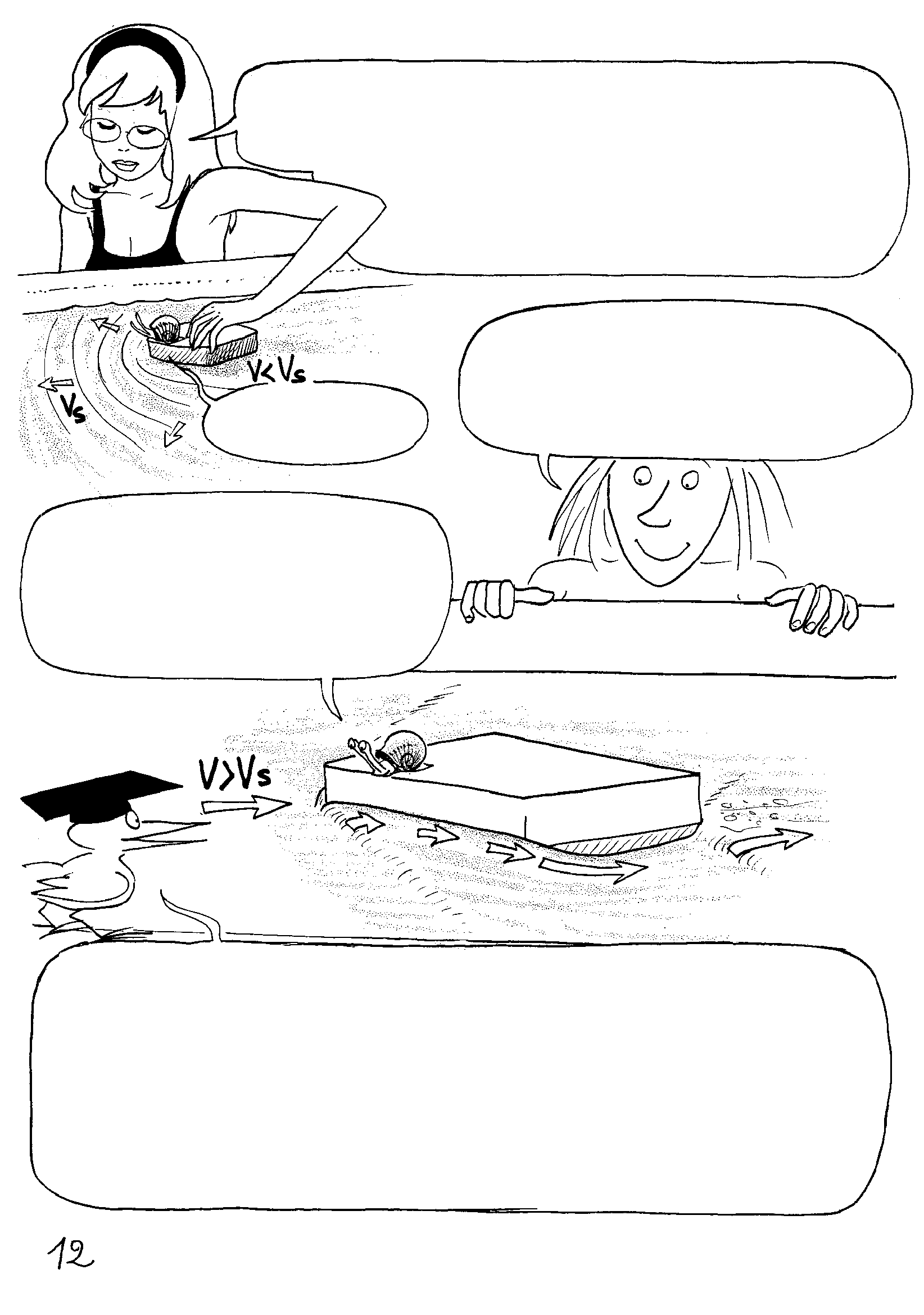 सतही तरंगें, गति Vs से यात्रा करते हुए, ऊपर की ओर बढ़ सकती हैं और द्रव को ऊर्जा दे सकती हैं. तब द्रव को पता चलता है कि कोई वस्तु आ रही है और वो उससे मिलने की तैयारी करता है. फिर वो वस्तु के आने से पहले ही अलग हटना शुरू कर देता है.
अब मैं चैनल को थोड़ा और झुका रहा हूं ताकि द्रव की गति V, सतह तरंगों की गति Vs से अधिक हो जाए.
ऊपर वालों ज़रा सुनों! देखो हम आ रहे हैं!
ह्यूगोनियोट की प्रमेय द्वारा, हम जानते हैं कि द्रव, धनुष (Bow) पर धीमा, बीम पर तेज़ होता है और नाव के पिछले भाग (Stern) पर फिर से धीमा हो जाता है.
धनुष (Bow)
स्टर्न
बीम
धनुष (Bow) के स्तर पर पानी अचानक धीमा हो जाता है और उसका स्तर, मूल जलस्तर से बढ़ जाता है. दूसरे कोने से गुजरने पर, पानी फिर से तेज़ी पकड़ता है, यहां तक कि वो सुपर-त्वरण पकड़ता है और उसकी गति "फ्री-फ्लो" यानि मुक्त-बहाव से ज़्यादा हो जाती है. उस समय जलस्तर, मूल जलस्तर के नीचे गिर जाता है. नाव के पिछले भाग (Stern) के पास आने पर पानी की गति और स्तर अचानक अपने मूल स्तरों पर वापिस आ जाते हैं.
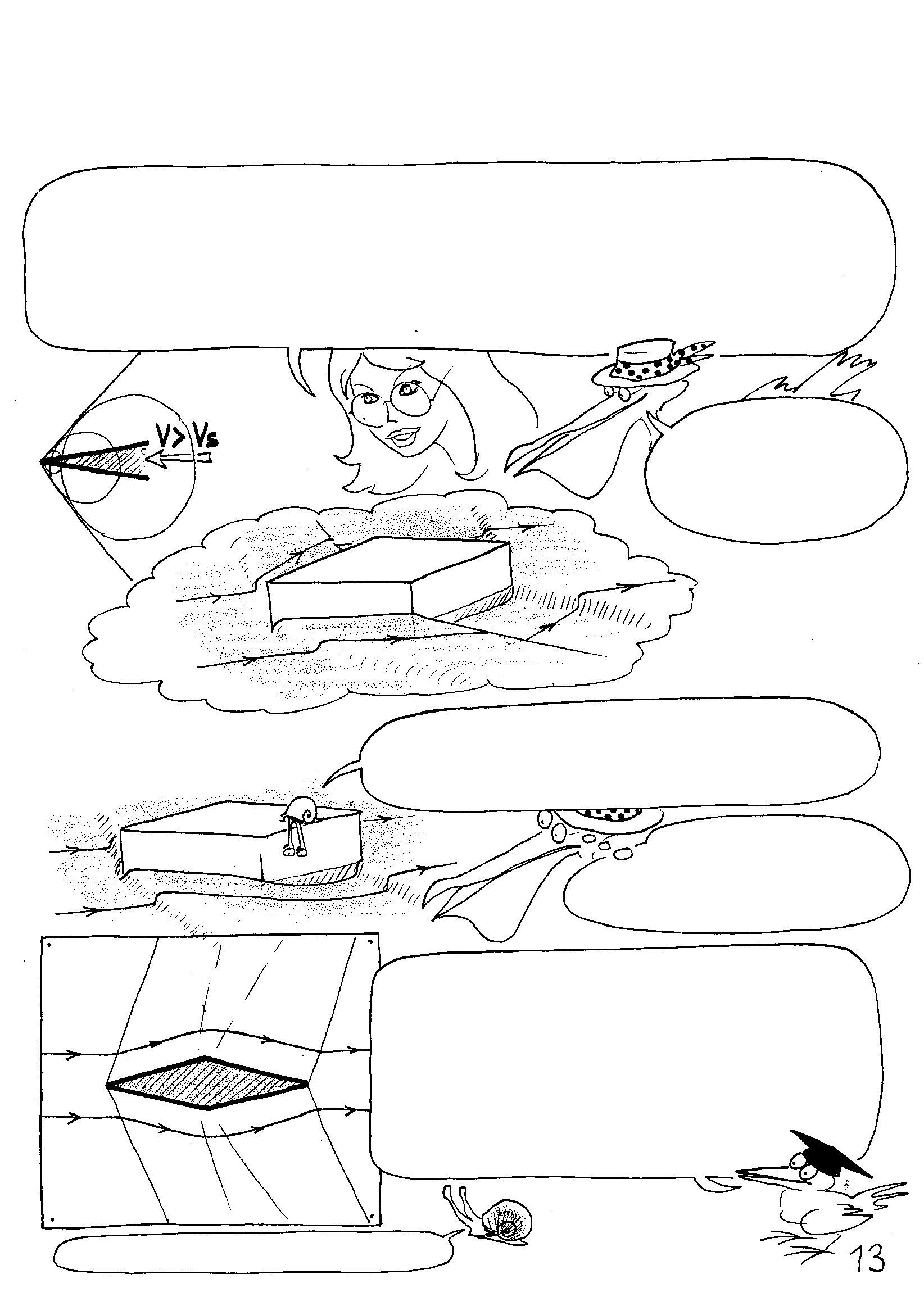 धनुष तरंग 
(BOW WAVE)
इस व्यवस्था में, जब गति V, सतह की तरंग गति Vs से अधिक होती है, तब हम वेव-फ्रंट पाते हैं. उदाहरण के लिए, धनुष (Bow) सतही लहरें पैदा करता है जो ऊपर की ओर बहुत धीरे-धीरे बढ़ती हैं और इसलिए वहां वे एक के ऊपर एक इकठ्ठा होकर तरल का एक ढेर या टीला बनाती हैं, जिसे हम धनुष (Bow) तरंग कहते हैं.
फिर तुम्हें बीच के कोने में एक बीम-लहर मिलेगी?
स्टर्न
धनुष
बीम
नहीं, आपको विस्तार मोर्चा (फ्रंट) नहीं मिलेगा. लगता है जैसे वे केवल धीरे-धीरे ही बनता है.
पहली बार मेरे दिमाग में कोई मूल विचार आया, लेकिन वो भी एक फ्लॉप निकला!
विस्तार फ्रंट
धनुष 
वेव-फ्रंट
स्टर्न 
वेव-फ्रंट
टायरसियस सही रास्ते पर है, लेनी. वेव-फ्रंट के कारण नाव के धनुष और पिछले भाग में अचानक गति (स्पीड) और स्तर में परिवर्तन होता है. इसके विपरीत, बीम पर, गति और स्तर लगातार बदलता रहता है, किसी पंखे के विस्तार जैसे.
ध्यान से देखो लेनी!
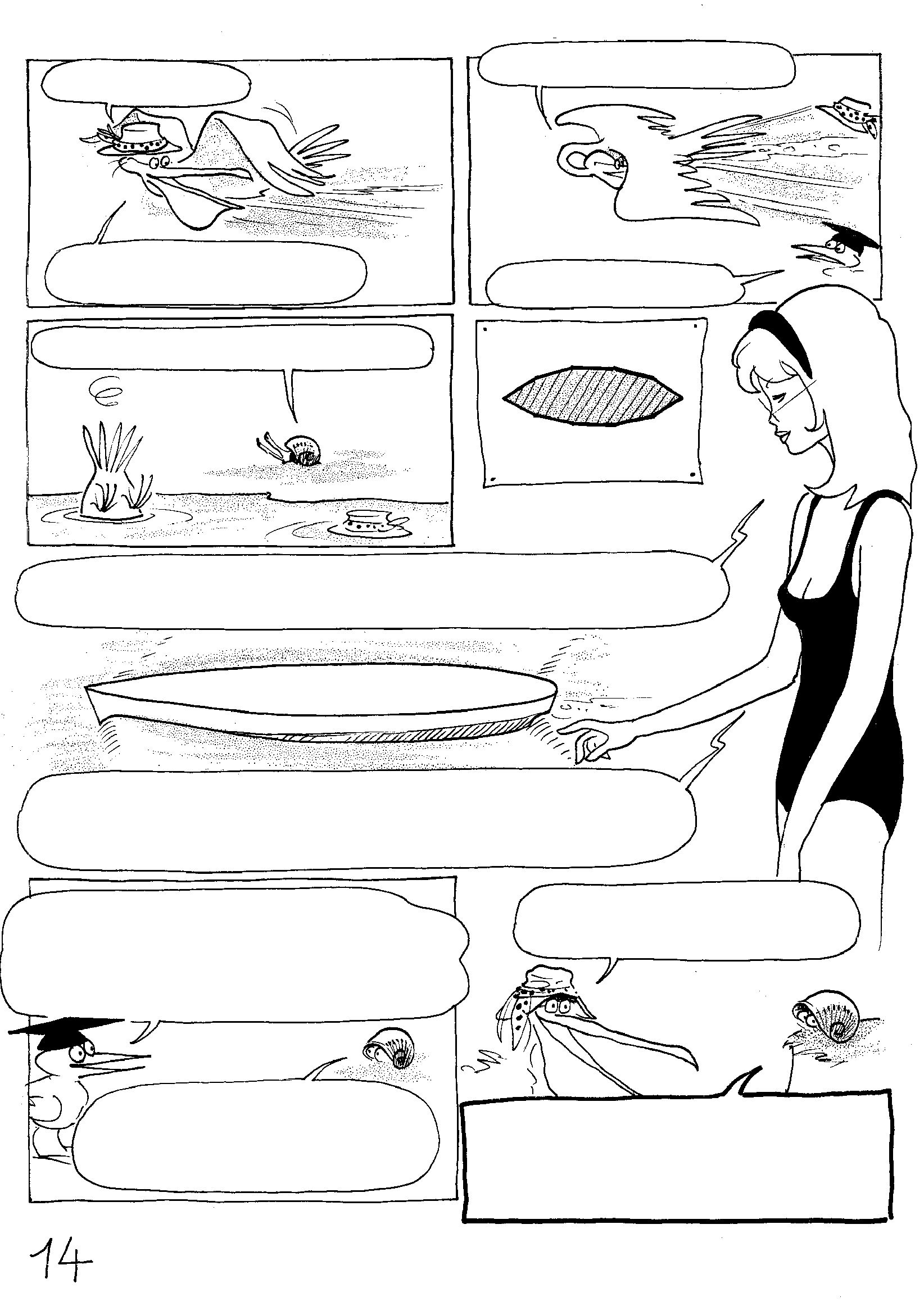 आह, अब यह स्पष्ट है!
टायरसियस सही है.
क्या हो रहा है उसे समझना आसान नहीं है ...
बाहर किनारे का ध्यान रखना! ...
विज्ञान के नाम पर एक और बलिदान!
किसी असली नाव के खोल (hull) की बीम, बहुत सारे छोटे-छोटे कोनों से बनती है.
अपस्ट्रीम
डाउनस्ट्रीम
और नाव के स्टर्न (पिछले भाग) से निकली लहर, नीचे की धार के तरल के साथ सहजता से जुड़ती है - यही कारण है कि नाव के पीछे "हल-रेखाएं" नहीं होती हैं.
टायरसियस, तुम मुझे बार-बार चकित करते हो. क्यों?
इसी तरह गति में अंतर का कारण नाव के साथ-साथ जा रहे पानी का घर्षण है जो नाव की लहरों की अशांति (टर्बुलेन्स) से रद्द हो जाता है.
अरे! मैंने "फ्लूइड मैकेनिक्स" के एक सुंदर सिद्धांत की खोज की है!!
आप जिस स्थिति में तरल को पाना चाहते हैं, उसी स्थिति में तरल को छोड़ें.
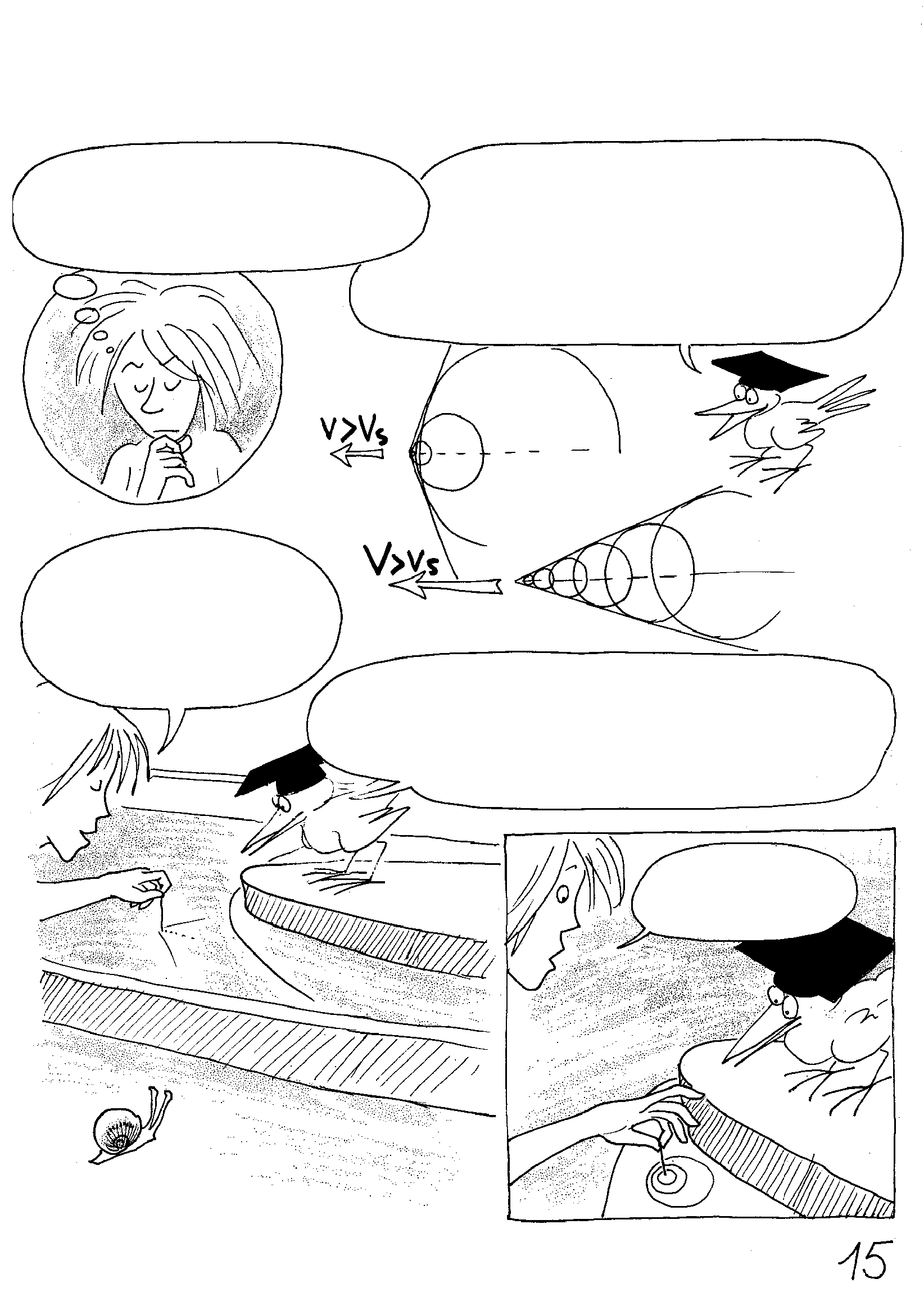 गति मापन 
(MEASUREMENT OF SPEED)
यदि आप एक प्रवाह में एक महीन सुई रखते हैं जिसकी गति V, सतही तरंगों की गति Vs से अधिक है, तो फिर जितनी अधिक गति होगी, वेव-फ्रंट्स गति की दिशा के उतनी ही करीब होंगी.
क्या चल रहा है यह समझने के लिए कि मुझे गति को मापने का कोई तरीका खोजना चाहिए.
वाह, मैक्स, तुम सही हो! चलो हम गति V (*) को मापते हैं.
क्या आपने देखा है कि जब वस्तु का अग्र भाग कुंद (ब्लंट) होता है, तो वेवफ्रंट थोड़ा आगे की ओर स्थापित होता है - और वो अलग से एक तरंग बनाता है.
अरे! यह काम नहीं कर रहा है!
(*) देखें परिशिष्ट A (पेज 71).
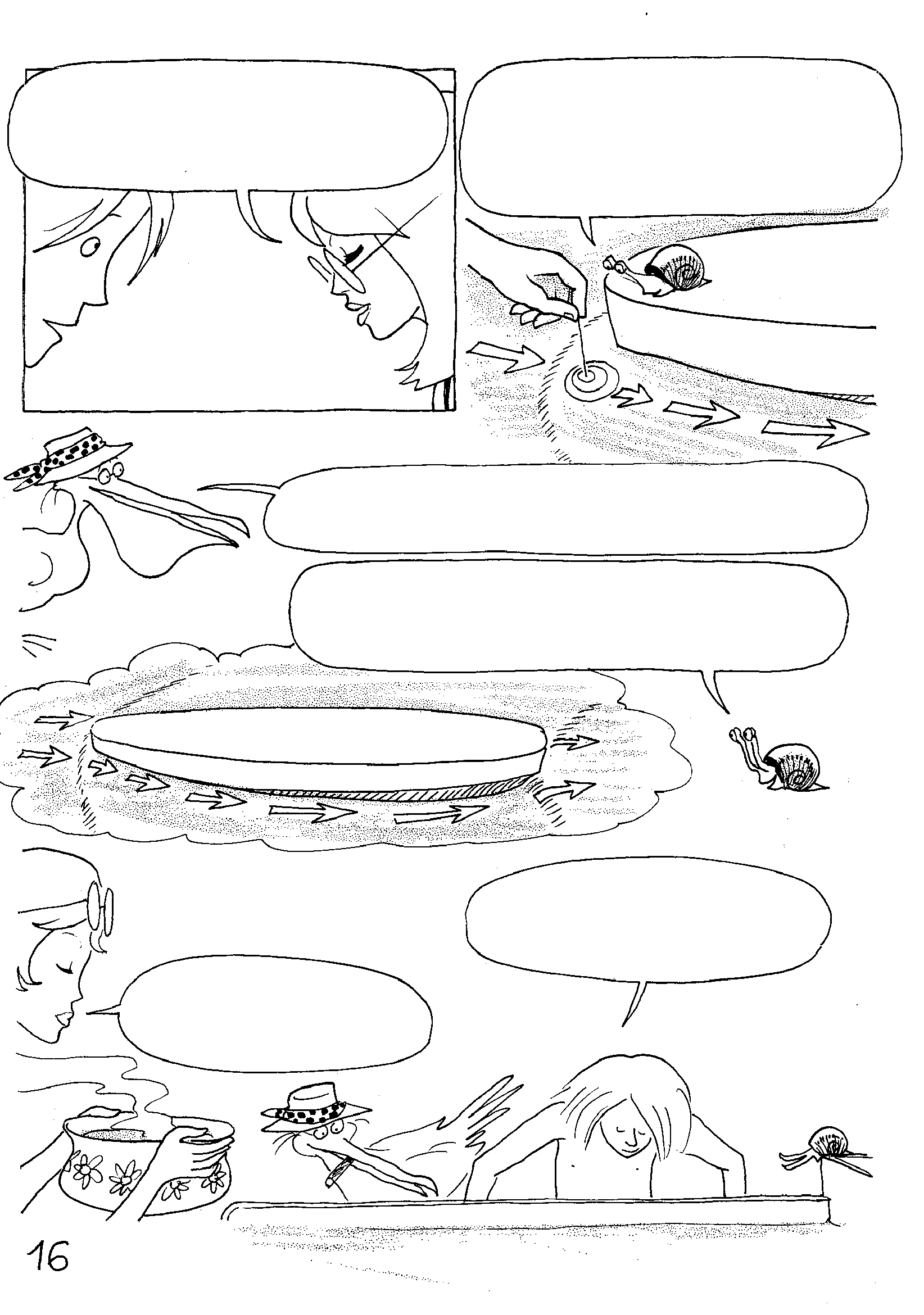 यह लगभग वैसा ही है जैसे कि वस्तु अपने आप ही धनुष तरंग का उपयोग करके एक क्षेत्र निर्माण करती है जहां V,  Vs से कम होती है और उससे उसका चलना आसान हो जाता है.
यह अपेक्षित नतीजा है. इस क्षेत्र में, कुंद धनुष के पास, गति V, क्रिटिकल गति Vs से नीचे आती है.
लेकिन फिर पानी को यह कैसे पता चलेगा कि उसकी गति इतनी कम है?
यह बहुत आसान है प्रिय पेलिकन: जहां पर द्रव धीमा होता है, वहां पर उसका स्तर बढ़ता है, और इसका उल्टा भी होता है.
मुझे अब कुछ-कुछ समझ में आ रहा है.
अब चलो ज्ञान के साधकों! अब खाने का समय हो गया है!
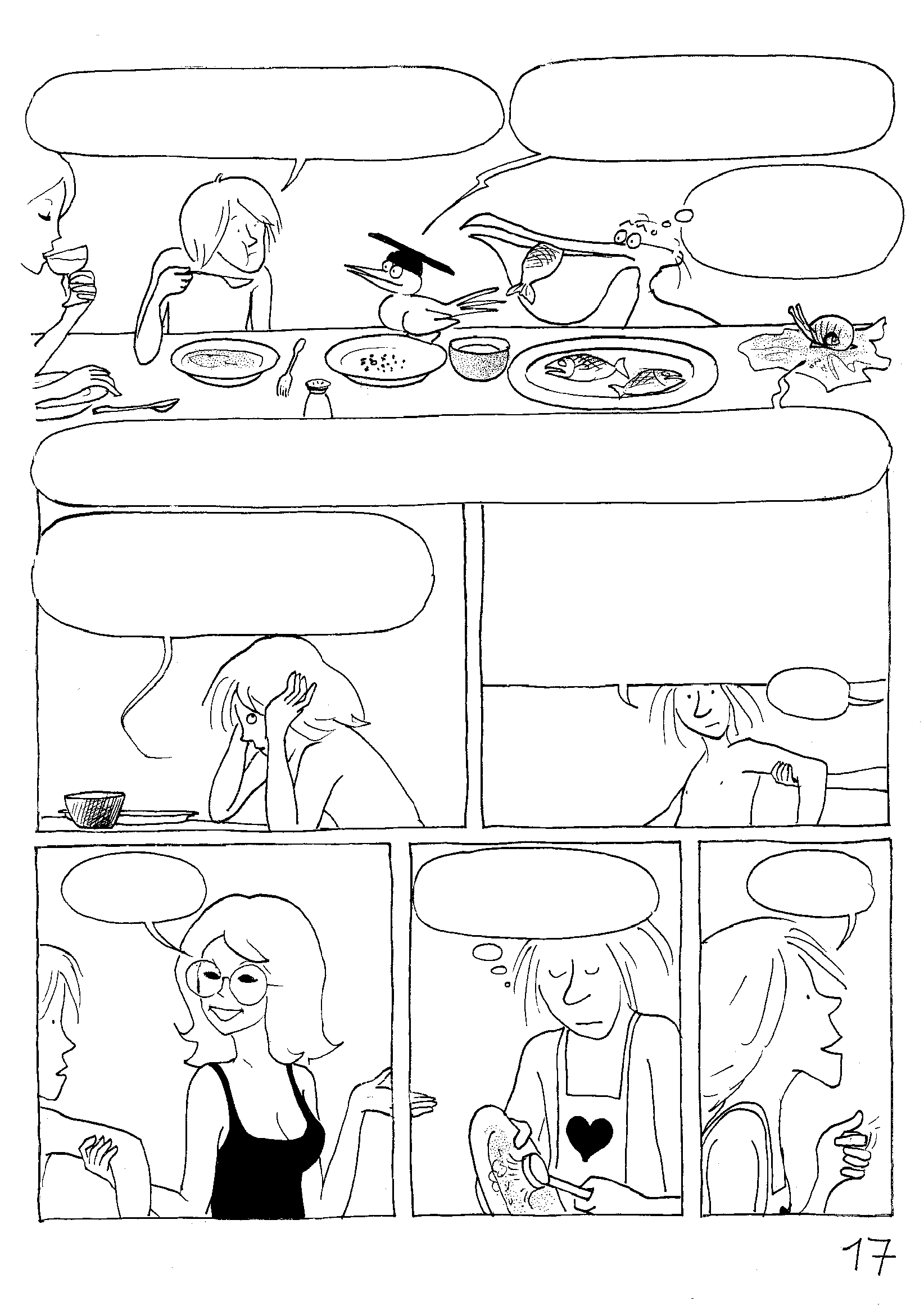 उन तरंगों में ऊर्जा बर्बाद होती है, यह पक्का है!
यदि आप उन तरंगों से छुटकारा पा सकें तो अच्छा होगा.
लगता है कुछ हो रहा है!
हां, वहां पर ऊर्जा ज़रूर है. उसका प्रमाण यह है कि स्पीडबोट पर सवार लड़का हमारा लैंडिंग-स्टेज ध्वस्त कर पाया.
इसलिए ... सतही लहरों की तुलना में तेजी से आगे बढ़ने के लिए, आपको धारा के ऊपर (अपस्ट्रीम) के द्रव पर कार्य करना चाहिए.
यदि हमें आगे वाले तरल की अग्रिम चेतावनी मिल जाती, तो फिर तरंग बनती ही नहीं ...
हाँ, 
आर्चिबॉल्ड ...
वाह!
कोई न कोई रास्ता ज़रूर होगा.
चुटकी!!
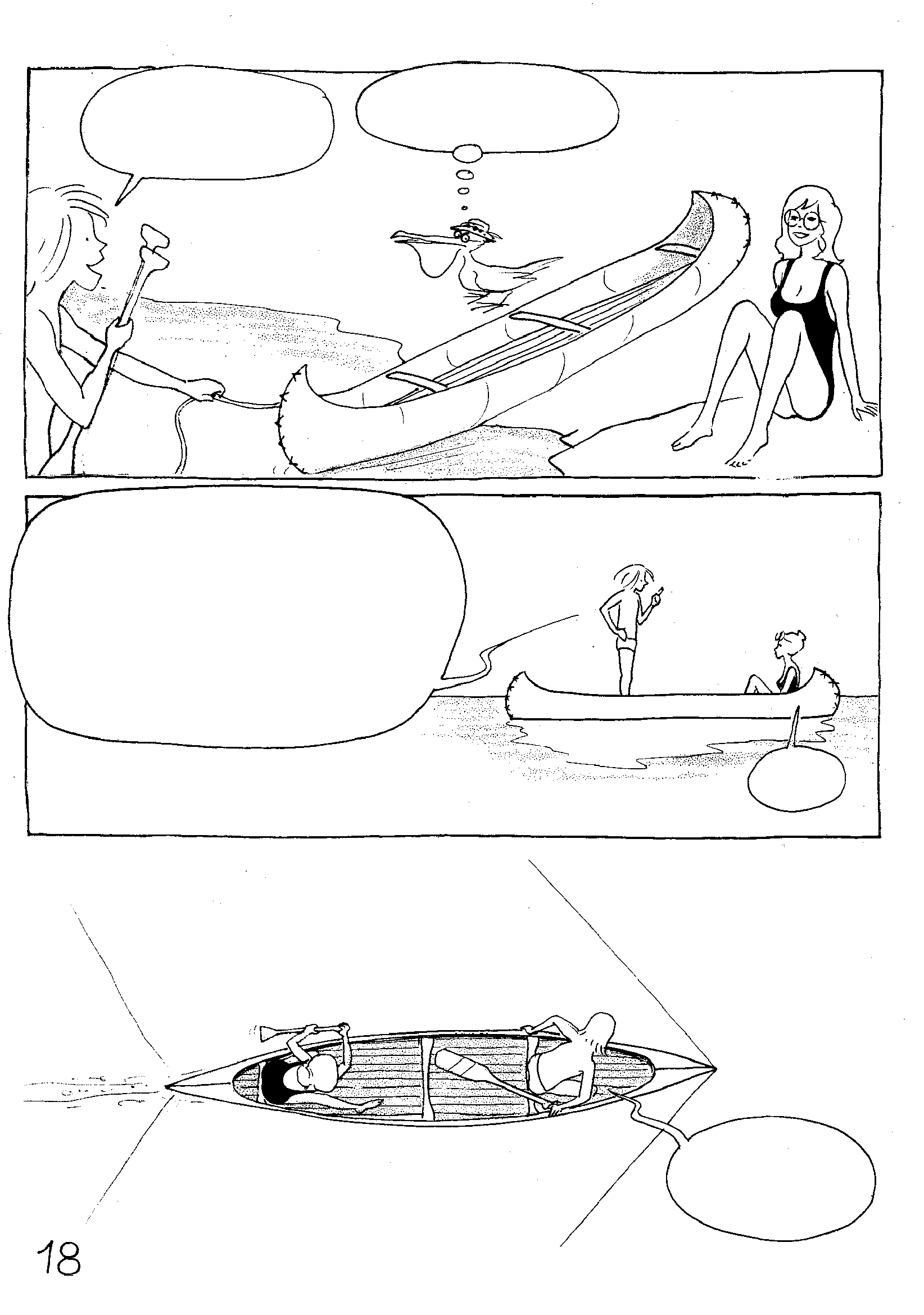 हे भगवान! मुझे भी कुछ ऐसा ही लगा! .....
सोफी! ज़रा मेरी मदद करो! मेरे दिमाग में एक विचार आया है!
विचार कुछ ऐसा है. आप डोंगी को एक गति V, जो सतही तरंगों की गति Vs की तुलना में ज़्यादा हो, आगे बढ़ाएं. फिर ... मैं धनुष (Bow) पर खड़ा रहकर चप्पू से पानी के अणुओं को फैलने की कोशिश करूंगा, जैसे कि मैं उन्हें किसी दूसरे डोंगी आने की चेतावनी दे रहा हूं.
आग्रह
 करते हो ….
अरे! एकदम बढ़िया!
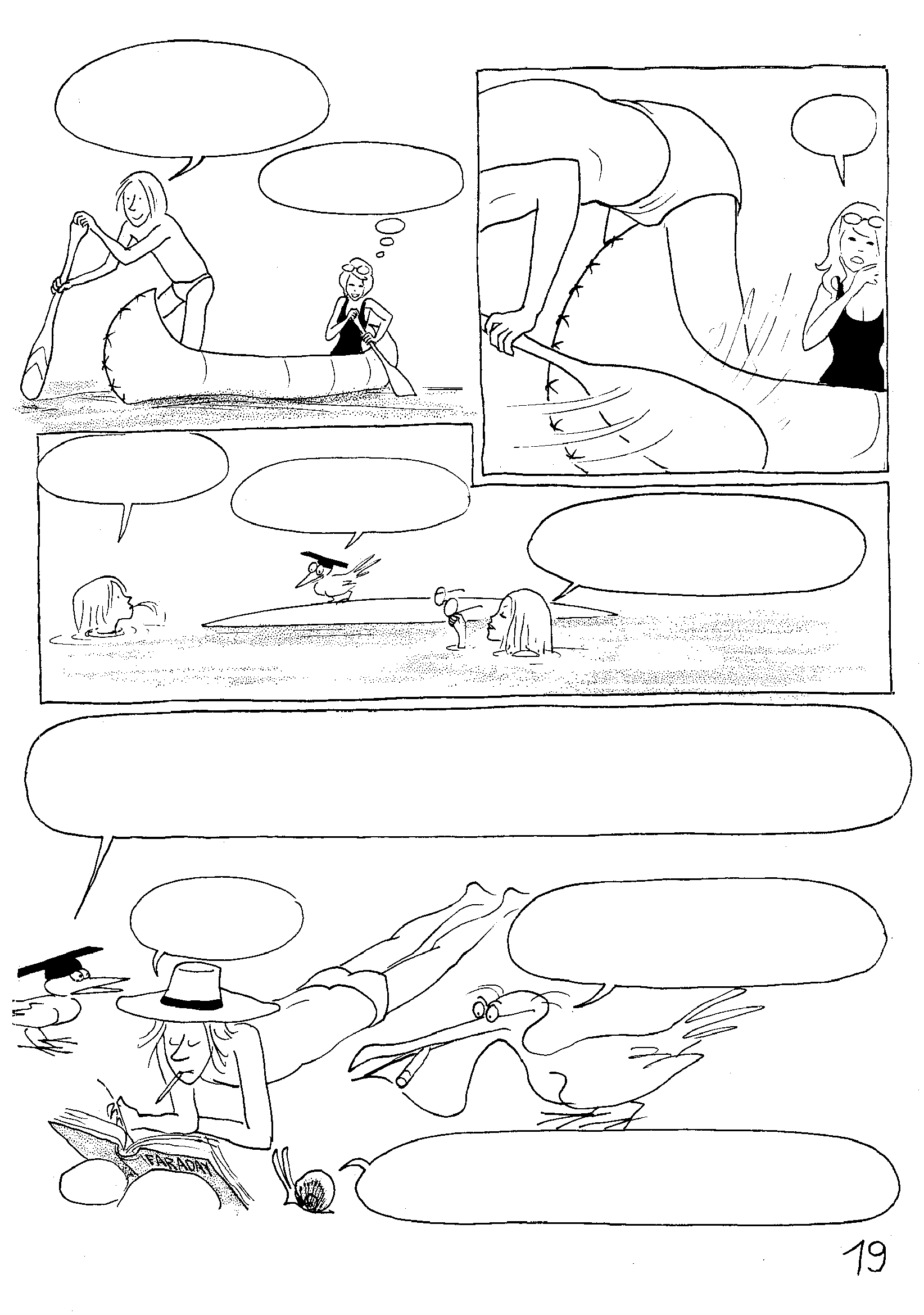 अब हम देखेंगे!
अरे!
चलो हम देखेंगे.
मुझे यह सही 
नहीं लगता है.
तुम क्या कर रहे थे?
कुछ भी तो नहीं. आर्ची सिर्फ अणुओं को चेतावनी दे रहा था.
यह संभवतः काम नहीं करेगा, आपको यह अच्छी तरह पता है! यदि आप अणुओं को चेतावनी देना चाहते हैं, तो आपको कुछ अन्य सामग्री को पानी में ऊपर की ओर रखना होगा ... और वे बस अपनी खुद की तरंगें बनाएंगे. यह एक दुष्चक्र है.
रुको! 
रुको!…
सोफी के अनुसार हम सिर्फ समस्या को स्थगित करने की कोशिश कर रहे हैं.
सोफी कहती है कि बिना धनुष तरंग बनाए नाव को चलाना असंभव होगा.
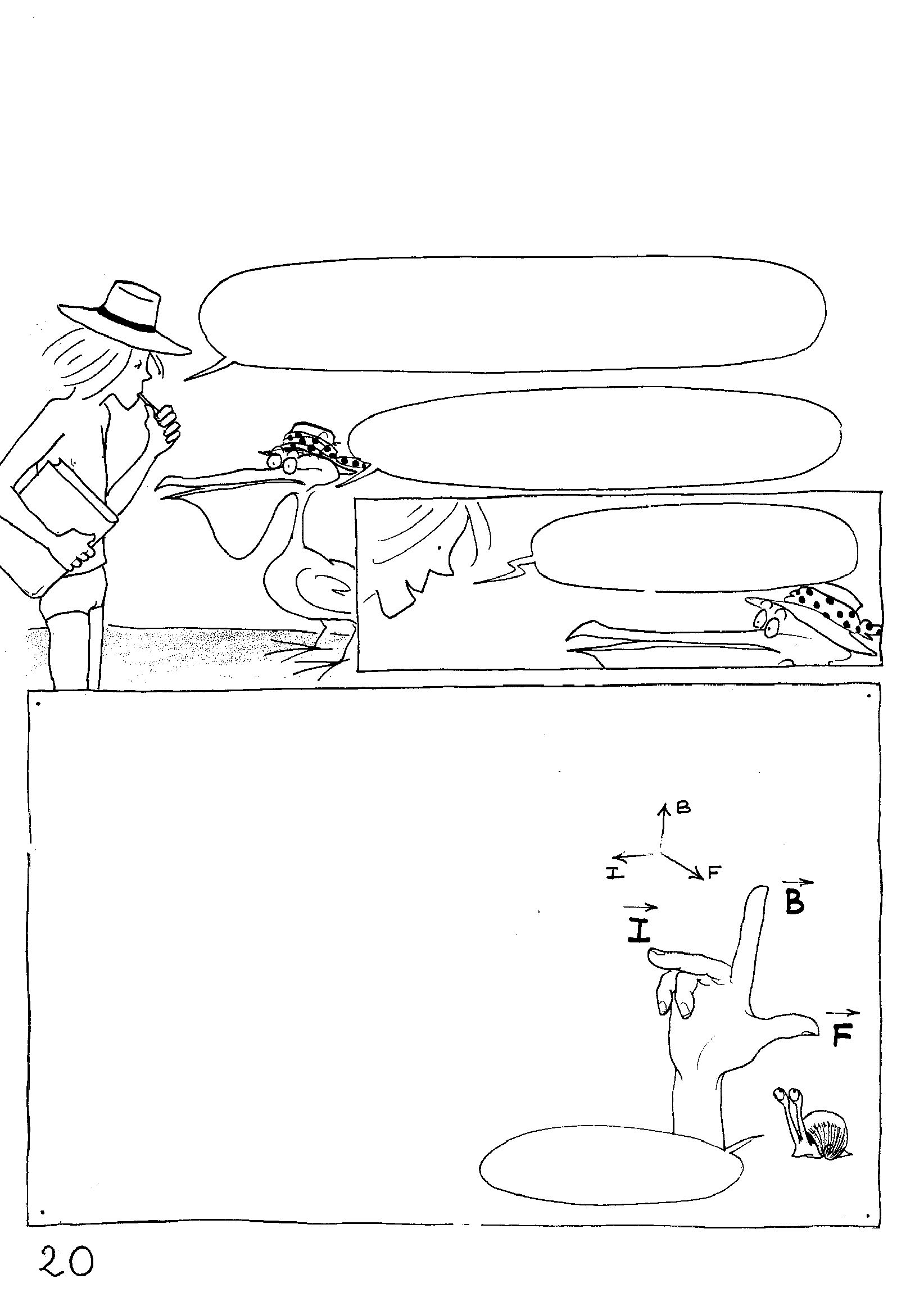 आर्ची ने मैग्नेटो-हाइरोडायनामिक्स की खोज कैसे की? (IN WHICH ARCHIE DISCOVERED MAGNETO-HYDRODYNAMICS)
आप उस तक पहुंचने से पहले, दूर से ही तरल पदार्थ पर कार्य कर सकते हैं. किताब में ऐसा लिखा है!
लेकिन उसमें ऐसी क्या जादुई ताकत है?
नहीं, विद्युत-चुंबकीय बलों के साथ.
यदि, एक तरल पदार्थ में, आप एक मैग्नेटिक फील्ड (चुंबकीय क्षेत्र) B और एक विद्युत करंट I बनाते हैं, जो एक-दूसरे के लंबवत हों, तो तरल पदार्थ तीव्रता लाप्लास बल IB का अनुभव करेगा, जिसकी दिशा दाएं हाथ वाले नियम द्वारा निर्धारित होगी:
दाहिने हाथ के अंगूठे, तर्जनी, और मध्य उंगली को दिखाए अनुसार पकड़ें. मान लें कि करंट मध्य उंगली की दिशा में बह रहा है और मैग्नेटिक फील्ड तर्जनी उंगली की दिशा में है. तब बल अंगूठे की दिशा में कार्य करेगा.
- बॉस
अंगूठा - भगवान करे कि बल आपके साथ हो!
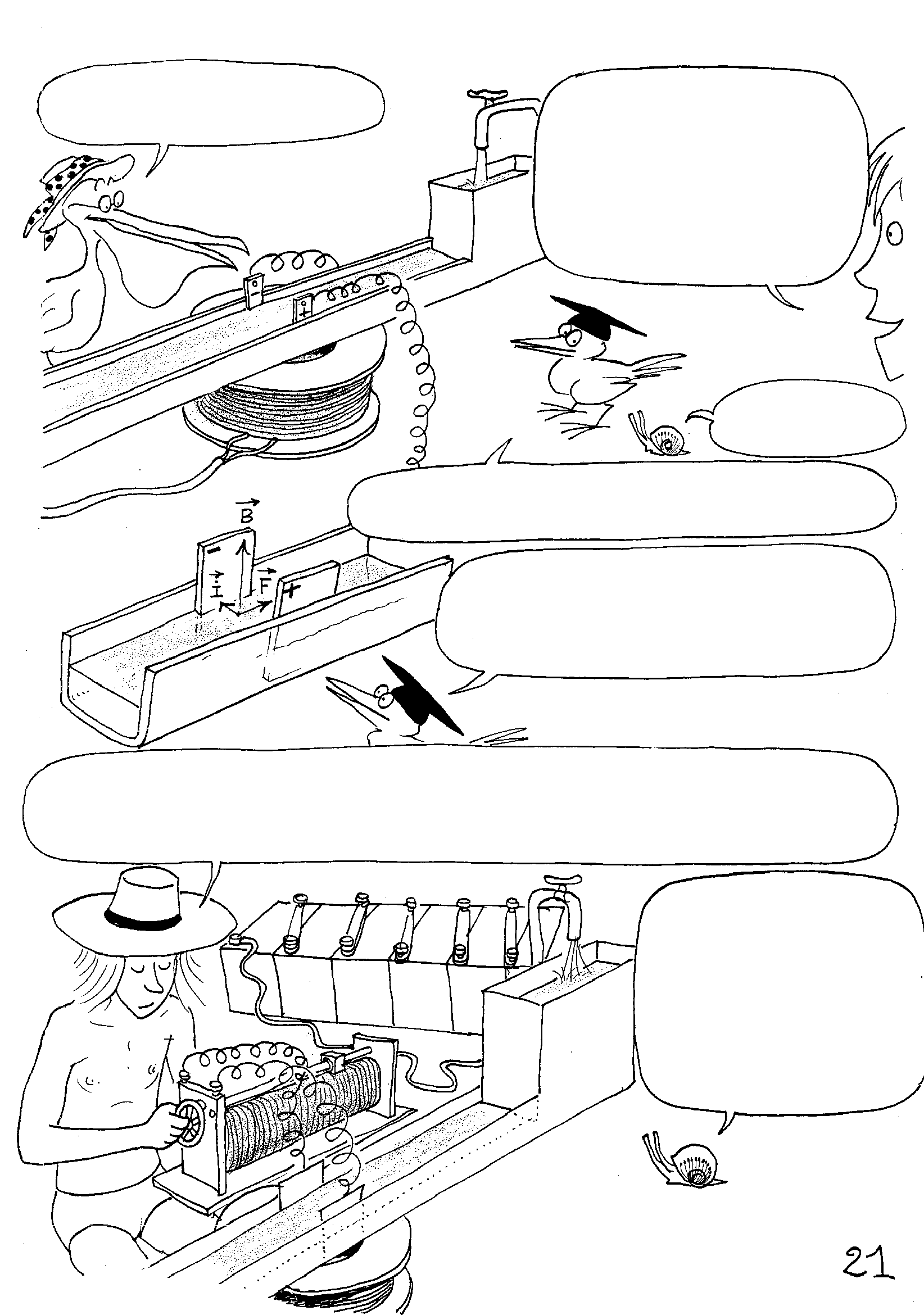 यह कैसी हाथ की सफाई है?
1860 में अंग्रेज भौतिकशास्त्री फैराडे द्वारा आविष्कार किए गए मैग्नेटो-हाइड्रो-डायनामिक कन्वर्टर जैसा ही मैंने भी एक यंत्र बनाया है.
कनवर्टर? क्यों?
क्योंकि वो विद्युत-ऊर्जा को, गतिज-ऊर्जा में परिवर्तित करता है.
चुंबकीय क्षेत्र वेक्टर B और करंट वेक्टर I, एक साथ नहर की धुरी की सीध में, एक ओर्थोगोनल फ्रेम बनाते हैं.
कुंडली (कोइल) एक चुंबकीय क्षेत्र निर्माण करती है, और मैंने विद्युत चालकता बढ़ाने के लिए उस पानी में नमक डाला है. मैं इस रिओस्टेट (प्रतिरोध) का उपयोग करके पानी में बहने वाले करंट की मात्रा को बदल सकता हूं.
करंट I और चुंबकीय क्षेत्र B को बदलकर आप तरल पदार्थ को अपनी इच्छा से तेज़ (एक्सेलरेट) या धीमा (डीसेलेरेट) कर सकते हैं.
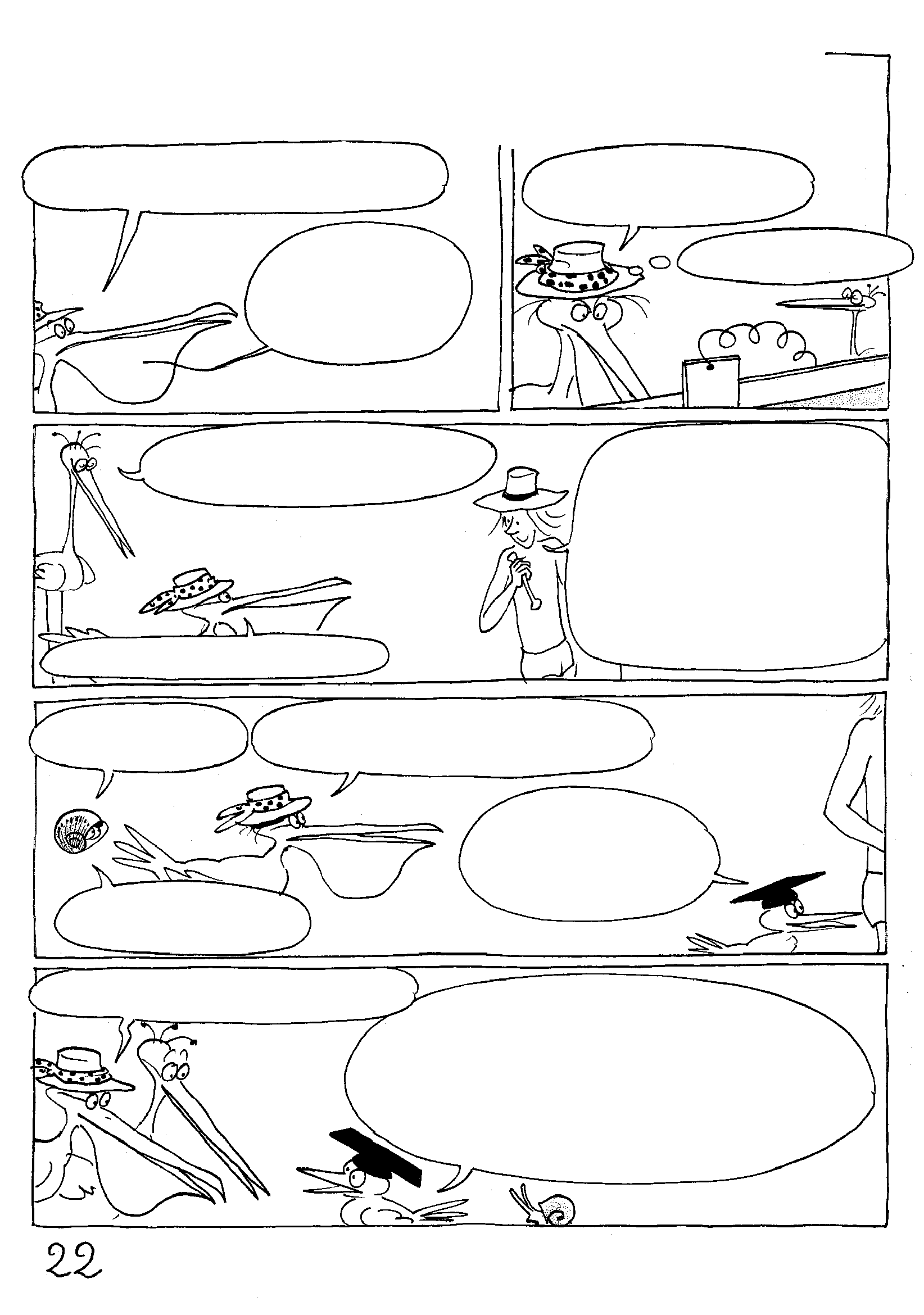 बातचीत की कसौटी 
(INTERACTION CRITERION)
मुझे लगता है कि यह मनगढंत कहानी अब अंतहीन होती जा रही है.
नहीं, सब कुछ गड़बड़-घोटाला हो रहा है.
अरे!
जब हमने शुरू किया, 
तो सब कुछ तरल पदार्थ के प्रवाह के बारे में ही था.
अच्छा ... तो आज हम 
क्या खेल, खेलेंगे?
मैं फ्लूइड-डायनामिक्स (द्रव-गतिकी) के सामान्य डेटा में अतिरिक्त मापदंड जोड़कर उसे बदलने की कोशिश कर रहा हूं: ऐसे बल जो तरल पर कार्य करें और वो भी दूरी से.
अकल होती तो मैं घर पर ही रहता.
मुझ से मत पूछो, मुझे कुछ नहीं पता!
हमें यह पता कैसे चलेगा कि बल उतना बलशाली होगा?
यह प्रश्न तो ऊर्जा से सम्बंधित लगता है मित्र!
मेरे पास ज्यादा विकल्प भी नहीं हैं.
यह तुम क्या कह रहे हो, मछली के भाई?
तरल में एक निश्चित मात्रा में गतिज-ऊर्जा 
होती है. लाप्लास बलों का उपयोग करके द्रव की गति को संशोधित करने के लिए, आपको उसी मात्रा में ऊर्जा भी प्रदान करनी होगी. वैसे भी, आप मछली के भाई हैं ...
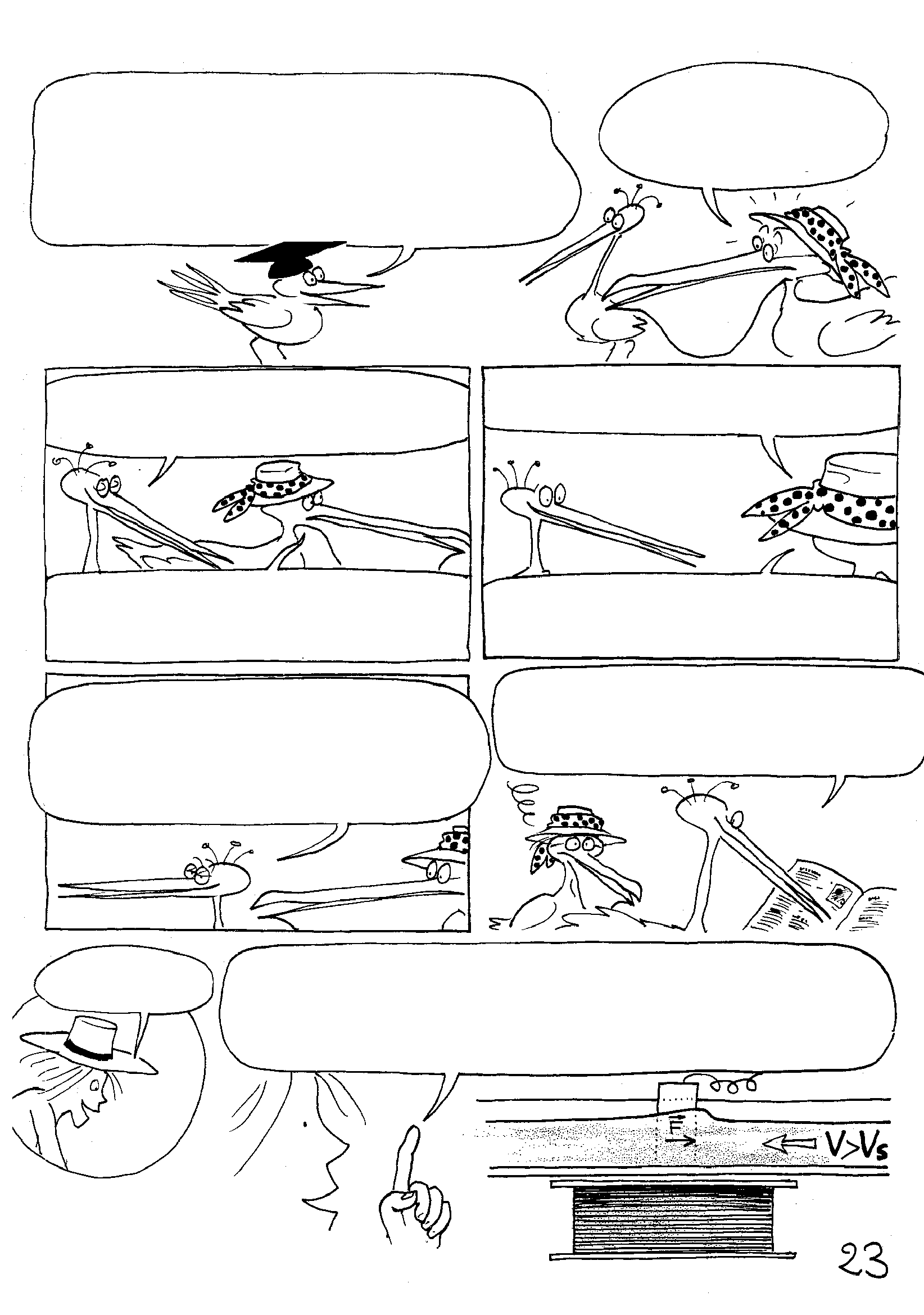 क्या?!?! मैक्स, तुम बिल्कुल पगला गए हो!!!
... लेकिन अभी हम इसके बारे में चिंता न करें. तार्किक रूप से, अगर लाप्लास बलों द्वारा प्रसारित ऊर्जा, द्रव की गतिज-ऊर्जा से अधिक होगी तो हम प्रवाह को पूरी तरह से नियंत्रित करने में सक्षम होंगे.
काश सोफी यहाँ होती! वो अभी समुद्र तट पर धूप सेंक रही है.
खैर, मैं यह मानती हूँ कि आज हम सभी बड़े मज़े से खेल रहे हैं. क्यों है न?
अब कुछ मत कहो. तुम्हें पता ही है हिग्गिन्स का हाल. ढील दी तो वो खुद को लटका लेगा.
वैसे भी यह सब बकवास है. यह फालतू की मैग्नेटो-हायरडायनामिक ...
अब तो आओ ... मैग्नेटो-हाइड्रो-डायनामिक्स, संक्षिप्त रूप में MHD ... तुम्हें यह शब्दकोश में भी मिलेगा!
अरे, तुम अपनी ही परछाई से डरते हो! यह वैसे भी कम वोल्टेज का मामला है. सिर्फ 40-वोल्ट और 10,000 गॉस से आसमान, ज़मीन पर आकर नहीं गिरेगा!
वाह! देखो!
सिस्टम को एक डीसेलेरेटर जैसे उपयोग करके और सही मात्रा में ऊर्जा का उपयोग करके, मैं स्थिर वेव-फ्रंट बनाने में कामयाब रहा हूँ. उसमें लाप्लास के IB के अलावा और कोई बाधा नहीं है.
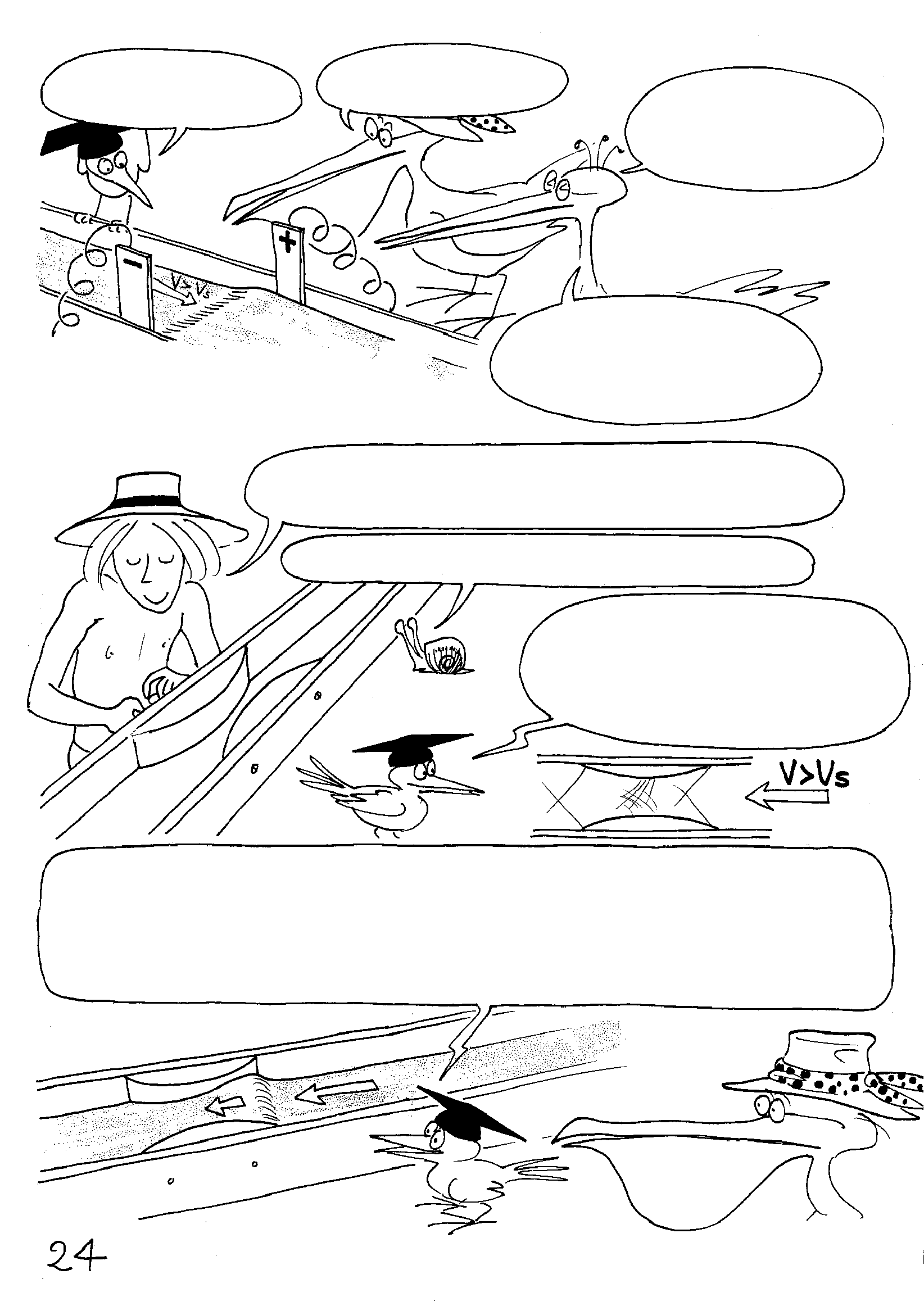 बढ़िया. अब क्या?
देखो, उसके पास भी है!
लेकिन वो पुरानी बात है. वर्षों से लोग उसके बारे में जानते हैं!
यह पूरी तरह से मानक - क्लासिकल भौतिकी है.
रुकावट (BLOCKAGE)
मैं एक और चैनल बनाऊंगा, जिसमें मैं लकड़ी के इन दो टुकड़ों से एक बाधा बनाऊंगा.
इसमें न कोई इलेक्ट्रोड होगा और न कोई चुंबकीय क्षेत्र.
बशर्ते कि बाधा बहुत अधिक मुश्किल न हो, आपको उसके पार वेव-फ्रंट मिलेंगी.
लेकिन अगर बाधा काफी मुश्किल होगी, तो ये वेव-फ्रंट ऊपर की ओर पलायन करेंगी, जिससे एक ललाट (फ्रंटल) लहर बनेगी जो बाधा के प्रवेश द्वार पर स्थिर हो जाएगी. भले ही द्रव अभी भी बह सकता हो, हम इस घटना को एक "ब्लॉक" यानि रूकावट कहेंगे.
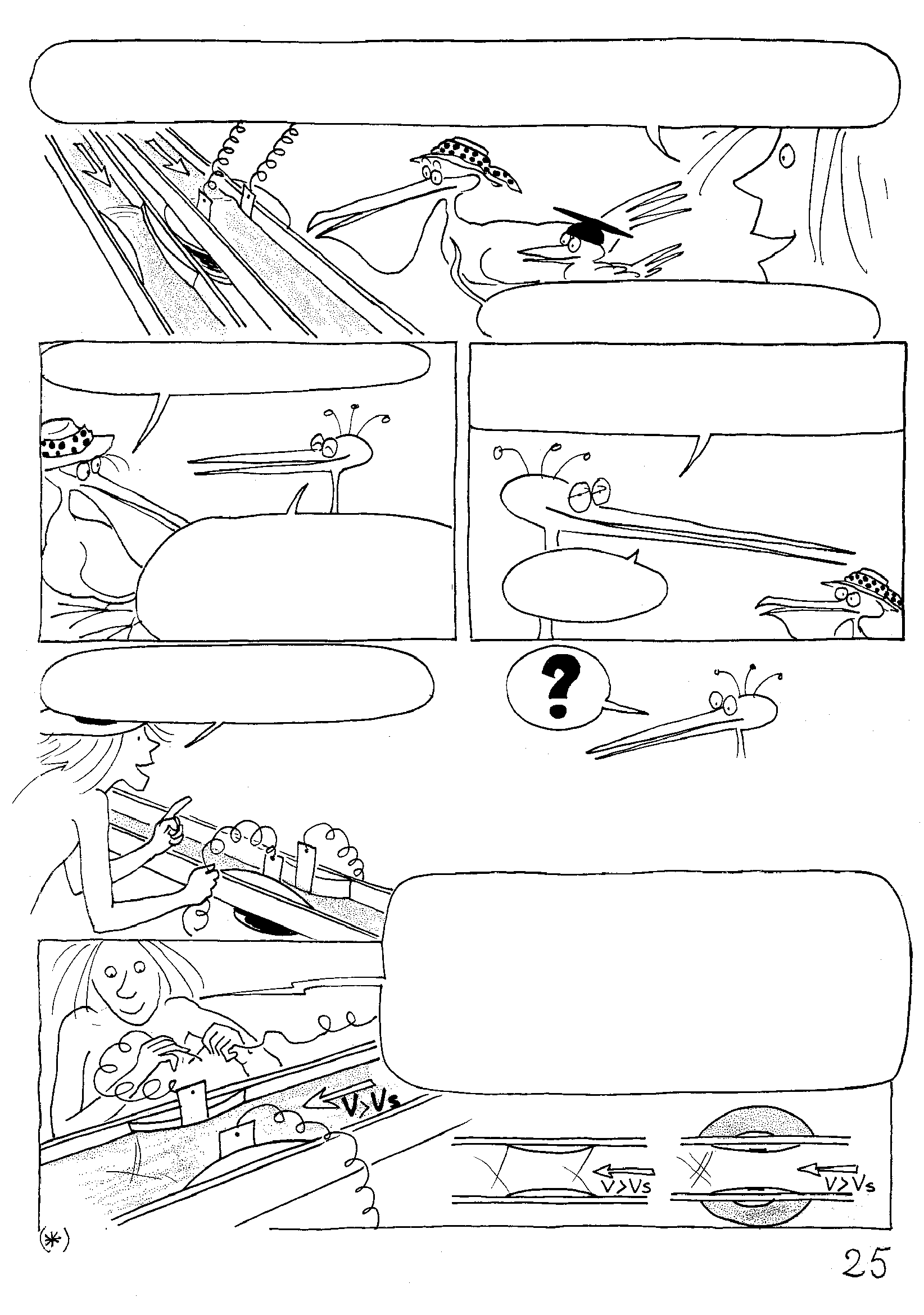 देखो उस होशियार प्रयोगकर्ता ने किस प्रकार चुम्बकीय फील्ड द्वारा  "ब्लॉकेज“ यानि रूकावट पैदा की है जिसे वो पहले संकुचन से करता था.
मैं देख रही हूं! बताओ उसमें क्या अजीब बात है?
आप उसके बारे में क्या सोचती हैं?
यदि आर्चीबाल्ड, लैप्लस बलों से वेव-फ्रंट बनाने की कोशिश करेगा, तो उसे और अधिक गंभीर रूकावट मिलेगी.
अगर तुम नौजवान लोग लाप्लास बलों से वेव-फ्रंट बनाकर अपना मनोरंजन करना चाहते हो तो बेशक करो. मैं उसमें क्यों दखल दूँ. जाओ मज़ा करो!
बस इतना ही…
ठीक. लेकिन ... अगर मैं लैप्लस बलों को पलट कर इस्तेमाल करूं तो...
रूकावट खोलना (UNBLOCKAGE)
पहले मैं कम संकुचन के साथ शुरु करूँगा. बल को पलटने के लिए, मैं या तो चुंबकीय क्षेत्र B को उल्टा कर सकता हूं या करंट I को उलटा कर सकता हूं. अरे वाह! यदि IB का गुणनफल काफी बड़ा हुआ (*) तो त्वरण करता लाप्लास बल ऊपर की वेव-फ्रंट को गायब कर देगा!
देखें परिशिष्ट B (पेज 71).
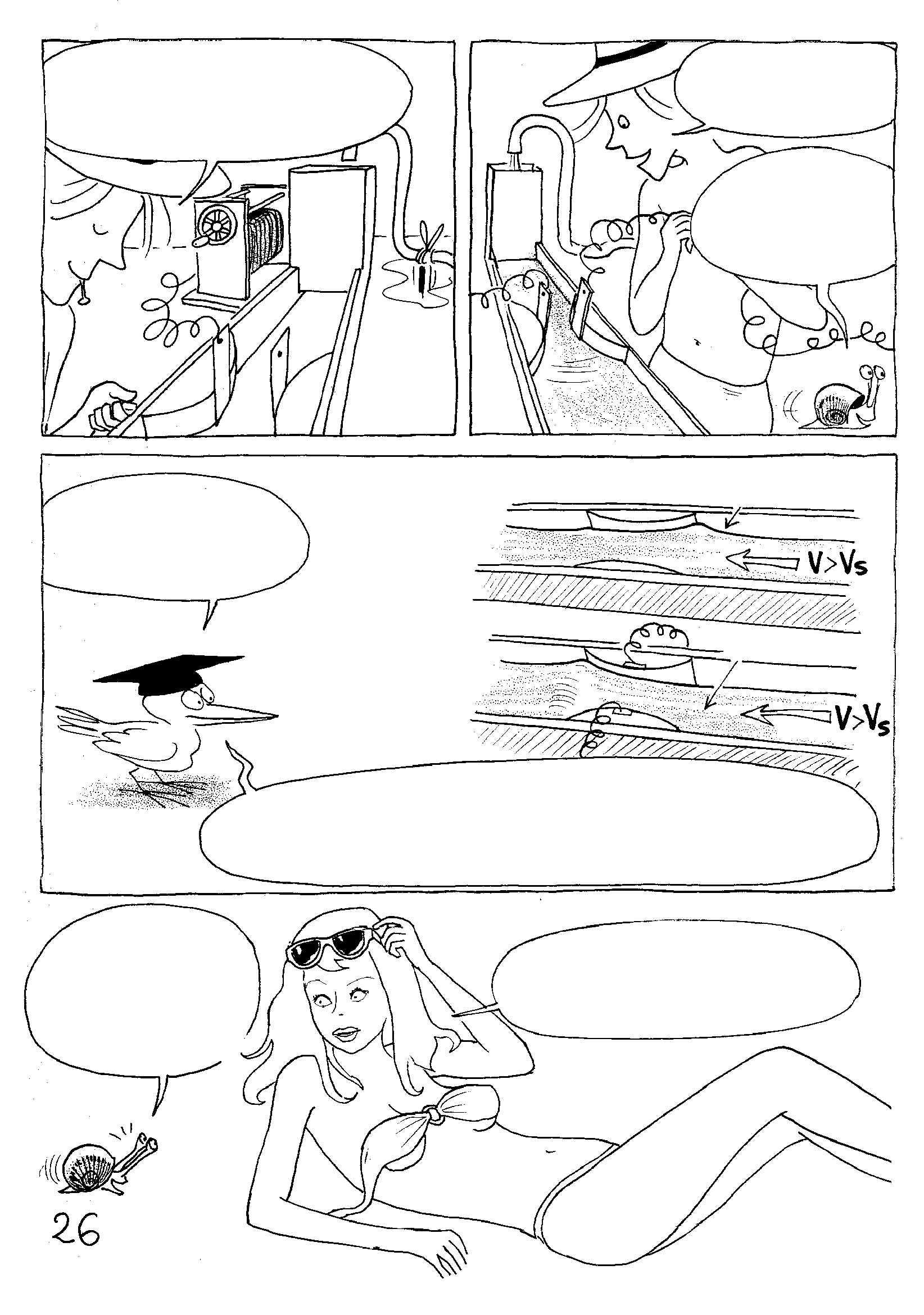 अरे! वो भी काम करता है!
अब देखते हैं कि अधिक 
संकुचन का क्या प्रभाव पड़ेगा?
गज़ब! मैं सोफी को खोजने जा रहा हूं.
वेव-फ्रंट
रुकावट
ललाट (फ्रंटल) तरंग का अब नाश हो गया है.
लाप्लास बलों को तेज करने से रुकावट खुल जाती है.
गड्ढा
लाप्लास बलों को बढ़ाकर, आर्ची चूसने (सक्शन) का प्रभाव भी पैदा कर सकता है, जिससे अपस्ट्रीम का स्तर कम होगा और गड्ढा बनेगा.
सोफी! 
आर्ची ने एक असंभव चीज़ की खोज की है!
टायरसियस! तुम्हारी सांस क्यों फूल रही है? क्या तुम दौड़ रहे थे?
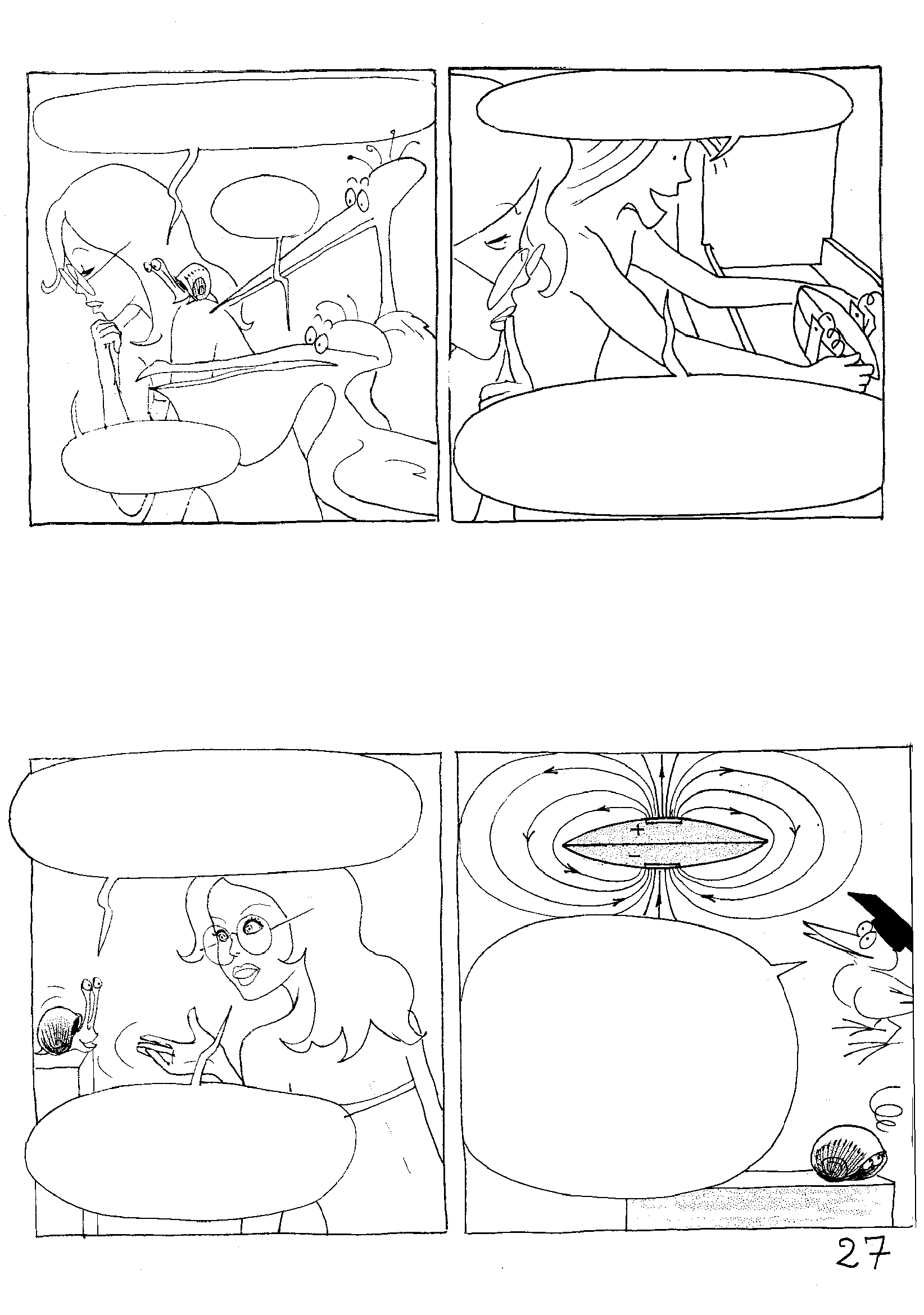 मेरे दिमाग में एक आईडिया आया है!
अच्छा, सोफी ... आपको क्या लगता है?
अरे?
मैं उन दो यंत्रों को पास-पास एक बड़े चैनल में रखूंगा और इलेक्ट्रोडस को उनके स्थान पर ही रहने दूंगा!
खैर, बताने के लिए -
धनुष तरंग का विनाश 
(ANNIHILATION OF THE BOW WAVE)
क्या होने वाला है, सोफी? 
क्या होने जा रहा है?
विद्युत प्रवाह एक इलेक्ट्रोड से दूसरे में होकर तरल पदार्थ में प्रसारित होगा. चुंबकीय-क्षेत्र ड्राइंग की सतह के लंबवत रहेगा.
नहीं पता! तुम ऊपर-नीचे नाचकर मुझे नर्वस और बेचैन कर रहे हो!
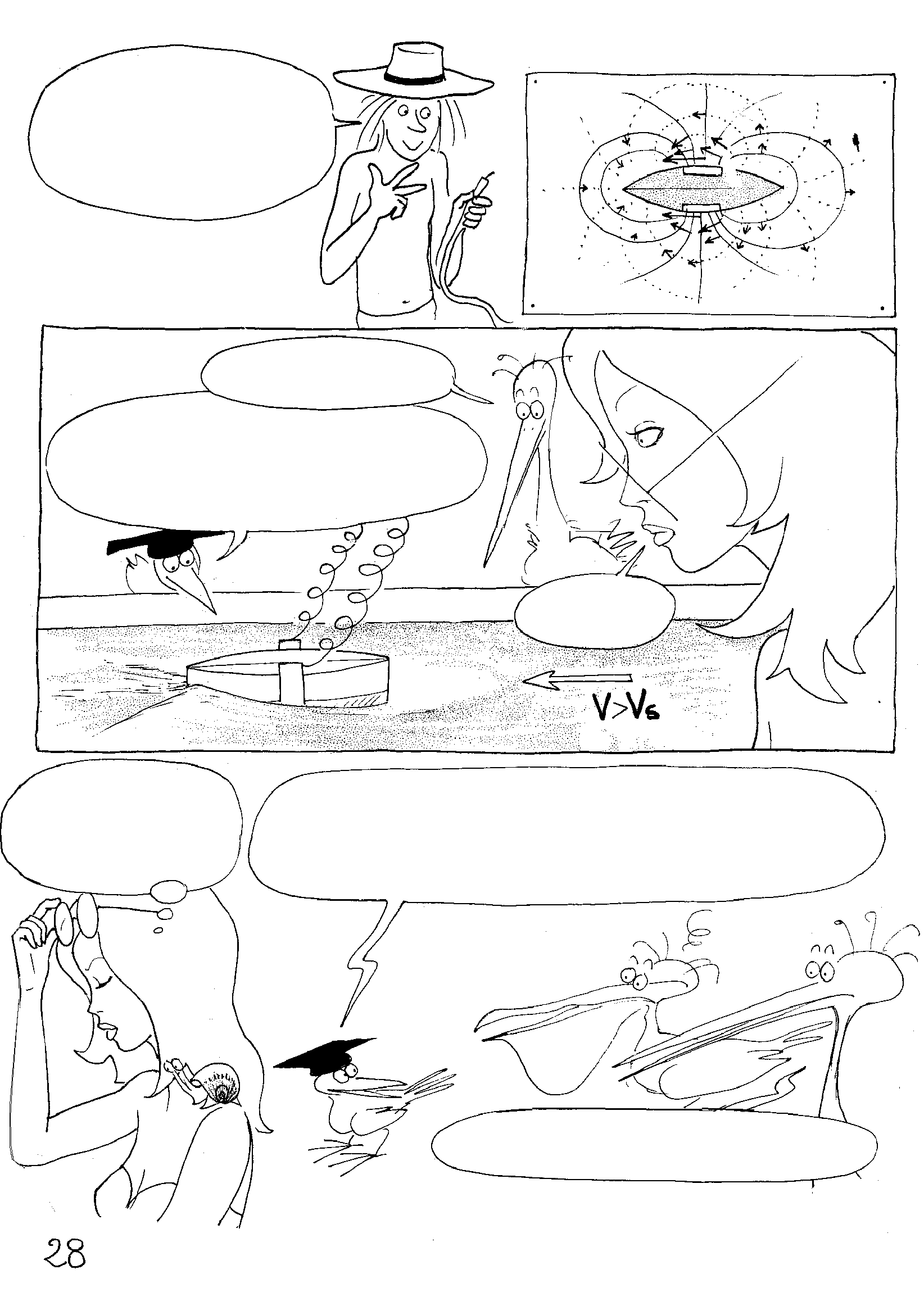 दाएं हाथ वाले नियम को लागू करके मैं द्रव पर कार्य करने वाले बलों की गणना कर सकता हूं .
मुझे कंपकंपी आ रही है!
मैक्सवेल के आशीर्वाद से आर्ची ने धनुष (बो) तरंग का विनाश कर दिया है!
क्या?
ध्यान दें कि हालांकि उसने धनुष (बो) तरंग का विनाश किया है, लेकिन जहाज़ के पिछले भाग (स्टर्न) की तरंग अभी भी कायम है ...
क्या वो यह करने में कामयाब रहा?
लेकिन निश्चित रूप से उसके बारे में सबको पता है ... क्यों है न?
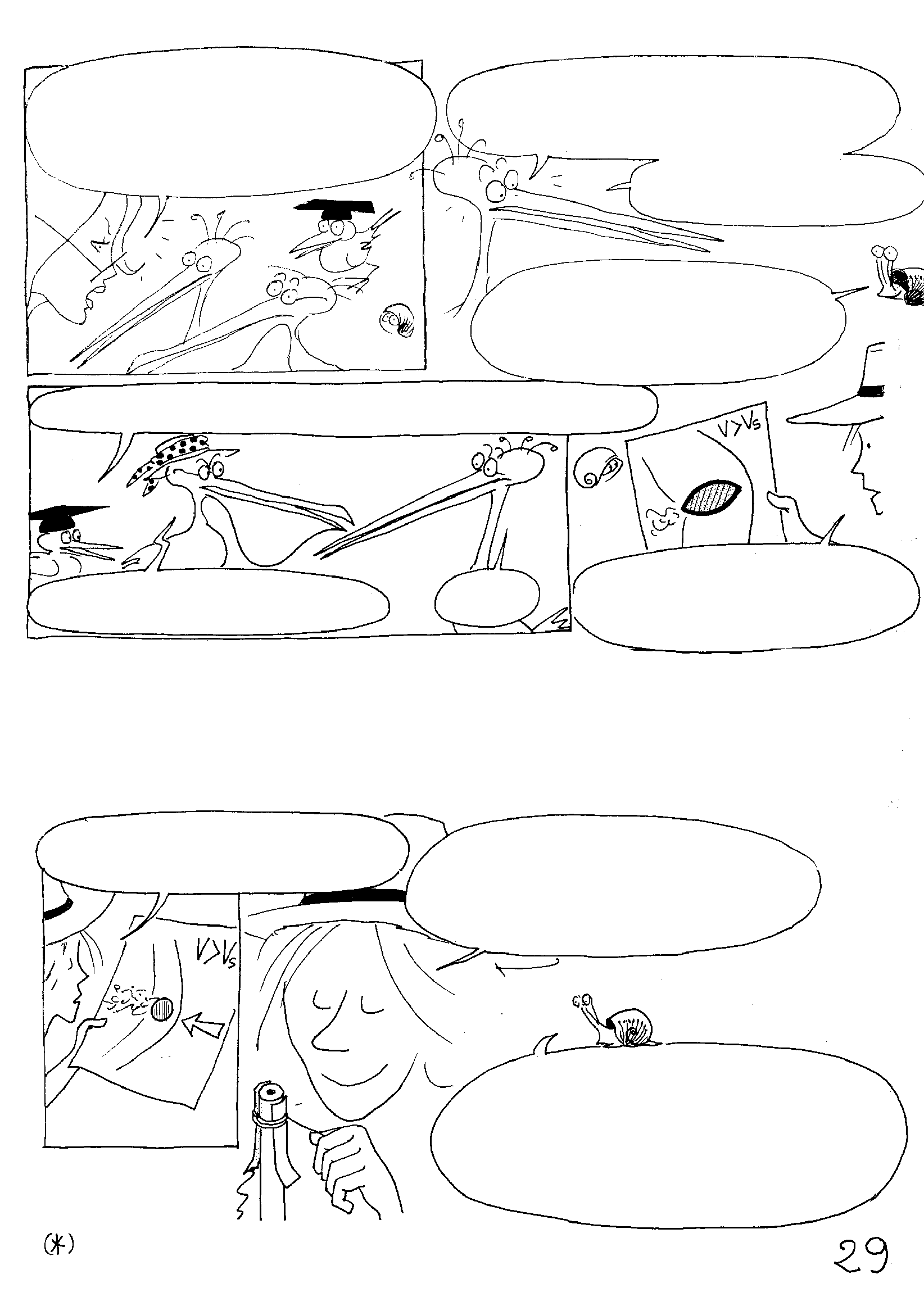 नहीं, यह निश्चित रूप से पता नहीं है! पर मैं जानना चाहती हूं, कि आखिर वो क्या खेल, खेल रहा है?
लेकिन तुम तो विज्ञान को लोकप्रिय बनाने में लगे थे?
मैं कुछ समझा नहीं...
जब आप उन चीजों को लोकप्रिय बनाते हैं जो लोग पहले से नहीं जानते हैं, तो पता है कि उसे क्या कहते हैं?
उसे वैज्ञानिक शोध कहते हैं.
आइए देखते हैं ... मोटी वस्तु से आगे, ललाट (फ्रंटल) लहर अलग हो गई है.
वो सच है!
खुद अपना MHD एक्सेलरेटर बनाओ  (A DO-IT-YOURSELF MHD ACCELERATOR)
वो वस्तु सिलिंडर यानि बेलनाकार भी हो सकती है.
अब मुझे बस एक पेंसिल (*) पर दो तांबे के इलेक्ट्रोड को फिट करना होगा.
बेसिन में भरे नमकीन पानी और चुंबक का उपयोग करके, आप लाप्लास बलों के पंपिंग प्रभाव को दिखा सकते हैं.
1976 में मौरिस विटॉन द्वारा तैयार किए गए उपकरण के अनुसार.
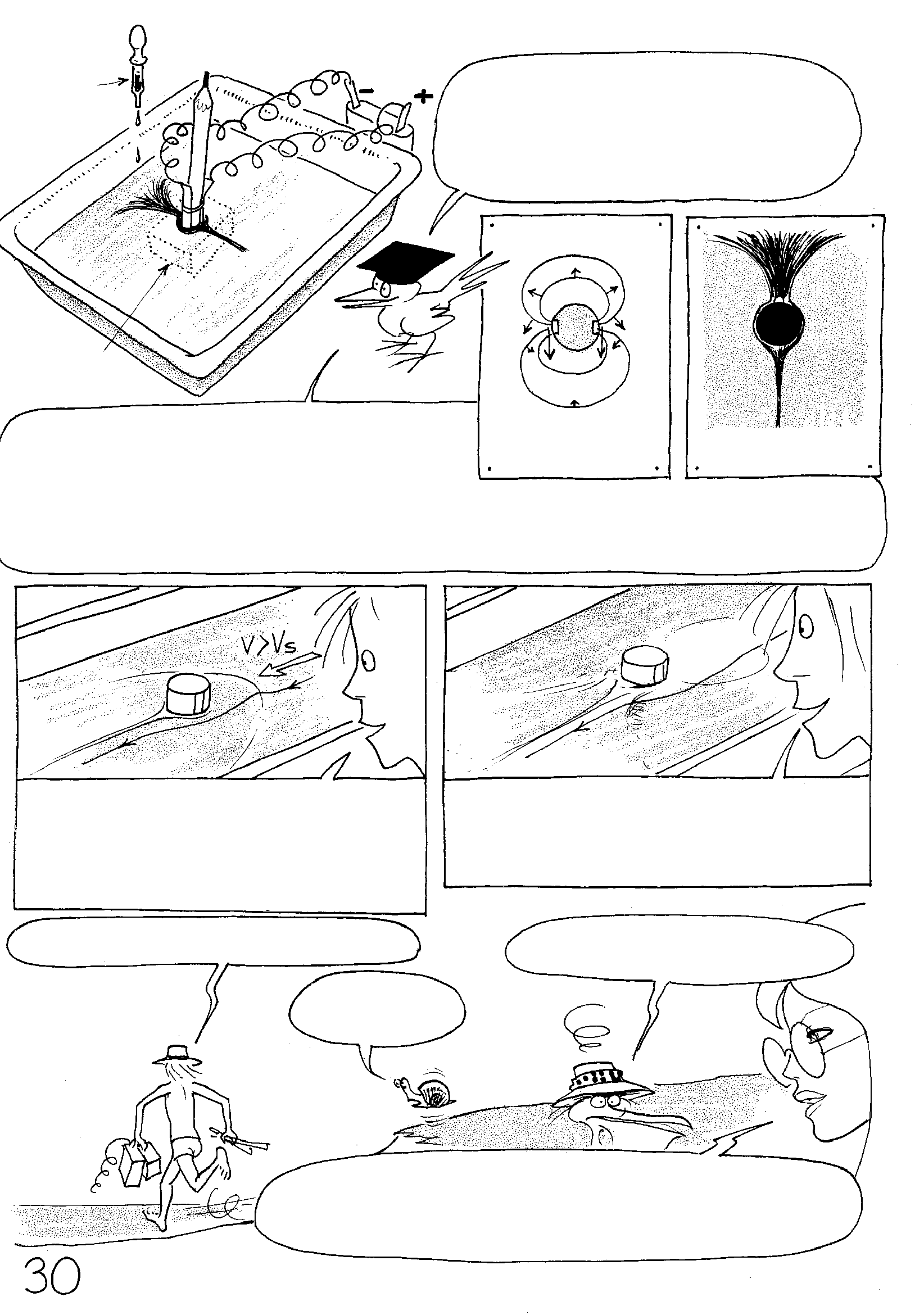 स्याही
बेसिन के नीचे रखा चुंबक एक ऊर्ध्वाधर चुंबकीय क्षेत्र B बनाता है. पंपिंग का प्रभाव, स्याही की एक बूंद डालकर देखा जा सकता है.
चुंबक
एक छोटे स्थायी चुंबक और बैटरी से आप पम्पिंग प्रभाव को देख सकते हैं. लेकिन वेव-फ्रट की संरचना बदलने के लिए, तरल पदार्थ पर कार्य करने वाले लाप्लास बलों को दस गुना अधिक होना चाहिए.
बल का क्षेत्र
बहाव
मैं इस मॉडल को परीक्षण चैनल में रखूंगा और फिर बल को बढ़ाऊंगा. शुरू में लहर शांत होगी, और उससे ललाट (फ्रंटल) लहर झुकेगी.
मैं बल को और बढ़ाऊंगा. फिर ललाट (फ्रंटल) लहर गायब हो जाएगी, और फिर तरल सतह पर एक गड्ढा बनेगा.
तुम क्या सोचती हो सोफी?
बढ़िया! अब उसके उपयोगों के बारे में!
मेरे लिए रुको, आर्ची!
लाप्लास बल एक निश्चित दूरी से काम करते हैं. मुझे लगता है कि आर्ची ने अपस्ट्रीम (ऊपर) के द्रव को चेतावनी देना सीख लिया है.
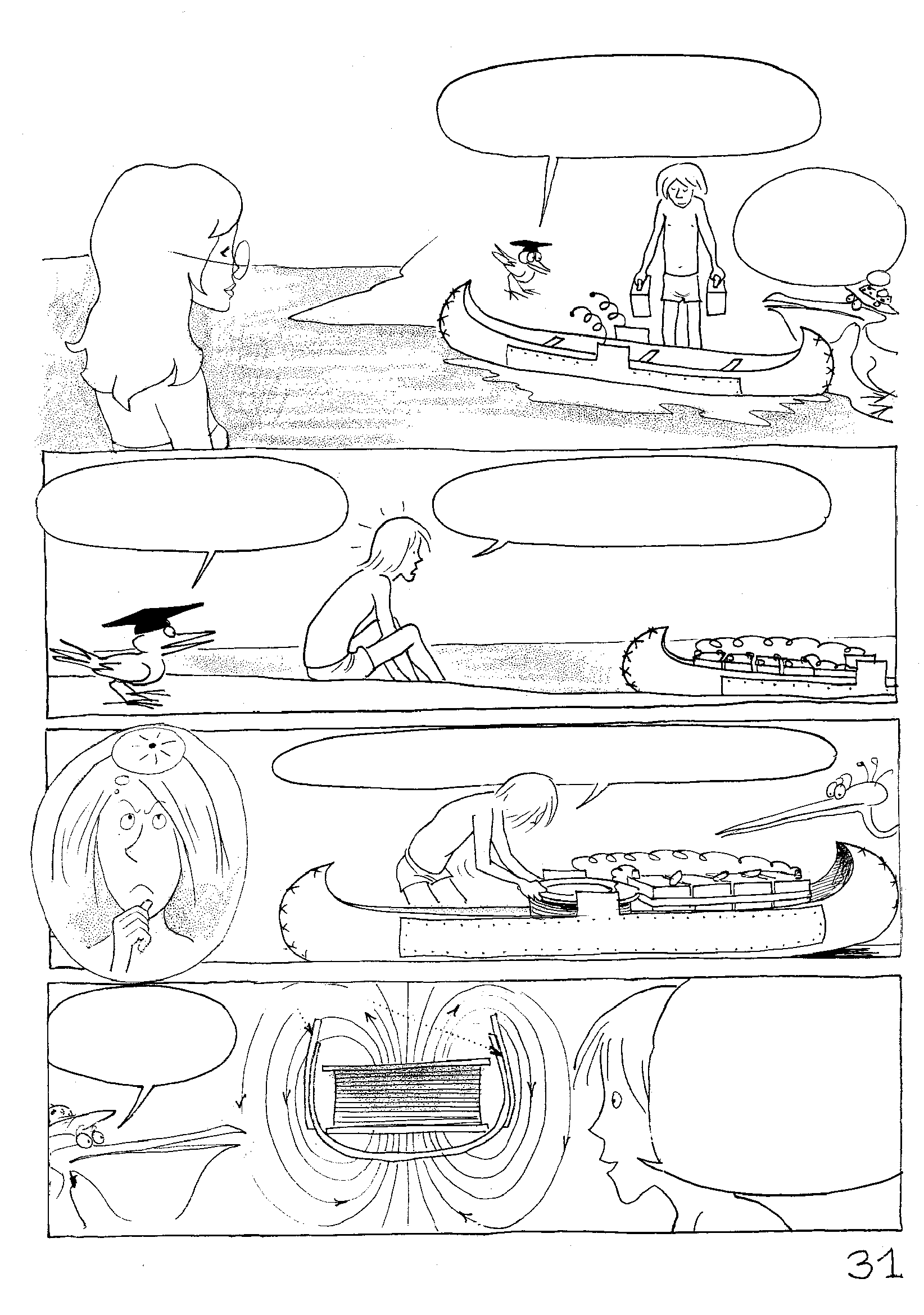 लगता है उसे कोई और नया आईडिया आया है! अब आर्ची पहले वाली डोंगी में बदल कर रहा है.
अरे! यह तो 
बड़ा तैरता हुआ जहाज़ है!
तुम इसमें चुंबकीय क्षेत्र की व्यवस्था कैसे करोगे?
अरे! मैं उसके बारे में तो भूल ही गया था!
मैंने सोलनॉइड को अंदर डाल दिया है.
इलेक्ट्रोड
लेकिन – 
चुंबकीय क्षेत्र?
क्योंकि जिस तरह से बल की रेखाएं निकलती हैं, मैं आसानी से एक ऊर्ध्वाधर चुंबकीय क्षेत्र B बना सकता हूँ.
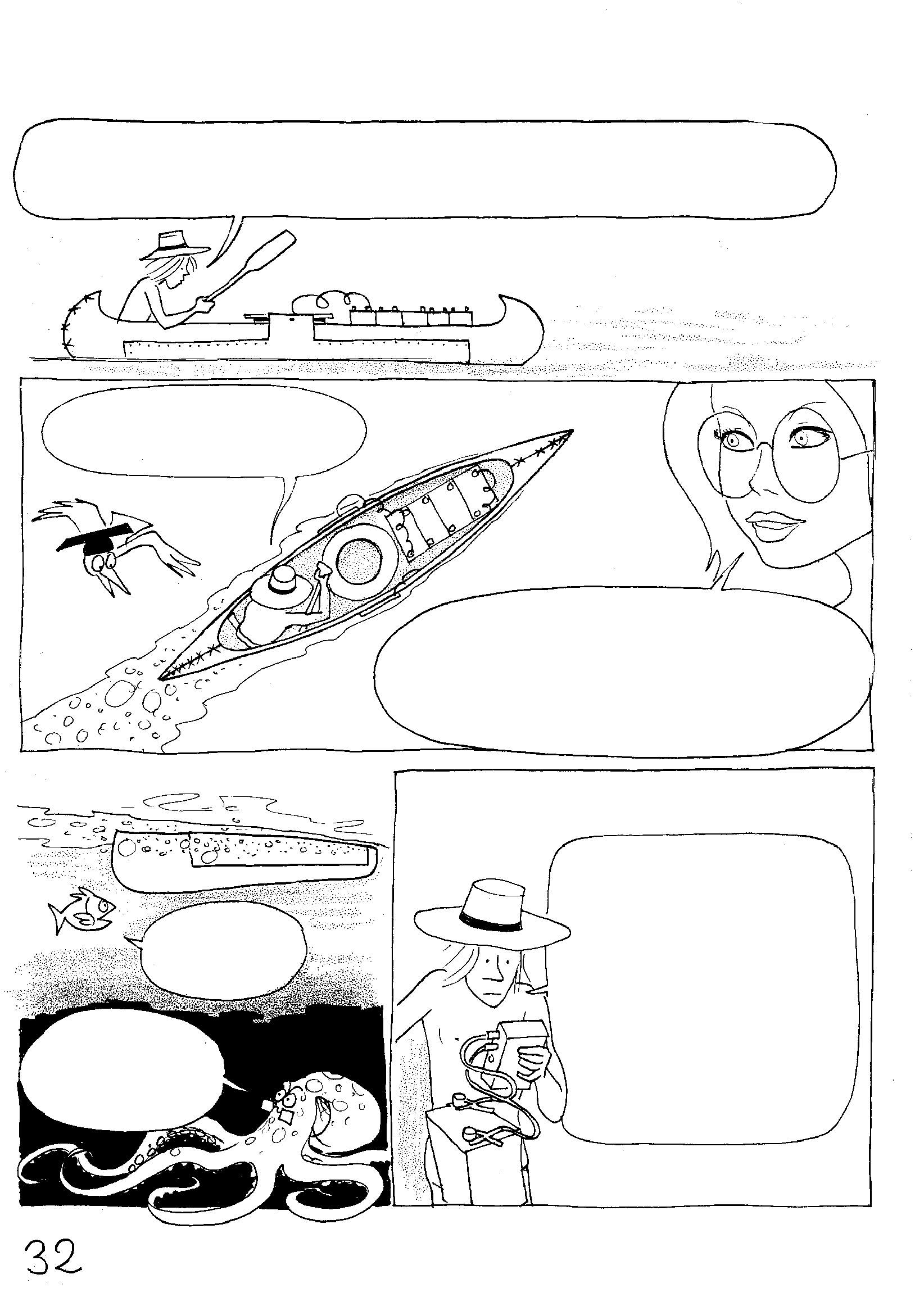 MHD प्रोपल्शन (MHD PROPULSION)
चालाक प्रयोगकर्ता अब अपनी धनुष लहर नाश करने वाली नाव में अज्ञात स्थान की ओर जा रहा है. अब उसे बस इतना करना है - डोंगी को गति V से चलना है, जो सतही तरंगों की गति Vs से अधिक हो.
आश्चर्य! मेरी डोंगी अब अपने आप से तैर रही है!
यह सामान्य है. MHD सिस्टम पीछे की ओर पानी को पंप करता है, जिससे हल पर दबाव बदलता है. परिणामस्वरुप उसे धक्का मिलता है.
अरे बाप रे! बैटरी पहले से ड्रेन हो गई है. सोलेनोइड बहुत अधिक ऊर्जा खाता है. अब मैं स्थायी चुंबकों से एक छोटा मॉडल बनाने की कोशिश करूँगा.
अरे! डोंगी खुद आगे बढ़ रही है.
इलेक्ट्रोलाइट की डोंगी में अक्सर ऐसा ही होता है.
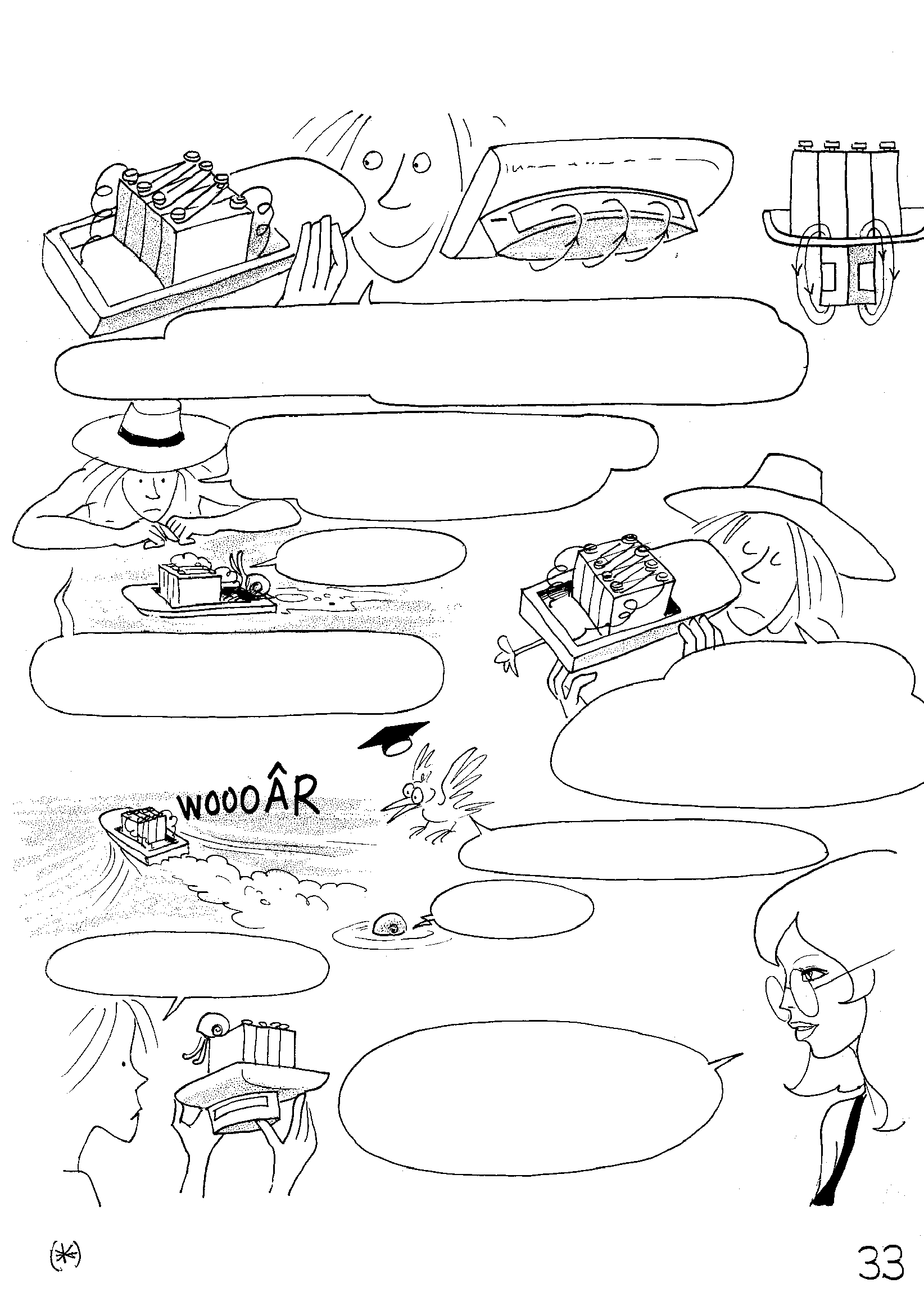 MHD दक्षता (MHD EFFICIENCY)
ज़रा इस विचार को सुनें? डोंगी के हल के नीचे एक स्थायी चुंबक होगा, और इलेक्ट्रोड एक बैटरी से जुड़े होंगे.
अरे, वो बहुत तेजी से नहीं चलती है! थोड़ा सा धक्का देने पर भी  ...
अरे!!
उसमें स्टीम-आयरन (*) जितनी शक्ति लगती है.
इसके विपरीत, अगर मैं समान शक्ति का एक पारंपरिक इलेक्ट्रिक मोटर में लगाऊं तो?
तब वो फर-फर - हवा जैसे भागेगी!
अरे बाप रे!
क्या हुआ?
उसका चुंबकीय क्षेत्र बहुत कमजोर है - और उसका प्रोपल्शन सिस्टम बहुत बरबाद है.
देखें परिशिष्ट C (पृष्ठ 71).
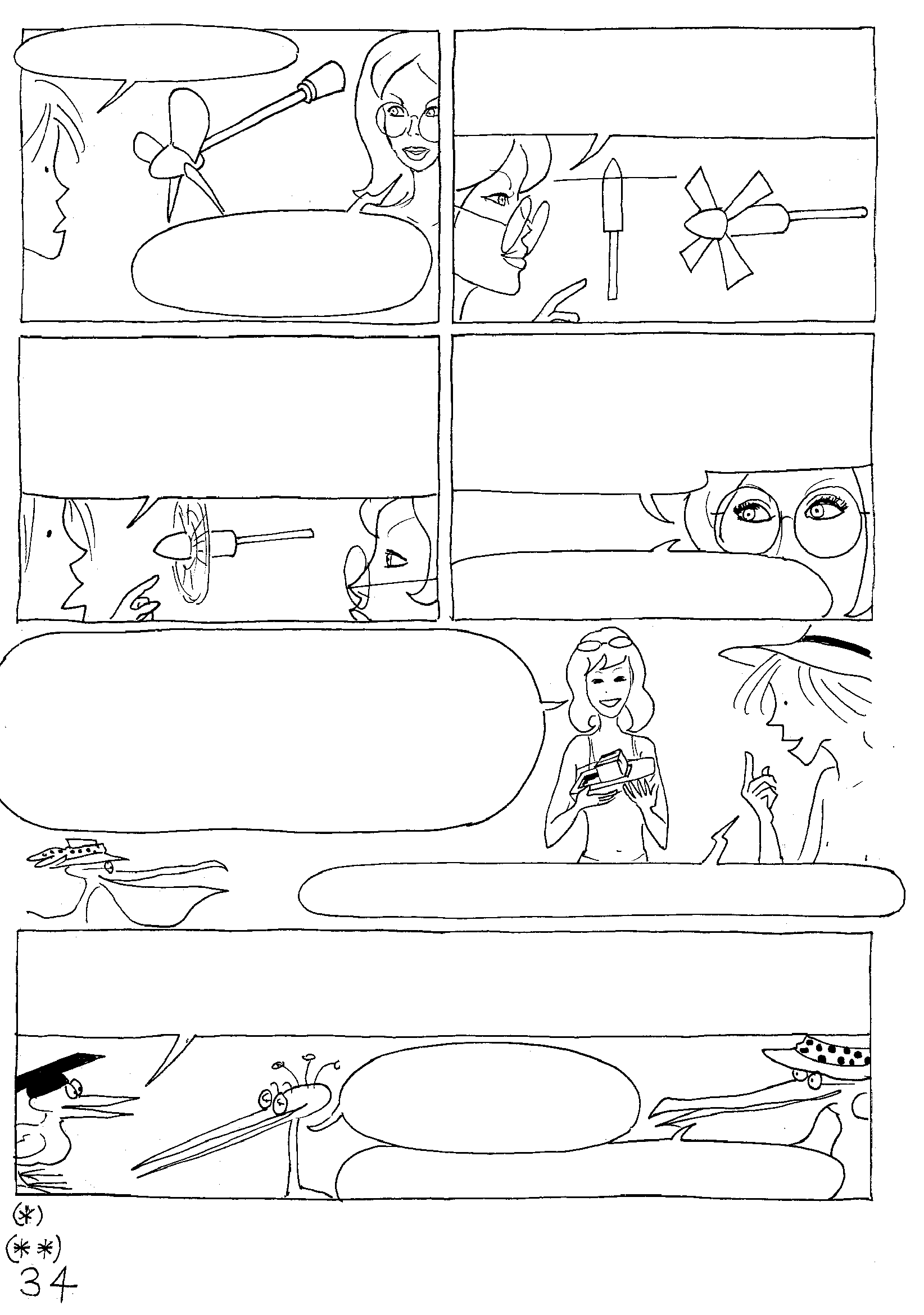 आप ऐसे प्रोपेलर के बारे में क्या सोचेंगे जो एक डिग्री से कम के कोण पर झुका हो?
बताओ? क्या मतलब है?
उसके प्रोपेलर के ब्लेड एक निश्चित कोण पर झुके हुए हैं.
और यही तुम्हारे MHD प्रोपल्शन के साथ हो रहा है. मान लें कि करंट I छल्लों की संख्या और क्षेत्र B ब्लेड का कोण दर्शाते हैं.
वो बहुत अक्षम होगा. वो आगे बढ़ने यानि प्रोपल्शन के लिए केवल थोड़ी ही शक्ति का उपयोग करेगा. उसकी शक्ति का अधिकांश भाग घर्षण और ऊष्मा में बर्बाद हो जायेगा.
कोण बहुत छोटा है! उससे सिर्फ पानी गर्म हो सकता है....
स्थायी चुम्बकों के साथ, एफिशिएंसी (दक्षता) बहुत कम - लाखवां हिस्सा होगी (*). समुद्री जल में, एक अच्छे MHD मोटर को 250-गुना अधिक शक्तिशाली चुंबकीय क्षेत्र की ज़रुरत होगी जिसकी मात्रा 20-25 टेसला जितनी हो.
हम एक मजबूत चुंबकीय क्षेत्र बनाना जानते हैं. क्यों है न?
मान लें कि आपको 25 टेसला का चुंबकीय क्षेत्र मिल जाए. तब आपकी नाव को बहुत बड़ा होना होगा और इलेक्ट्रोड के बीच की दूरी भी. यदि यह दूरी दस मीटर होगी, तो जनरेटर को 10,000 वोल्ट लगाना पड़ेगा.
तुम्हारे यंत्र का नाम हाइड्रो-डाइन से बदलकर जिमनोटिड (**) करना चाहिए.
इसका मतलब वो सही काम नहीं कर रहा है?
देखें परिशिष्ट C (पृष्ठ 71).
जिमनोटिड एक मछली है जिसमें 300-वोल्ट का विद्युत डिस्चार्ज करने की क्षमता है.
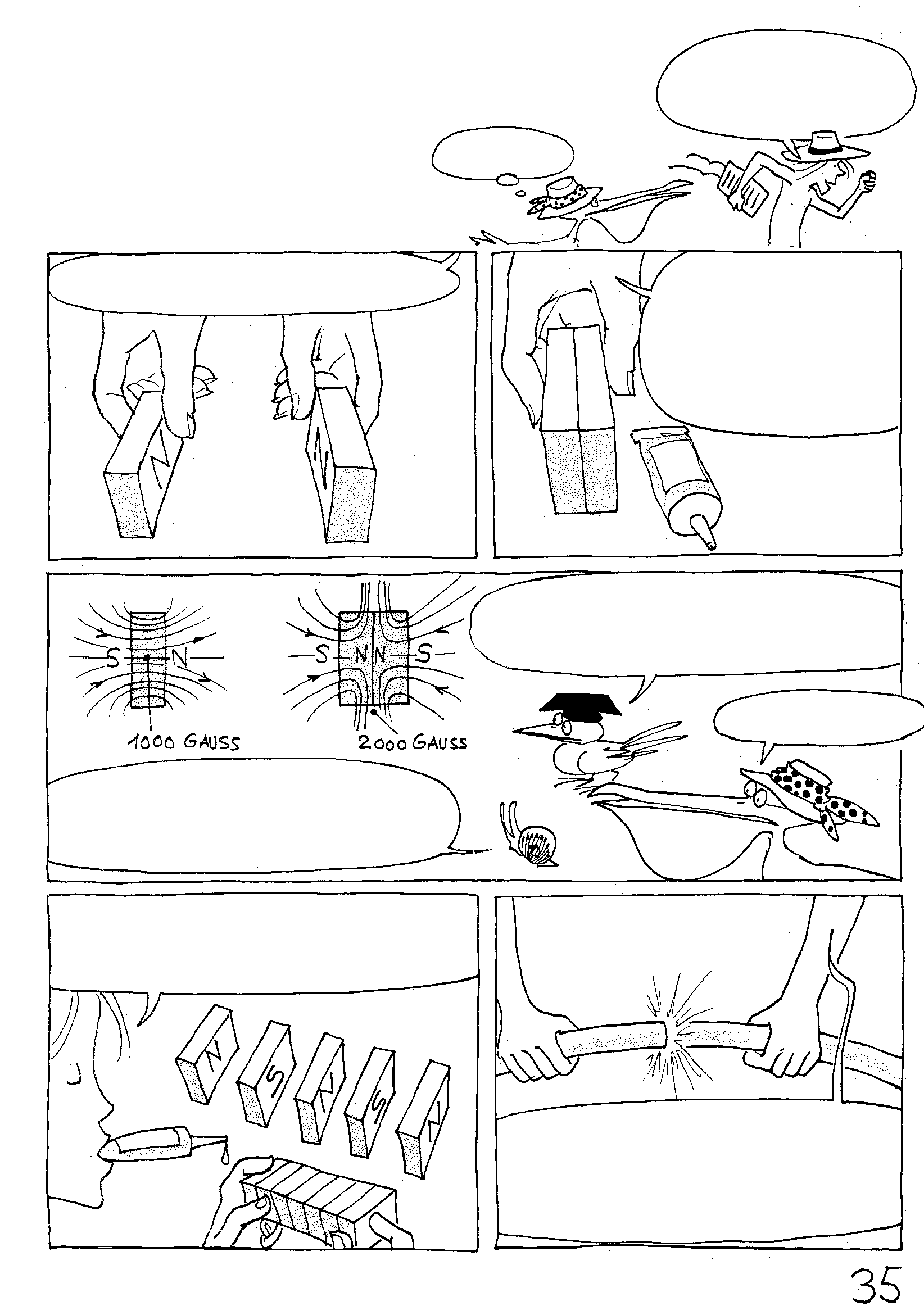 पराईटल एक्सेलरेटर (THE PARIETAL ACCELERATOR)
सोफी, कम वोल्टेज पर काम कैसे करना है यह मैं समझ गया हूँ.
ओह! अरे …
ज़रा इन दोनों चुम्बकों को देखो.
मैं एक सुपरग्ल्यू से दोनों चुम्बकों के चेहरों को चिपकाऊँगा, जिससे उनके चुंबकीय क्षेत्र विपरीत दिशाओं में रहें.
बेहद आकर्षक. क्योंकि चुंबकीय फील्ड जोड़ पर केंद्रित होती है, इसलिए फील्ड की शक्ति लगभग दोगुनी हो जाती है.
लेकिन क्यों?
गॉस
गॉस
छड़ चुंबक एक तरह की ट्यूब होती है जिसमें से चुंबकीय रेखाएं बाहर निकलती हैं.
इस तरह मैं बहुत से ढेर चुम्बकों को एक-दूसरे से चिपकाऊँगा. उत्तरी ध्रुव को उत्तरी ध्रुव से; दक्षिण ध्रुव को दक्षिण ध्रुव के साथ.
यदि आप पानी के दो पाइपों को एक-दूसरे के सामने रखें और दबाव को बढ़ाते जाएँ तो कतरनी क्षेत्र में से पानी हिंसक रूप से बाहर निकलेगा.
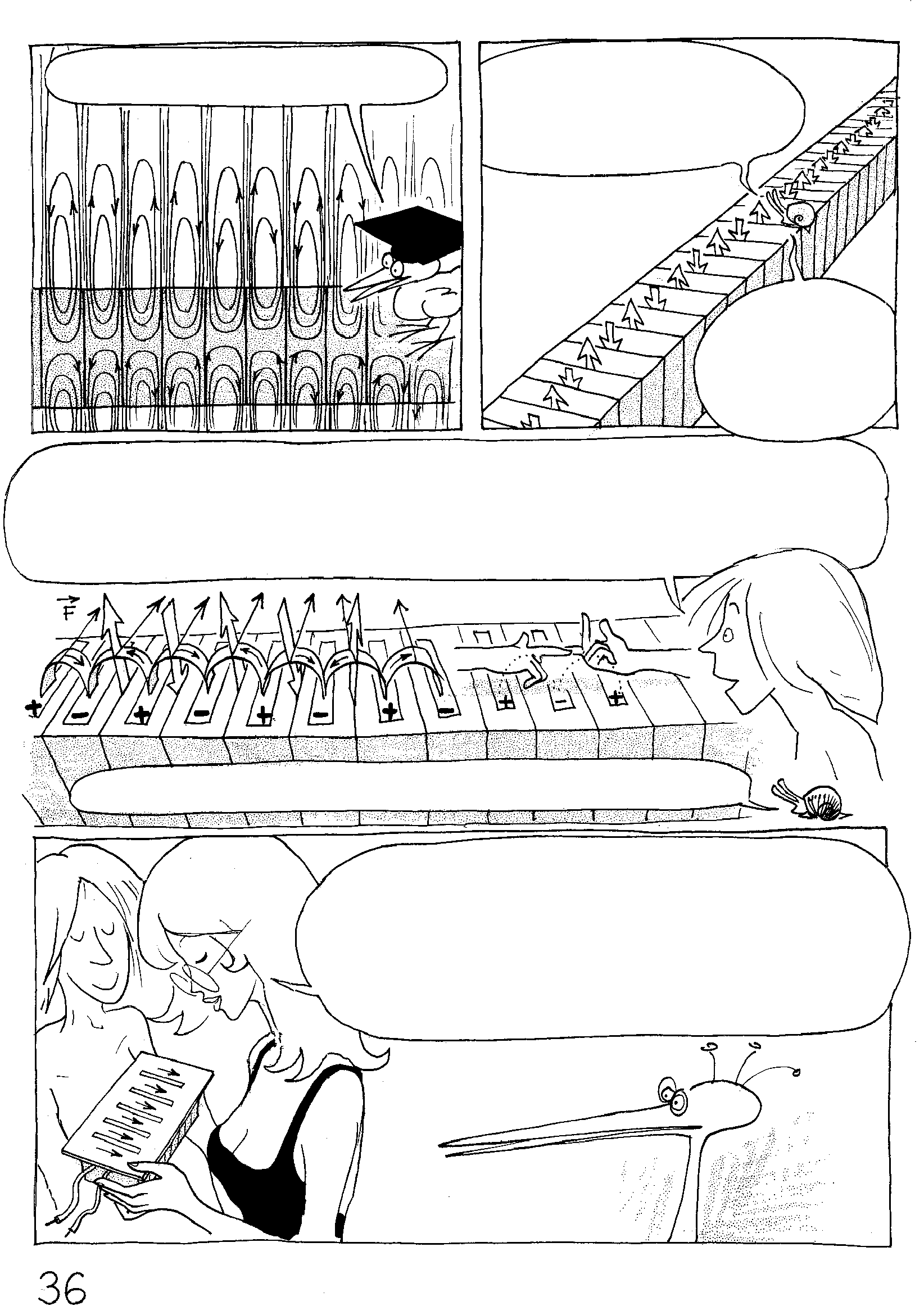 तब बल की रेखाएँ इस प्रकार दिखेंगी.
यदि चुम्बकों की मोटाई d होगी, तो प्रत्येक d सेंटीमीटर पर चुम्बकीय फील्ड इस प्रकार उलटेगी.
और दीवार से दूरी d पर चुम्बकीय क्षेत्र लगभग नगण्य होगा.
अब मैंने अलग-अलग ध्रुव वाले कुछ इलेक्ट्रोड जोड़े हैं. अब यदि मैं राइट-हैंड नियम लागू करता हूं, तो मैं देखता हूं कि मैंने बलों के क्षेत्र का निर्माण किया है जो समानांतर हैं और एक ही दिशा में हैं. वे दीवार के पास दूरी d पर स्थित हैं.
बहुत खूब! यह भौतिकी और ज्यामिति का अच्छा समागम है!
चुंबकीय क्षेत्र बनाने के लिए, ऊर्जा की आवश्यकता होती है. दीवार के चारों ओर एक बहुत पतले क्षेत्र तक ही सीमित रहकर आप चुंबकित क्षेत्र के आयतन को बहुत कम करते हैं, इसलिए उसी अनुपात में ऊर्जा भी कम लगती है.
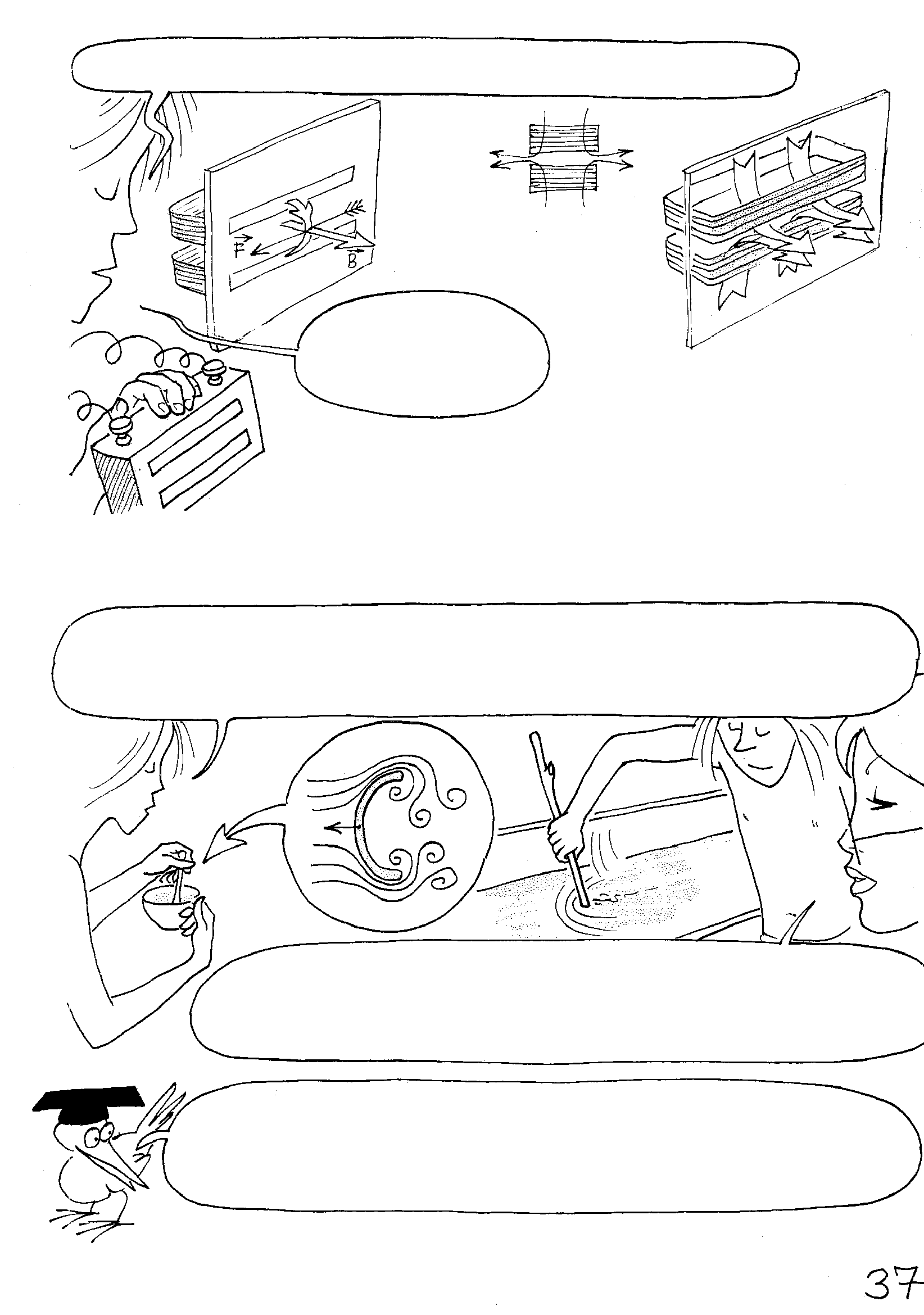 मैं कॉइल (कुंडली) की जगह पर चुम्बक इस्तेमाल कर सकता हूं.
यहां एक सरल प्रणाली है, जिसमें केवल दो इलेक्ट्रोड हैं.
नए प्रकार की फ्लूइड-मैकेनिक्स 
(A NEW KIND OF FLUID MECHANICS)
जब भी आप किसी तरल पदार्थ से कुछ काम करवाने की कोशिश करते हैं जिससे वो चले तो वो प्रतिक्रिया करता है. मिसाल के लिए, अगर आप उसे बहुत तेज़ी से मोड़ने की कोशिश करेंगे तो वो अस्थिर हो जायेगा.
यदि आप द्रव में किसी वस्तु को बहुत तेज़ी से आगे बढ़ाते हैं, जिससे उसे रास्ता बनाने के लिए खुद को तैयार करने का समय ही न मिले, तो लहरें (वेव-फ्रंट) दिखाई देंगी.
यदि आप तरल को उसकी मर्ज़ी के अनुसार करने देंगे तो फिर वैसा ही होगा. लेकिन MHD ने समस्या के सभी पैरामीटर्स (घटकों) को बदल दिया है.
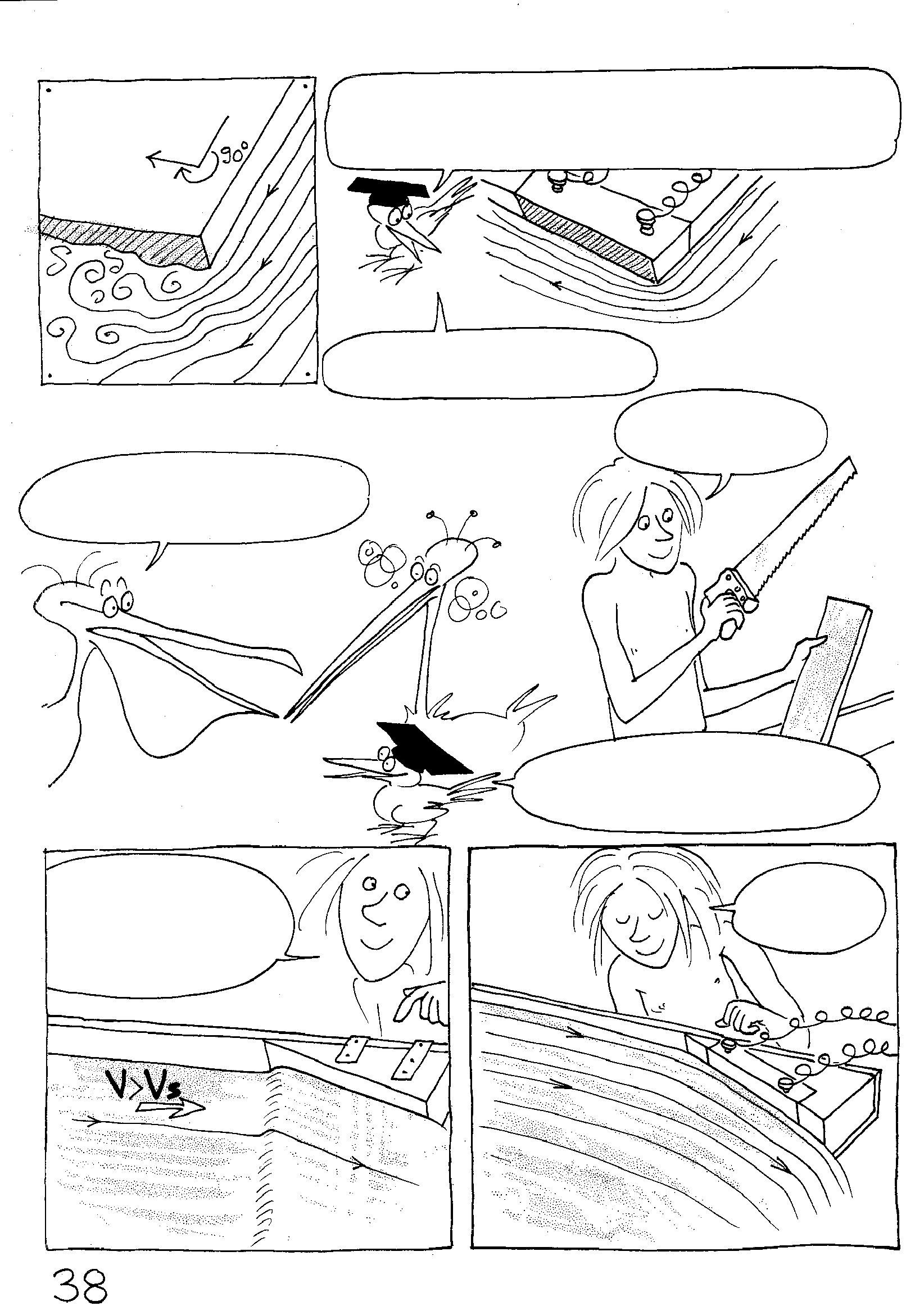 उदाहरण के लिए: क्लासिकल फ्लूइड-मैकेनिक्स में, एक नोकदार कोने से जुड़ाव घटता है, जिससे टर्बुलेंस (अशांति) उत्पन्न होती है.
MHD का एक छोटा वर्णन, बाकी सब ठीक है.
दोनों तरफ से आपकी जीत पक्की!
लेकिन ... यह सब पागलपना है! यह सब पहले से ही पता है!
इस कहानी में पगलाहट की खुशबू है ...
नहीं! वो कहीं गायब हो गई!
क्या आपको कोने वाली वेव-फ्रंट (तरंग) की कहानी याद है?
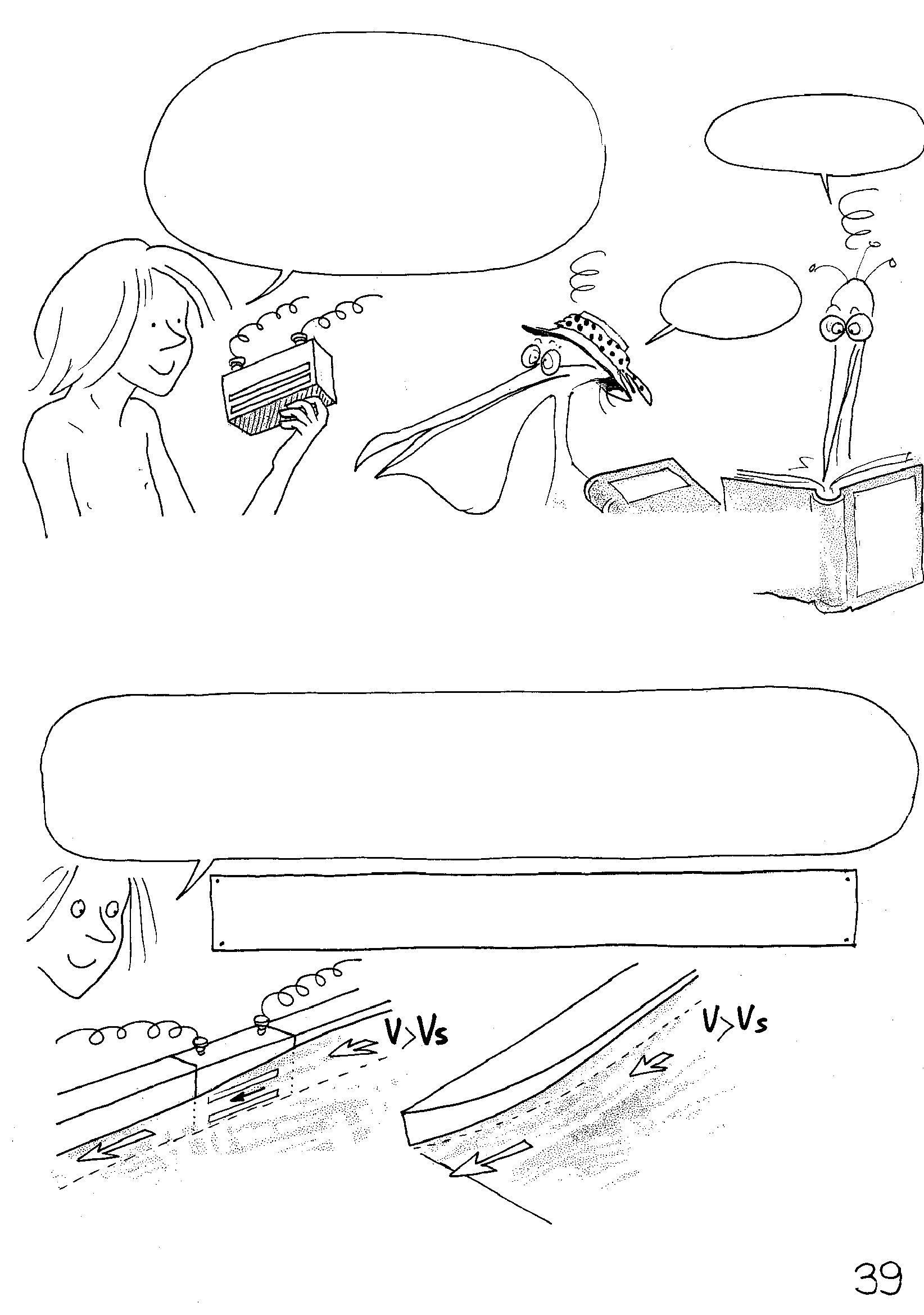 आप देख सकते हैं, यह एक प्रवाह को नियंत्रित करना पूरी तरह से संभव है. जहां भी तरल धीमे हो, आप उसे फिर से गति दें और जब कभी वो तेज़ी से आगे बढ़े आप उसे वापिस रोकें.
इसके बारे में यहाँ कुछ भी नहीं…
हांफना!
संपीड़न तरंगें, विस्तार तरंगें 
(COMPRESSION WAVES, EXPANSION WAVES)
हाँ, लेनी ज़रा आप देखें. आप इस बात से सहमत होंगी कि जब V> Vs होगा, तब दीवार की दिशा में परिवर्तन एक संपीड़न (कम्प्रेशन) या विस्तार (एक्सपेंशन) पैदा करेगा. अब आप देखें कि मैग्नेटो-हाइड्रो-डायनामिक प्रणाली भी बिल्कुल वही प्रभाव पैदा करती है!
MHD एक्सेलरेटर या फिर एक डाईवरजेंट क्षेत्र, नहर में पानी के स्तर को कम करता है.
लैप्लस बल
डाईवरजेंट क्षेत्र
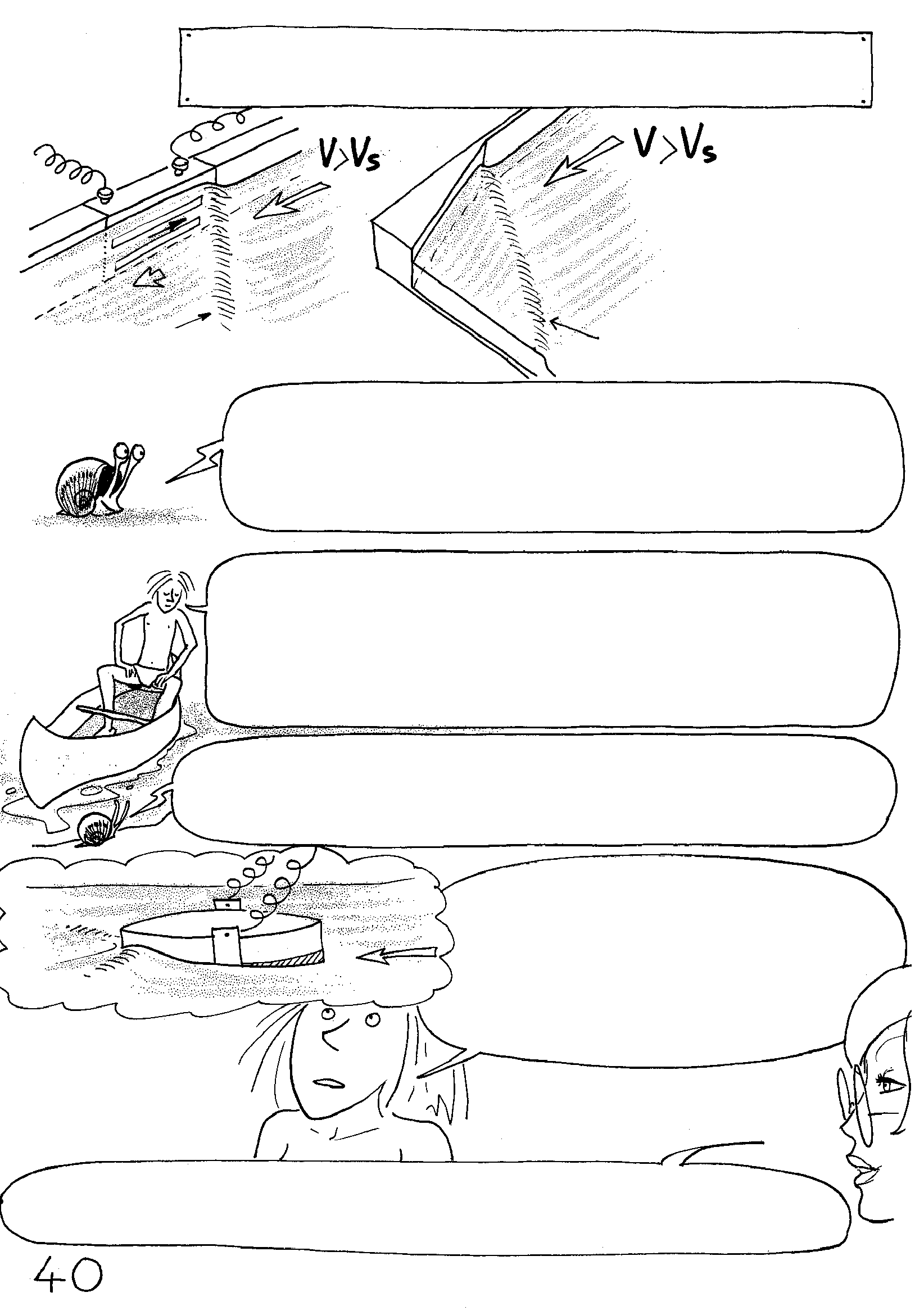 MHD डीसेलरेटर या फिर एक कनवर्जेंट क्षेत्र, नहर के पानी के स्तर में वृद्धि करता है.
लाप्लास बल
कनवर्जेंट क्षेत्र
वेव-फ्रंट
वेव-फ्रंट
इसलिए संपीड़न और विस्तार की घटनाओं का आपसी विनाश संभव होगा. उसके लिए "प्राकृतिक" दीवारों को ख़त्म करके "कृत्रिम" लाप्लास बल स्थापित करने होंगे.
हल के चारों ओर प्रवाह का पता लगाने के लिए, आपको जलस्तर में किसी भी भिन्नता को कम-से-कम करना होगा. जहां एक वेव-फ्रंट बनती है, मैं वहां से तेजी से हटता हूँ और कुछ क्षेत्रों में जहाँ अति-विस्तार और अति-त्वरण हो रहा हो मैं उसे धीमा करता हूं.
यह मेरा मूल सिद्धांत है - शुद्ध और सरल : 
 तरल को आप उसी स्थिति में छोड़ें जिस स्थिति में आप उसे पाना चाहते हैं.
28 पृष्ठ पर अपने प्रयोग में मैं एक धनुष तरंग को नष्ट करने में सफल रहा था. लेकिन उससे स्टर्न (पतवार) पर तरंग बनी रही - वास्तव में वो और अधिक मज़बूत हुई.
स्टर्न (पतवार) पर तरंग इसलिए पैदा हुई क्योंकि पानी को त्वरित करते समय आपने उसके स्तर को बहुत कम कर दिया.
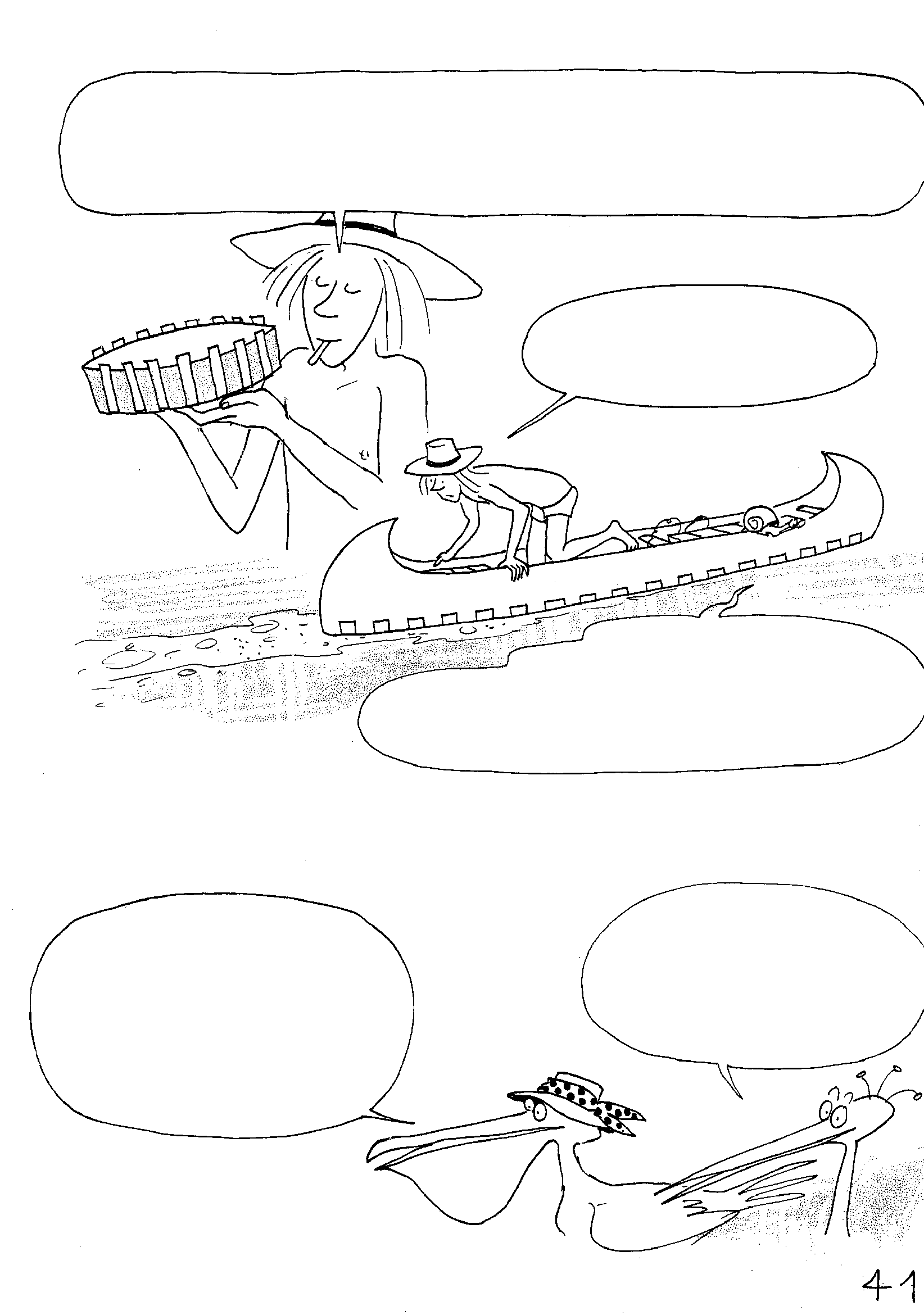 आप सही हैं. मुख्य उद्देश्य पानी की ऊंचाई को उसके प्राकृतिक स्तर पर स्थिर रखना होगा. वो करने के लिए, मुझे बहुत सारे इलेक्ट्रोड चाहिए होंगे, कुछ तेज़ होते हुए, कुछ धीमे होते हुए.
टायरसियस के सिद्धांत का एक अन्य उपयोग ...
ये सही है! 
अब आप तरल को उस अवस्था में छोड़ें जिसमें आप उसे पाना चाहते हैं ... तब स्टर्न (पिछले भाग) पर कोई तरंग नहीं होगी!
क्या समुद्र में काफी दूरी पर रहना आसान नहीं होगा? क्या आप लोगों के पास कोई और अधिक महत्वपूर्ण काम करने को नहीं है?
क्या गज़ब की बात है. सिर्फ बीस टेसला के चुंबीकरण से आर्ची की नाव आसानी से तैरती है बिना किसी वेव-फ्रंट के, और बिना किसी टर्बुलेन्स यानि अशांति के. लैंडिंग के समय भी कोई क्षति नहीं. अब आगे क्या होगा ?
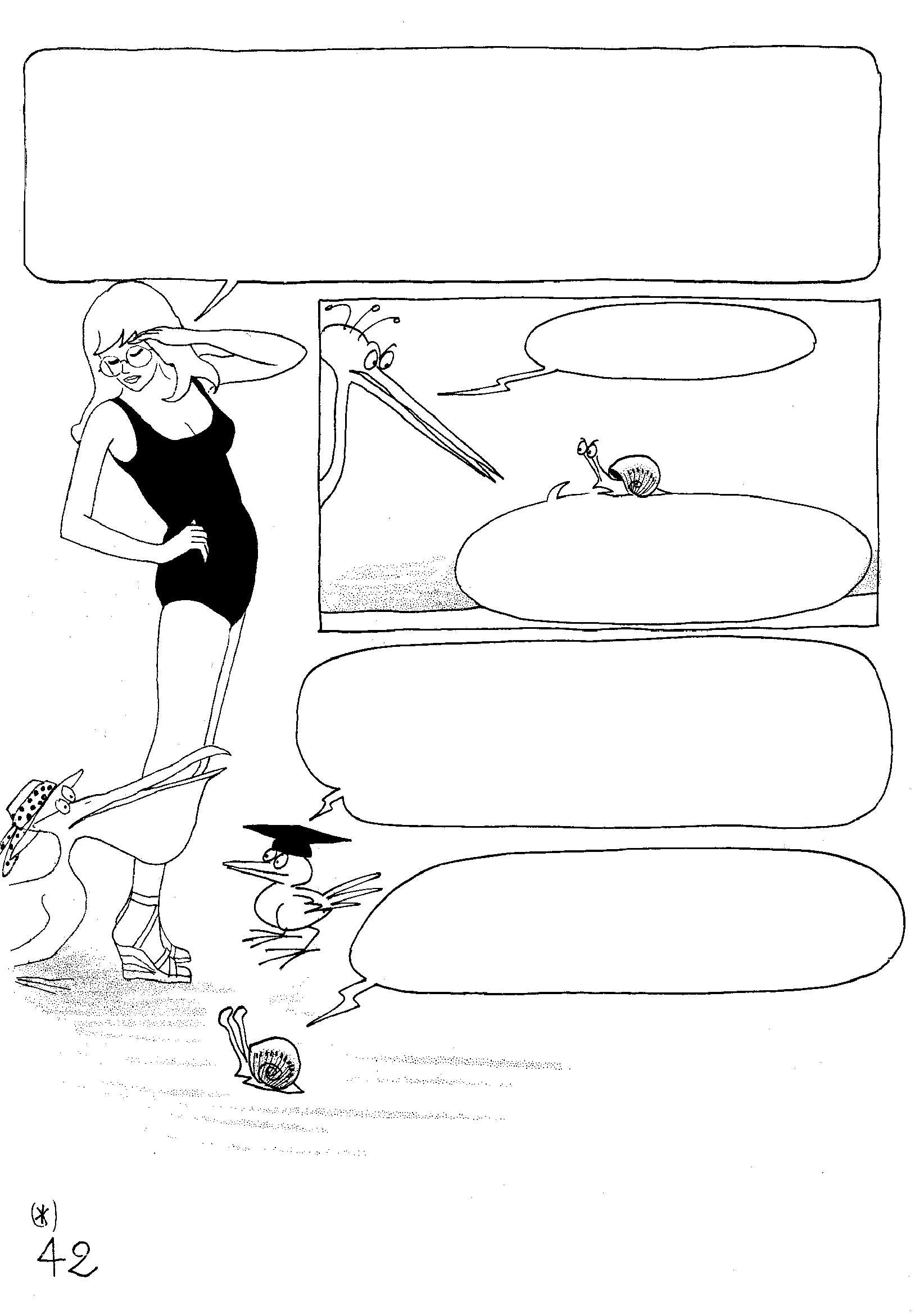 मैं सहमत नहीं हूँ. मुझे लगता है कि हमें आर्ची के विचार, विशेष रूप से पराईटल एक्सेलरेटर पर एक अच्छी नज़र डालनी चाहिए. हल पर पानी के हाइड्रो-डायनामिक घर्षण के कारण सभी नावों को आगे बढ़ने में ड्रैग-प्रतिरोध झेलना पड़ता है. अब वेव-फ्रंट की उपस्थिति के कारण हल की गोलाई पर दबाव वितरण बदलता है. जिसके कारण वेव-ट्रेन बनती हैं जो गति के साथ तेजी से बढ़ती हैं और यह मुख्य कारक होगा जो नाव की गति निर्धारित करेगा.
अरे! स्पीड!
यदि उन्होंने आपकी बात सुनी होती तो वे अभी भी "नोआ की नाव" का निर्माण कर रहे होते!
हम यह मोटे तौर पर जानते हैं कि तरंग (*) को दबाने के लिए कितनी ऊर्जा लगानी चाहिए. लाप्लास बलों द्वारा किया गया कार्य कम-से-कम तरल की गतिज ऊर्जा के बराबर तो होना ही चाहिए.
देखो… इसलिए अगर नाव गति V  से जाती है, तो लाप्लास बल IB को एक निश्चित सीमा (*) से अधिक होना चाहिए.
देखें एपेंडिक्स B (पृष्ठ 71).
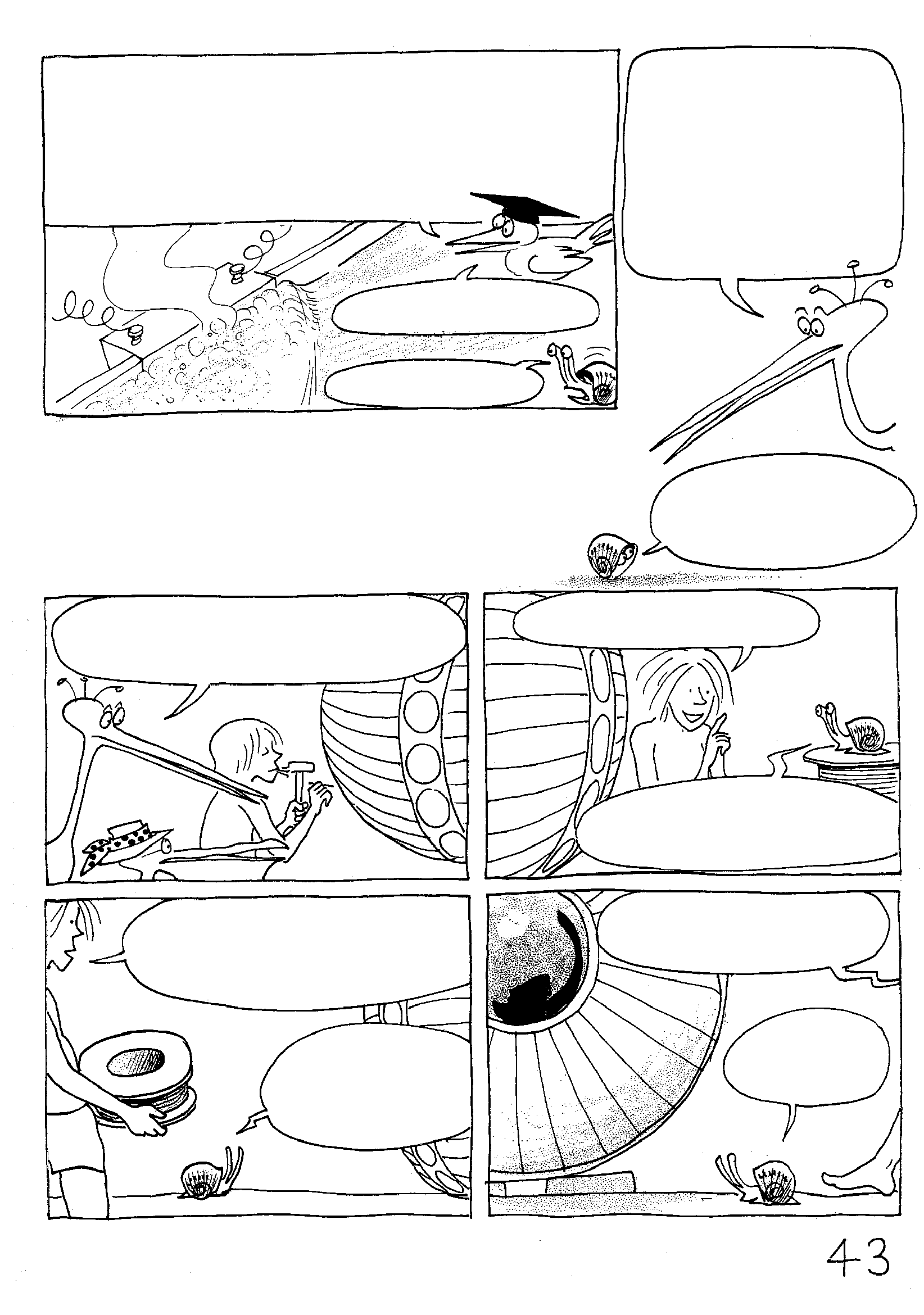 चुंबकीय क्षेत्र B को यथासंभव बड़ा बनाना ही सबसे अच्छा होगा. यदि B छोटा हो तो I को बड़ा बनाकर क्षतिपूर्ति करें. पहले तो दक्षता कम होगी, और दूसरा, इलेक्ट्रोलिसिस होगा, जिससे बहुत सारी गैसें बाहर निकलेंगी.
क्या आपको नहीं लगता कि यह ... विद्युत चुम्बकीय प्रोपल्शन तकनीक, वर्तमान समय के लिए काफी एडवांस्ड है?
रुकावट बेहद शानदार है!
बिजली काटो!
बिना स्क्रू वाली पनडुब्बी (SCREWLESS SUBMARINE)
हमें बस नवाचार करने की ज़रुरत है!
यह एक पनडुब्बी है.
मुझे लगता है कि हमारे नन्हें दोस्त को यहाँ रुकना अच्छा नहीं लगेगा.
आर्ची - क्या वे छेद पोर्ट-होल हैं?
हाँ!  हल बिजली का कुचालक होना चाहिए!
नहीं, टायरसियस - वे इलेक्ट्रोड हैं. अब मुझे सिर्फ कॉइल को फिट करना है.
उसमें एक पोर्ट-होल भी है!
क्या उसकी हल ... लकड़ी की बनी है?
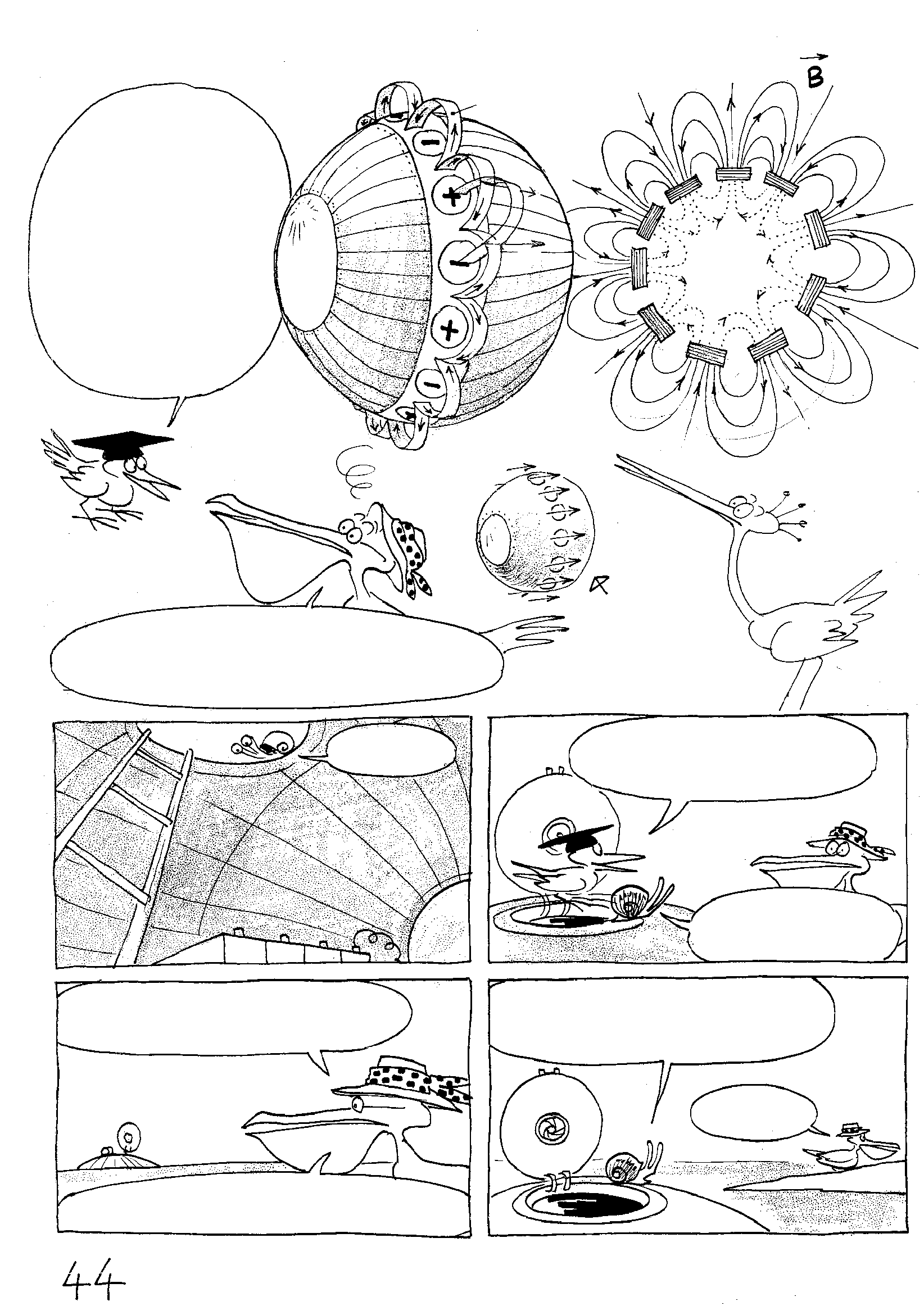 विद्युत करंट
देखें, यदि आप दाएं हाथ वाला  नियम लागू करें, तो आप पाएंगे कि यह उपकरण प्रोपल्शन के लिए, लाप्लास बलों का एक क्षेत्र पैदा करता है.
चुम्बकीय 
बल रेखाएं
तरल पर लगने वाले बल
मैं तुम्हारी बनाई उस चीज़ में कभी नहीं बैठूंगी.
अरे जाओ, लेनी! अब मुंह बनाना बंद करो!
बहुत खूब!
हम अब हाइड्रो-डाइन को आज़माएंगे.
नहीं, मैं अब इस तरह के बकवास यंत्रों से तंग आ गई हूं.
लेनी आओ! यह कम वोल्टेज, निम्न तकनीक का यंत्र है!
जल्द मरेगा!
इस यंत्र से कहीं मुझे बिजली का झटका न लगे!
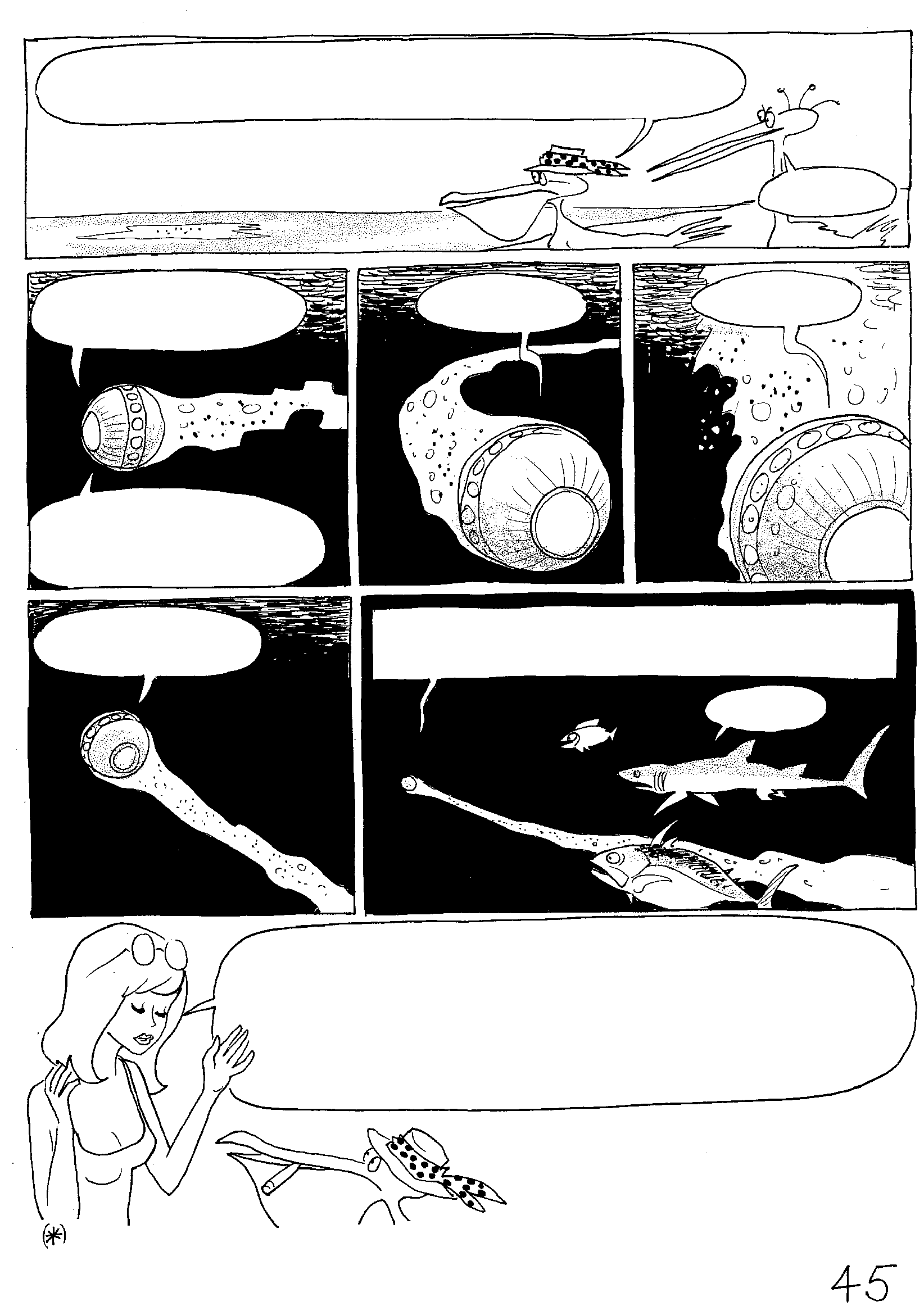 मुझे पता नहीं है कि तुम इस सबके बारे में क्या सोचते हो...  पर मुझे इसके बारे में शक है ...
मुझे भी.
… रुको…
सरल: उसके लिए इलेक्ट्रोड की तीव्रता को बदलना पड़ेगा.
मोड़ो …
तुम इसे स्टीयर कैसे करते हो?
एक MHD पनडुब्बी बहुत तेज़ स्पीड से और एकदम चुपचाप तरीके से आगे बढ़ सकती है.
... अच्छा अब रिवर्स करो.
अच्छा!
देखो यह ऐसे होता है, मेरी प्यारी लेनी. जब हमें प्रभावी सुपरकंडक्टिंग मैग्नेट (*) और अल्ट्राएक्टिव इलेक्ट्रिकल जनरेटर मिल जाएंगे, तो नाव लहरे बनाना बंद कर देगी, और पनडुब्बियों में से बुलबुले बाहर निकलेंगे.
(*) एक सुपरकंडक्टिंग पदार्थ, बहुत कम तापमान (कुछ डिग्री केल्विन) तक ठंडा होता है, और वो बिना किसी नुक्सान के, बिना गर्म हुए करंट प्रवाहित करता है.
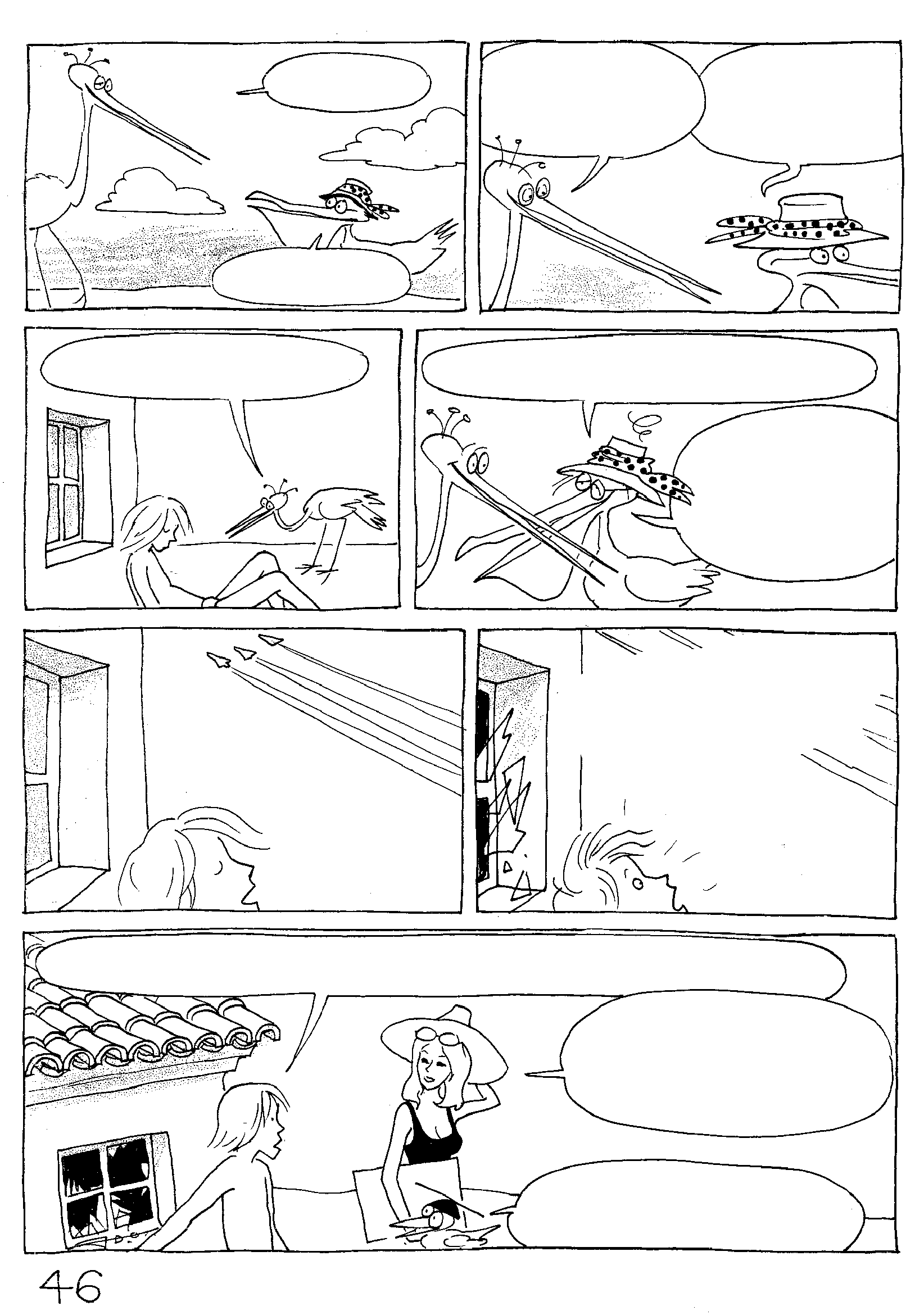 अगले दिन
उसे खोजो. आश्चर्य है कि वो इतना चुप क्यों है.
आपका युवा मित्र आज क्या कर रहा है?
गुड मॉर्निंग!
आपका दिन शुभ हो?
मुझे दिख रहा है. वो अभी सो रहा है.
हाँ, उसके साथ समय-समय पर ऐसा ही होता है.
अच्छा! कम-से-कम वो बाकी लोगों को सांस लेने का मौका तो दे रहा है!
सोफी! क्या हुआ! हमारी सभी खिड़कियों को किसने तोड़ा!
वो एक सोनिक-बूम था ... एक तरह की शॉक-वेव. वे सुपरसोनिक जेट विमान थे.
कम आबादी वाले क्षेत्रों में अक्सर ऐसा ही होता है.
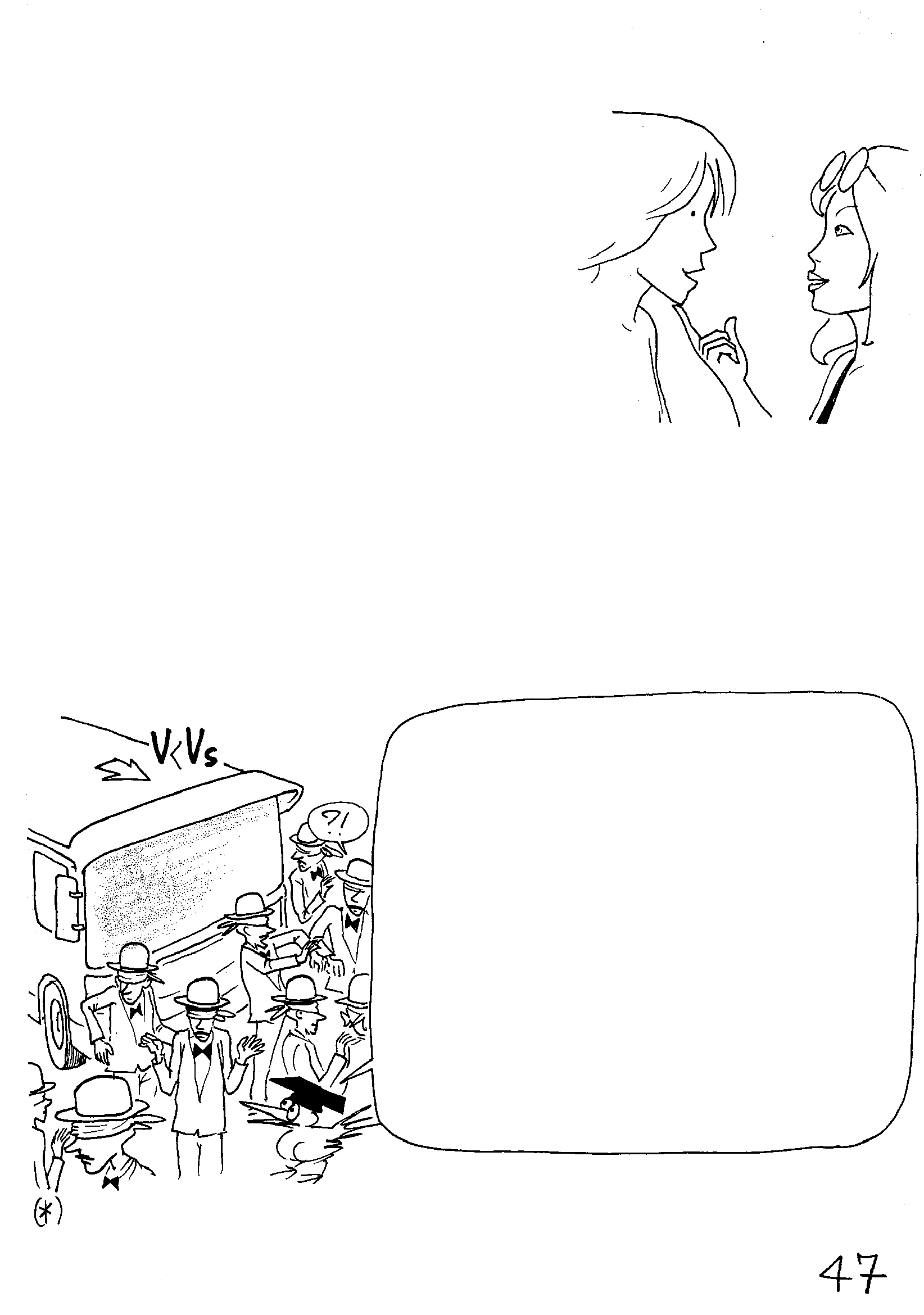 सुपरसोनिक फ्लो (SUPERSONIC FLOW)
शॉक-वेव जिन्होनें खिड़कियों को तोड़ा काफी कुछ तुम्हारी धनुष तरंगों जैसी ही हैं - जिन्होंने तुम्हारी लैंडिंग-स्टेज को तोड़ा था.

 आपका मतलब है कि हवाई-जहाज भी तरंगें बनाते हैं?

हाँ, लेकिन वे सतही तरंगें नहीं बनाते हैं; वे ध्वनि तरंगें बनाते हैं, जो ध्वनि की गति Vs (*) से यात्रा करती हैं. जब एक नाव V (Vs से अधिक गति) से यात्रा करती है तो वो वेव-फ्रंट बनाती है. लेकिन जब कोई विमान ध्वनि से ज्यादा तेज़ी (Vs से अधिक) स्पीड से चलता है तो वो शॉक-वेव बनाता है.

विमान यह कैसे करता है, क्योंकि वहाँ कोई मुक्त सतह तो होती नहीं है?
वहां पर हवा का घनत्व, पानी की ऊंचाई की भूमिका निभाता है. सतही लहरें एक निरंतर ऊंचाई बनाए रखने की कोशिश करती हैं. इसी तरह, ध्वनि तरंगें एक निश्चित घनत्व बनाए रखने की कोशिश करती हैं. शॉक-वेव्स उनके सामने वाला भाग (फ्रंट) होती हैं जहाँ घनत्व, दबाव और तापमान बहुत अधिक होता है.
आप अणुओं की गति की तुलना बहुत सारे नेत्रहीन पैदल चलने वाले यात्रियों से कर सकते हैं, जो गति Vs से पूरी तरह अव्यवस्थित तरीके से, एक दूसरे से लगातार टकराते हैं (आणविक टकराव). किसी गैस को भेदने वाली वस्तु एक बस के समान होती है, जो V गति से भीड़ में चलती है. यदि उसकी गति Vs से कम होगी, तो जानकारी अपस्ट्रीम (आगे) तक पहुँच जाएगी. इससे पैदल चलने वालों को वाहन के आने की पूर्वसूचना मिल जाएगी, फिर वे बस के लिए रास्ता छोड़ देंगे. इस प्रकार आप सब-सोनिक फ्लो की कल्पना कर सकते हैं.
(*) इसी श्रंखला में "फ्लाइट ऑफ़ फैंसी" देखें.
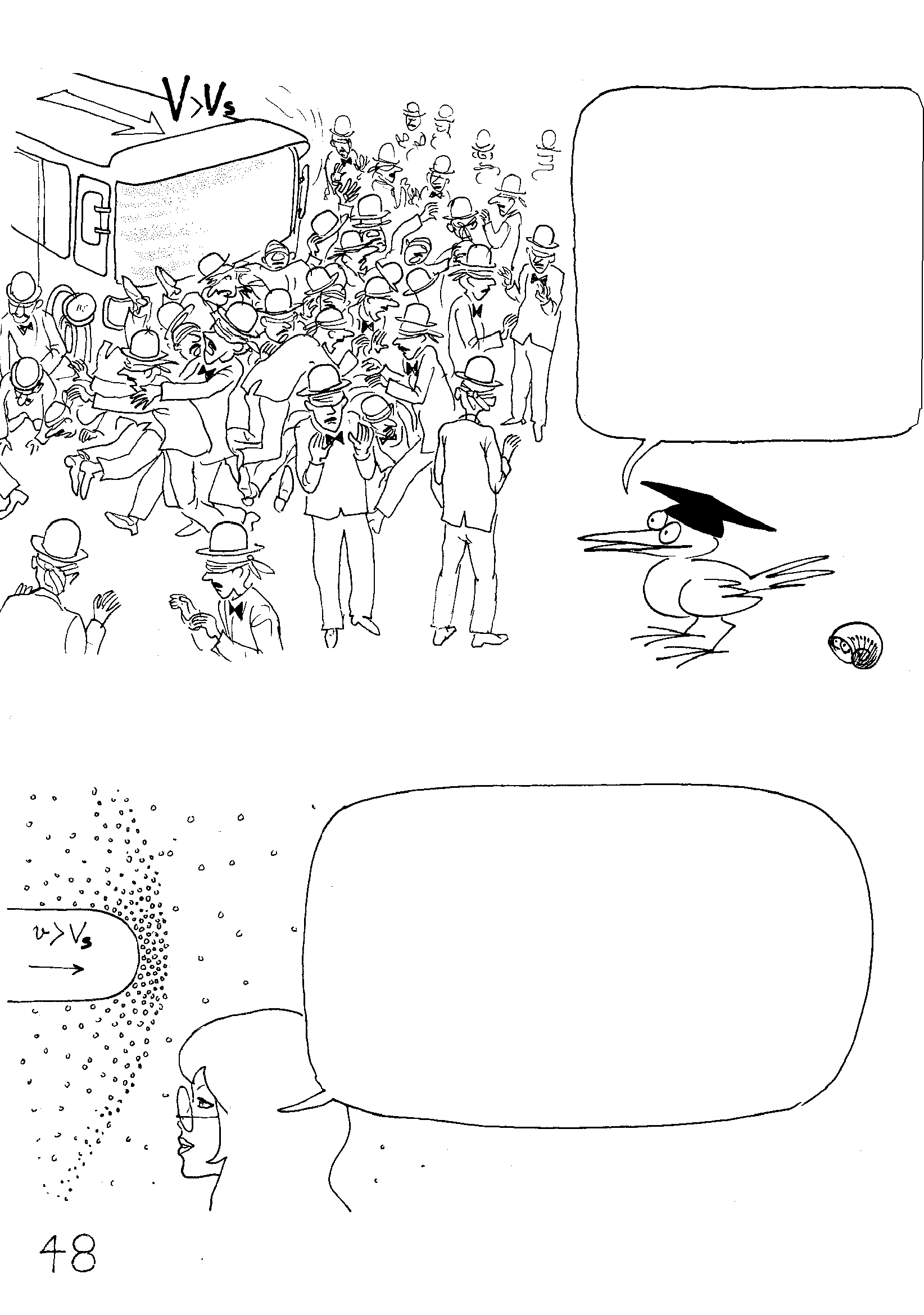 लेकिन जब Vs > V हो, तब क्या होगा ?
तब पैदल चलने वाले - अणु - उन तक पहुंचने वाली वस्तु से बचने में सक्षम नहीं होंगे, इसलिए उनका घनत्व समान बना रहेगा. फिर गैस (भीड़) वस्तु के आगे जमा होगी, जिससे घनत्व में अचानक वृद्धि होगी.
शॉक-वेव (SHOCK WAVES)
इस घटना को शॉक-वेव कहते हैं. यहाँ पर ध्वनि-तरंगें, सतही तरंगों की जगह लेंगी, अन्यथा वो धनुष लहरों जैसी ही होंगी. घनत्व, दबाव, और तापमान के फ्रंट अनिवार्य रूप से बनेंगे. शॉक-वेव तब बनेंगी जब प्रवाह की गति V ध्वनि की गति Vs से अधिक होगी.
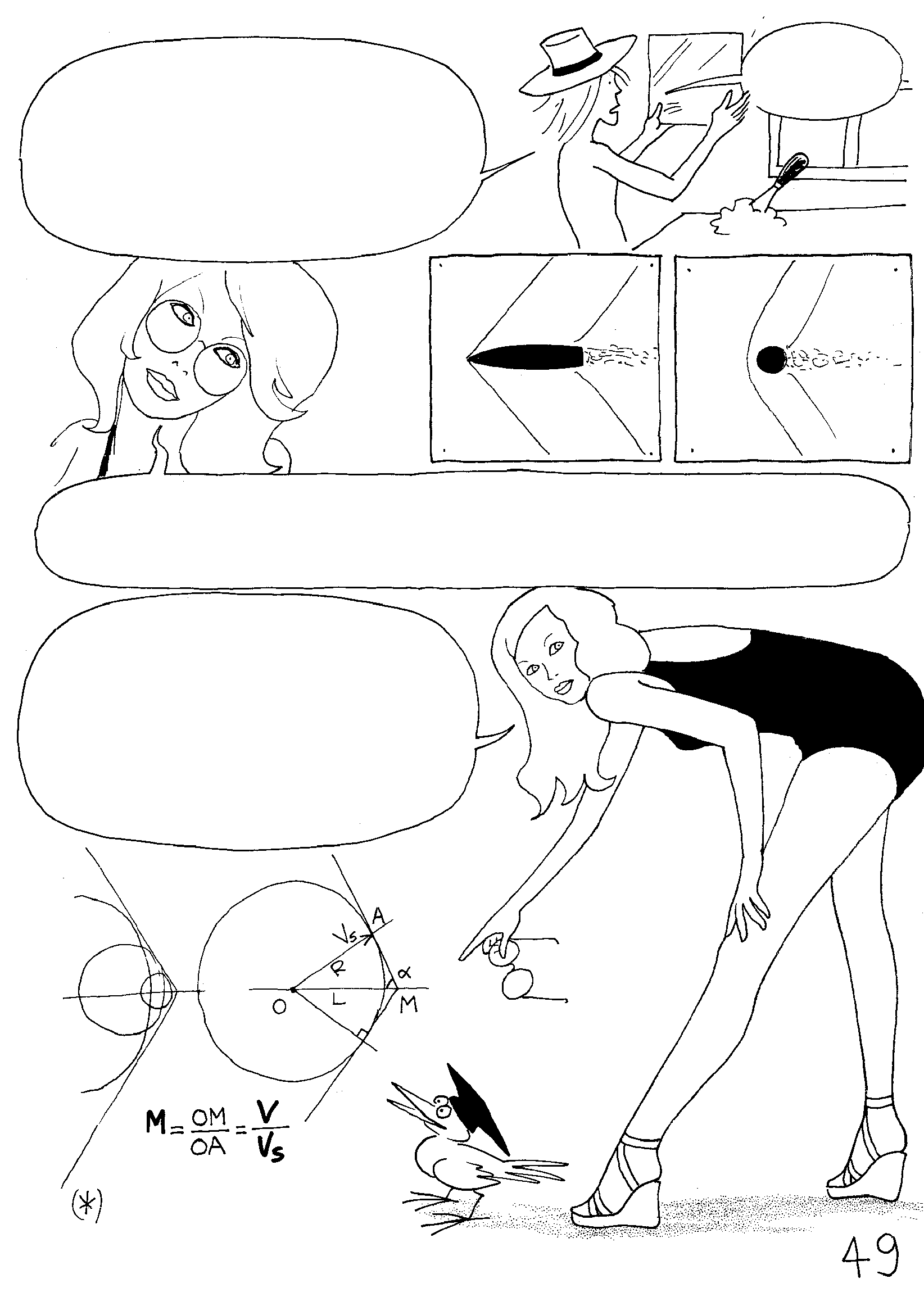 हाँ, 
वही होगा!
तुम्हारे कहने का मतलब यह है कि हर बार वायु सेना अड्डे पर जब उच्च गति वाले एरोबेटिक्स के साथ मनोरंजन होगा तो मुझे अपने घर की सभी खिड़कियों के कांच बदलने पड़ेंगे!
इसलिए सुपर-सोनिक (ध्वनि से तेज) गति से यात्रा करने वाली प्रत्येक वस्तु में एक फ्रंट (अगली) शॉकवेव और एक पिछली शॉकवेव होगी. बाईं ओर एक गोली; दाईं ओर एक गोला है.
प्रत्येक वस्तु, यहां तक कि रेत का एक दाना, जो V> Vs, की गति से जाएगी, एक शॉकवेव बनाएगी. M = V / Vs के अनुपात को मैक (MACH) नंबर कहते हैं. और यदि वस्तु बहुत छोटी हो, तो शॉकवेव को मैक-वेव (*) कहते हैं.
ध्वनि तरंग
मैक तरंग
देखें परिशिष्ट A (पृष्ठ 71).
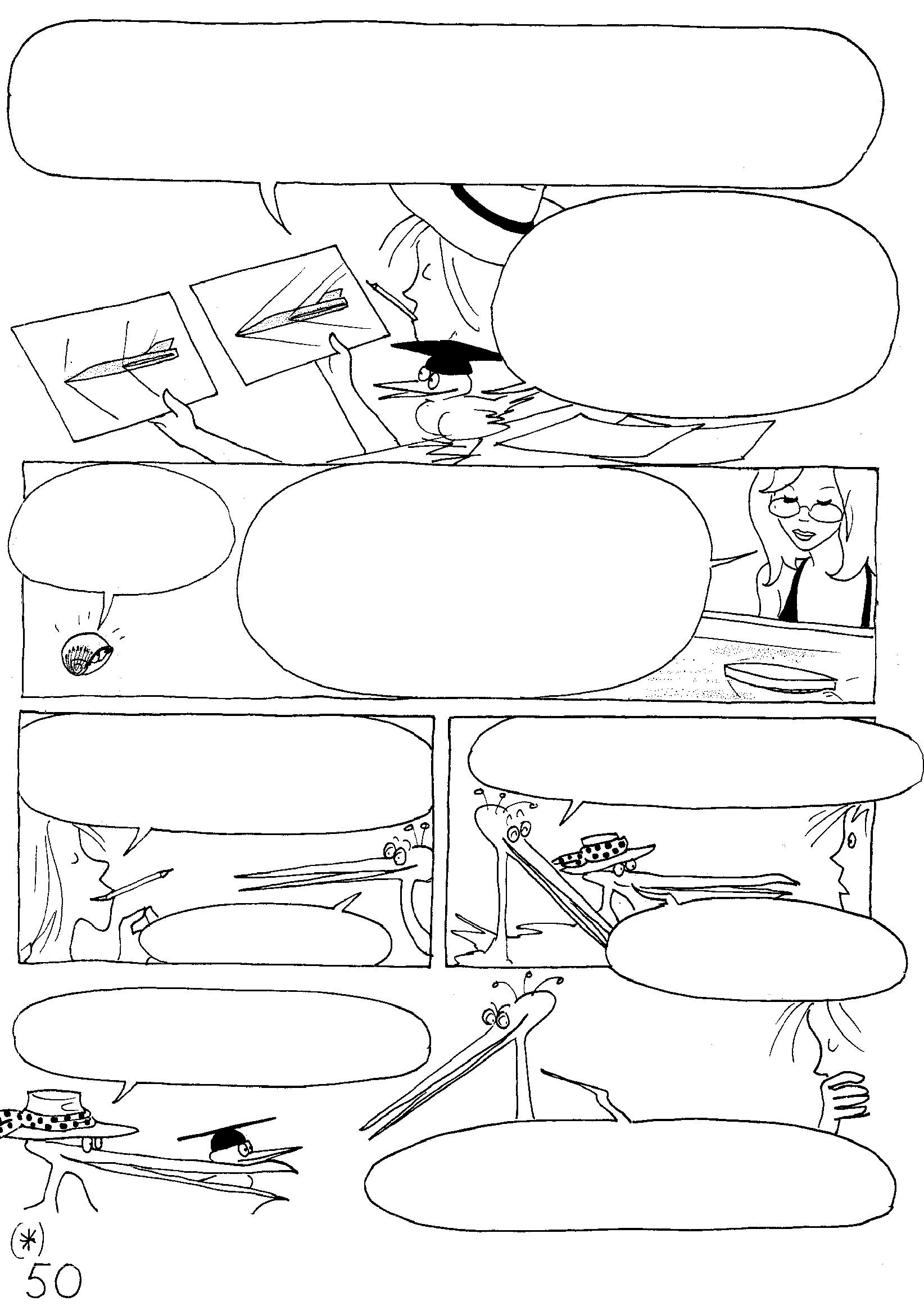 सोफी ने ठीक ही कहा था, मैक्स. किसी तरल का स्वतंत्र सतह पर प्रवाह, किसी गैस के सुपर-सोनिक प्रवाह के समान ही होता है. मुझे लगता है कि धीमी या तेज़ गति के प्रभाव के शॉक को समझने के लिए हम पेज 15 को दुबारा पढ़ें.
युद्धों के बीच लोगों के पास कंप्यूटर नहीं थे, इसलिए उन्होंने हाइड्रोलॉजी का उपयोग करके शॉकवेव्स के आकार की गणना की.
क्या! 
जल-कंप्यूटर?
वास्तव में पानी की ऊंचाई और गैस के घनत्व का वर्णन करने वाली गणितीय समीकरणों के बीच बहुत समानता है.
वाह! अब, मुझे अपने अध्ययन करने के लिए केवल एक सुपरसोनिक विंड-टनल की आवश्यकता है.
क्या तुम उसे अपने बाथरूम में नहीं बना पाओगे?
विंड-टनल, वो कुछ और चीज़ है.
ओह अद्भुत!
उसके लिए बड़े शक्तिशाली कंप्रेसर और ढेर ऊर्जा की आवश्यकता होगी!
फिर तुम्हें राष्ट्रीय विज्ञान फाउंडेशन से एक अनुदान के लिए आवेदन करना चाहिए.
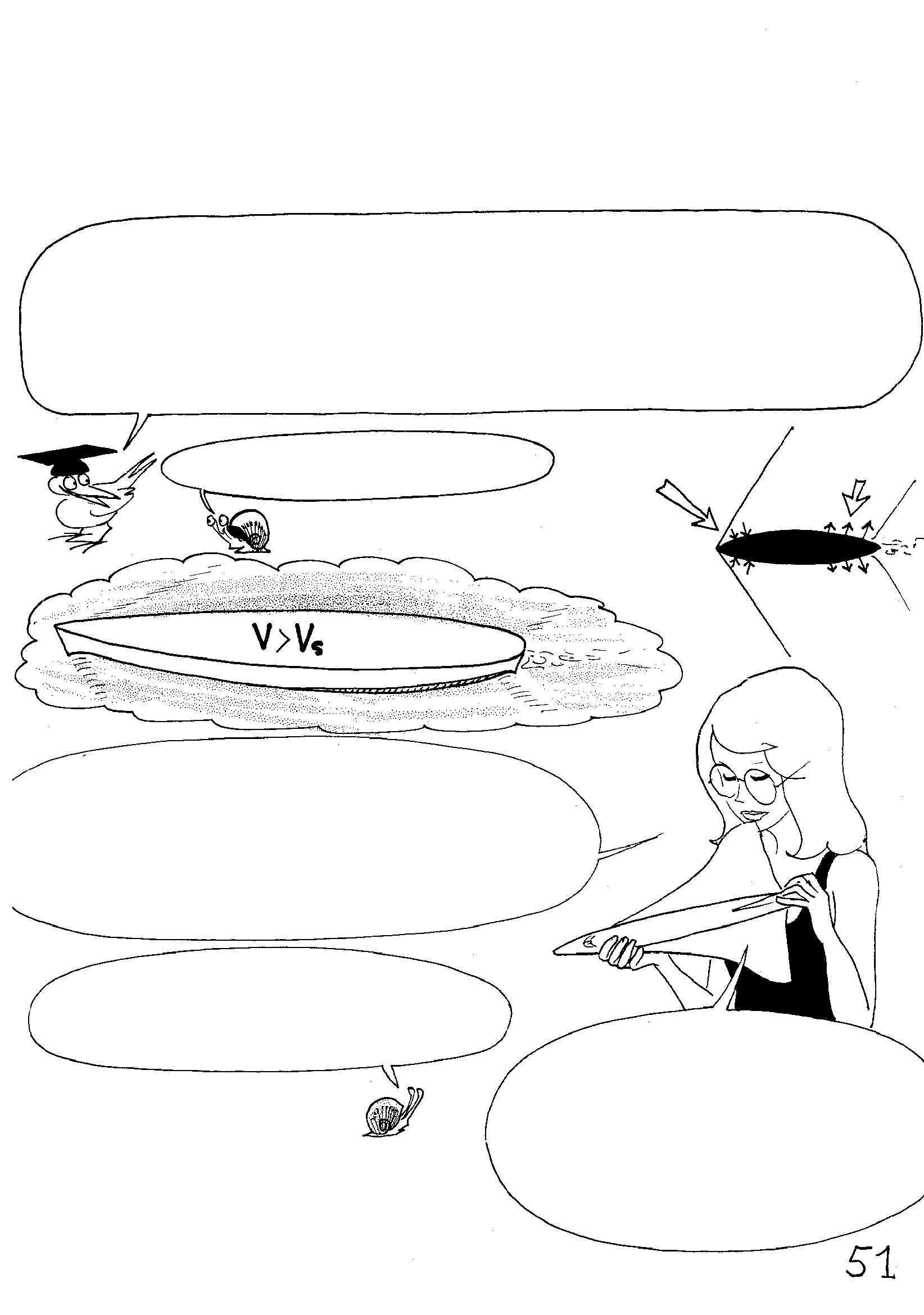 ध्वनि अवरोध/ ऊष्मा अवरोध 
(THE SOUND BARRIER, THE HEAT BARRIER)
एक सुपरसोनिक विंड-टनल में कई अलग-अलग घटनाओं का अवलोकन करना संभव होगा. मुख्य रूप से आप ध्वनि अवरोध (V = Vs) को तरंग ट्रेन की उपस्थिति के साथ देख पाएंगे, जो घर्षण के ड्रैग के कारण ट्रेन पर सुपरइम्पोज्ड होगी.
संपीडन 
(कम्प्रेशन)
विस्तार
 (एक्सपैंशन)
ठोस शब्दों में उसका क्या मतलब होगा?
हाइड्रो-डायनामिक्स में, वेवफ्रंट्स की उपस्थिति हल पर दबाव के संतुलन को प्रभावित करती है, और उसकी दक्षता को कम करती है. सुपरसोनिक वायु-गतिकी में भी वही होता है.
यह बस शोर है, और बेकार है, और उसमें ऊर्जा बर्बाद होती है.
अपने पतले और ऐरो-डायनामिक आकार के बावजूद, कॉनकॉर्ड (CONCORDE) विमान अपनी 40% ऊर्जा शॉक-वेव्स बनाने में खर्च करता है.
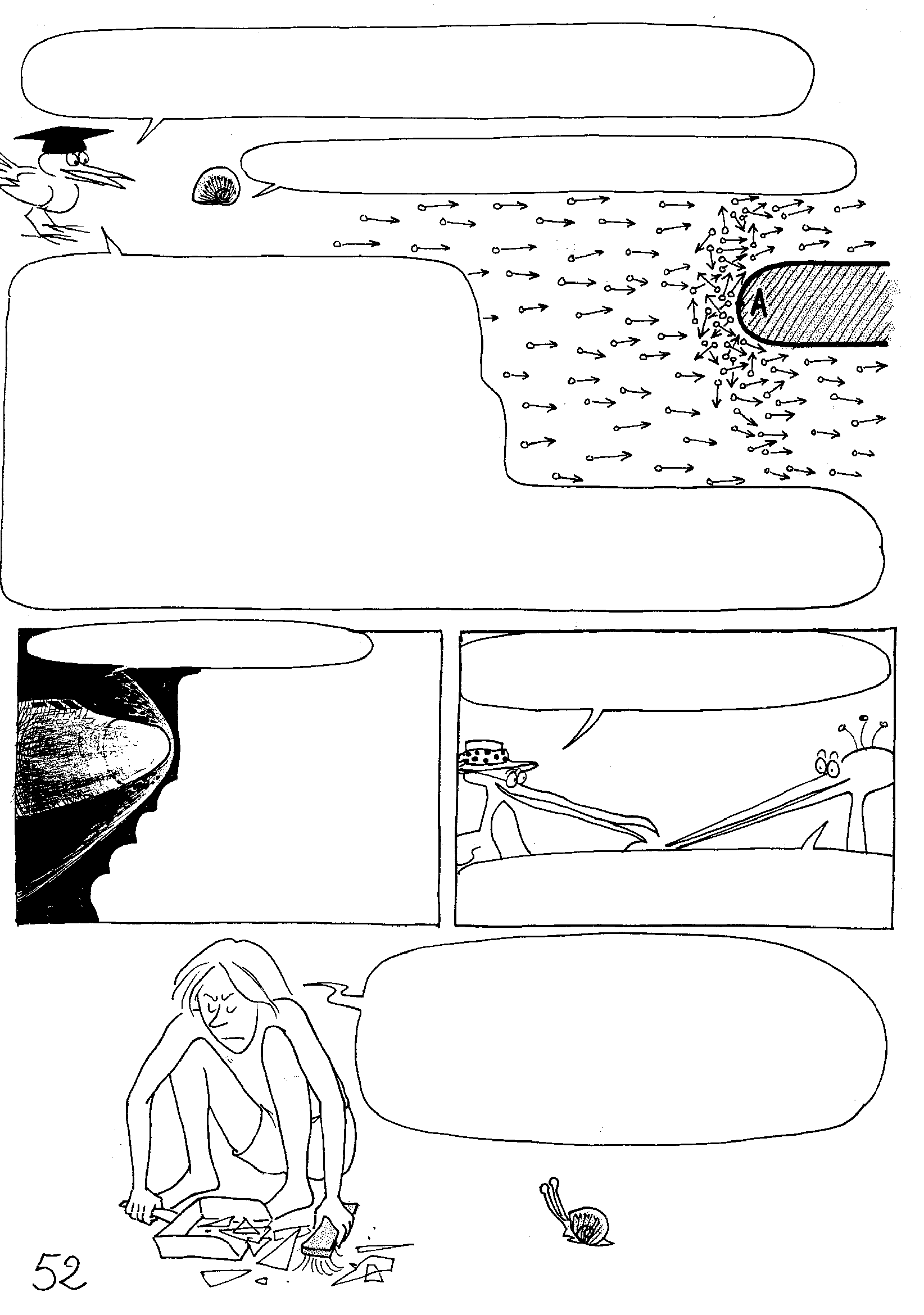 यदि आप मैक 5 या 6 की गति से कम ऊंचाई पर एक बसे हुए क्षेत्र पर उड़ान भरेंगे, तो हर वहां पर हर घर की छत उड़ जाएगी!
जैसे धनुष लहर ने लैंडिंग-स्टेज को ध्वस्त किया था!
एक शॉक-वेव में घनत्व और दबाव नाटकीय रूप से बढ़ता है, और तापमान भी. (ABSOLUTE) सम्पूर्ण तापमान, अणुओं के ऊष्मीय आंदोलन की गतिज ऊर्जा 1/2 mv2 को दर्शाता है. यदि गैस किसी वस्तु के साथ V गति से "टकराती है", तो स्थिर बिंदु A पर (जहां गैस पूरी तरह से रुक जाती है) उसकी सभी ऊर्जा ऊष्मा में परिवर्तित हो जाती है. इसलिए बिंदु A पर अंतिम तापमान, गति V का वर्ग होगा.
क्या गर्म नाक अच्छी सेहत का संकेत है?
दी गई गति के लिए, हवा जितनी सघन होगी, बाकी चीज़ें उतनी ही बेहतर होंगी.
यह घटना, जो केवल मैक 2 के ऊपर नज़र आती है, विमान पर एक गंभीर बाधा पैदा करती है, जिसे ऊष्मा अवरोध कहते हैं.
इसका मतलब है कि कम ऊंचाई पर हाइपर-सोनिक गति असंभव होगी!
हां यकीनन! लेकिन कम ऊंचाई वाली सुपर-सोनिक उड़ान एकदम संभव हैं! क्या कोई ऐसा सुपर-सोनिक विमान आविष्कार नहीं हो सकता है जो खिड़कियां न तोड़े? ...
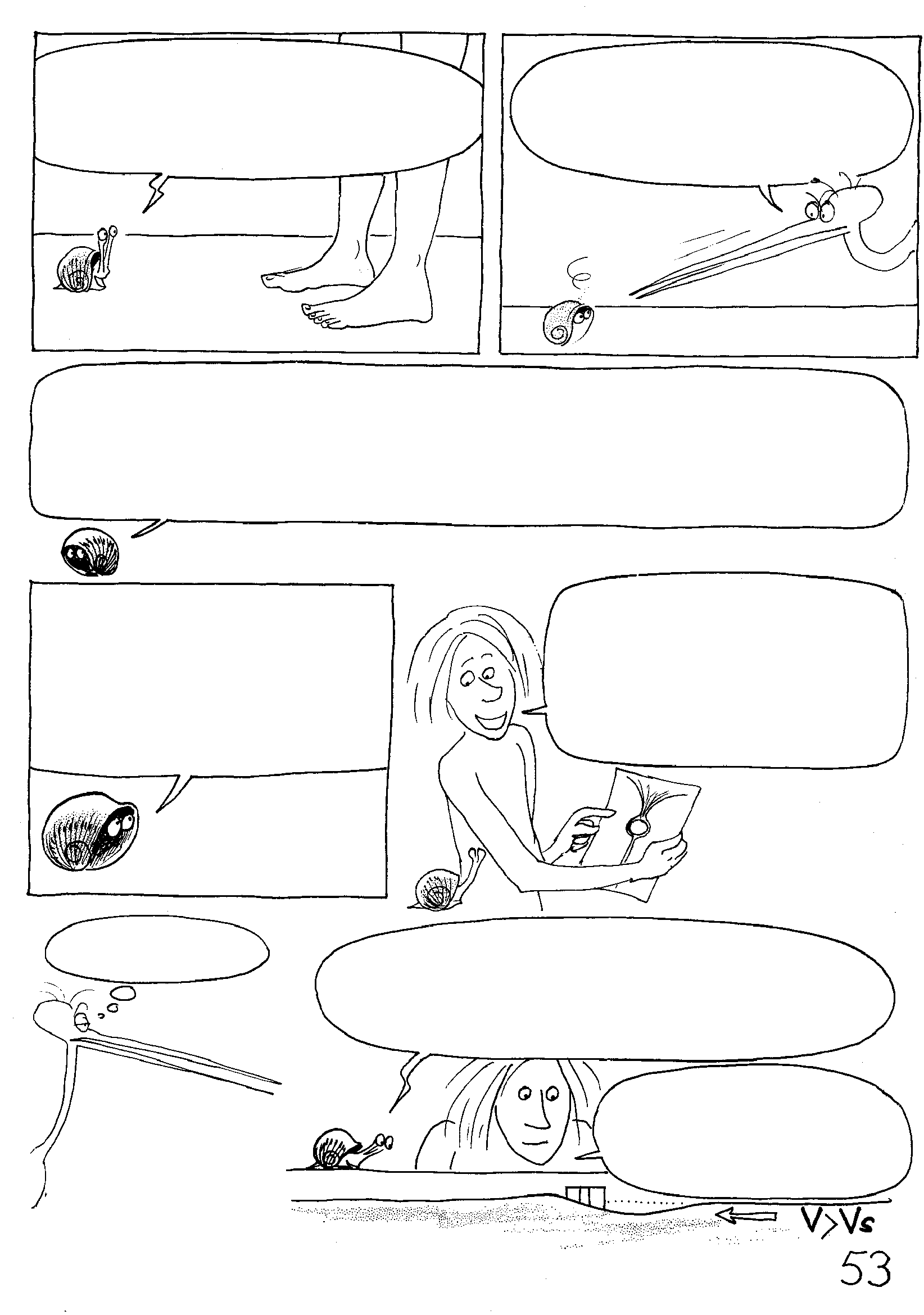 ऐसा करने के लिए, आर्ची, तुम्हें ऐसी मशीनें विकसित करनी होंगी जो सुपरसोनिक गति पर शॉकवेव नहीं बनाएं.
पर वैसा होना, मेरे मित्र बिलकुल असंभव होगा. यदि संभव होता, तो लोग उसे बहुत पहले ही उन्हें इज़ाद कर चुके होते!
संभव हो सकता है ... यदि कोई शॉक पैदा हो, तो वो एक धनुष तरंग की तरह होगा, क्योंकि आप तेज़ गति की ध्वनि तरंगों के कारण अपस्ट्रीम के अणुओं को प्रभावित नहीं कर पाएंगे. इसलिए वे आपस में इकट्ठे होकर एक शॉक-वेव बनाएंगे.
टायरसियस ज़रा पेज 30 पर MHD के प्रवाह को एक गोल सिलेंडर के चारों ओर घूमते हुए देखो. क्या वो सक्शन के प्रभाव जैसा नहीं है? हम्म…?
तार्किक रूप से, लाप्लास बलों द्वारा अग्रिम कार्यवाही की संभावना, शॉक-वेव्स की समस्या पर एक नया प्रकाश डालती है.
देखो! देखो!
यह सच है कि हाइड्रोलिक प्रयोगों में तुम अपस्ट्रीम (ऊपर वाले) पानी को चूसकर एक गड्ढा पैदा कर पाए थे.
समस्या यह है कि हम इस समानता को और आगे कैसे बढ़ाएं?
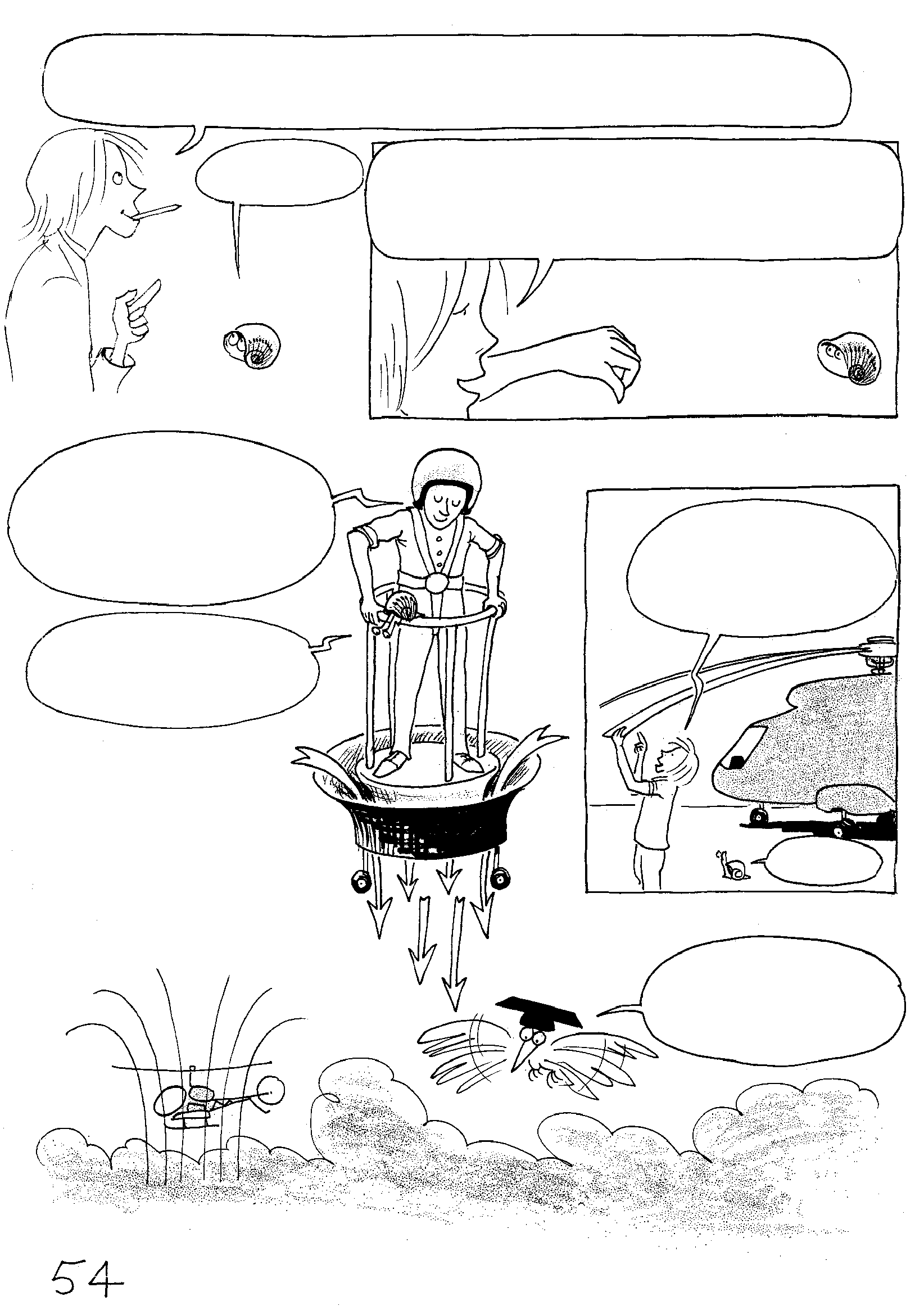 यदि हाइड्रोलिक वाली तुलना में कुछ दम है, तो ऐसा लगता है जैसे उड़ान भरने के तीन तरीके हो सकते हैं.
उड़ान भरने के लिए, आप चाहें और जो भी करें, आपको हवा के अणुओं को ऊपर से नीचे की ओर ज़रूर ले जाना पड़ेगा.
कौन से?
पहली प्रणाली: मैं एक ऐरो-फोइल का उपयोग करके हवा के अणुओं को गति दे सकता हूं.
बुद्धू घोंघे! रोटर भी एक घूमने वाला ऐरो-फ़ॉइल ही होता है.
कौन सी ऐरो-फ़ॉइल? मुझे तो सिर्फ दो घूमने वाले रोटर दिखाई दे रहे हैं.
वो मूर्ख है!
आप प्रेरित की गई गति को इस प्रकार देख सकते हैं.
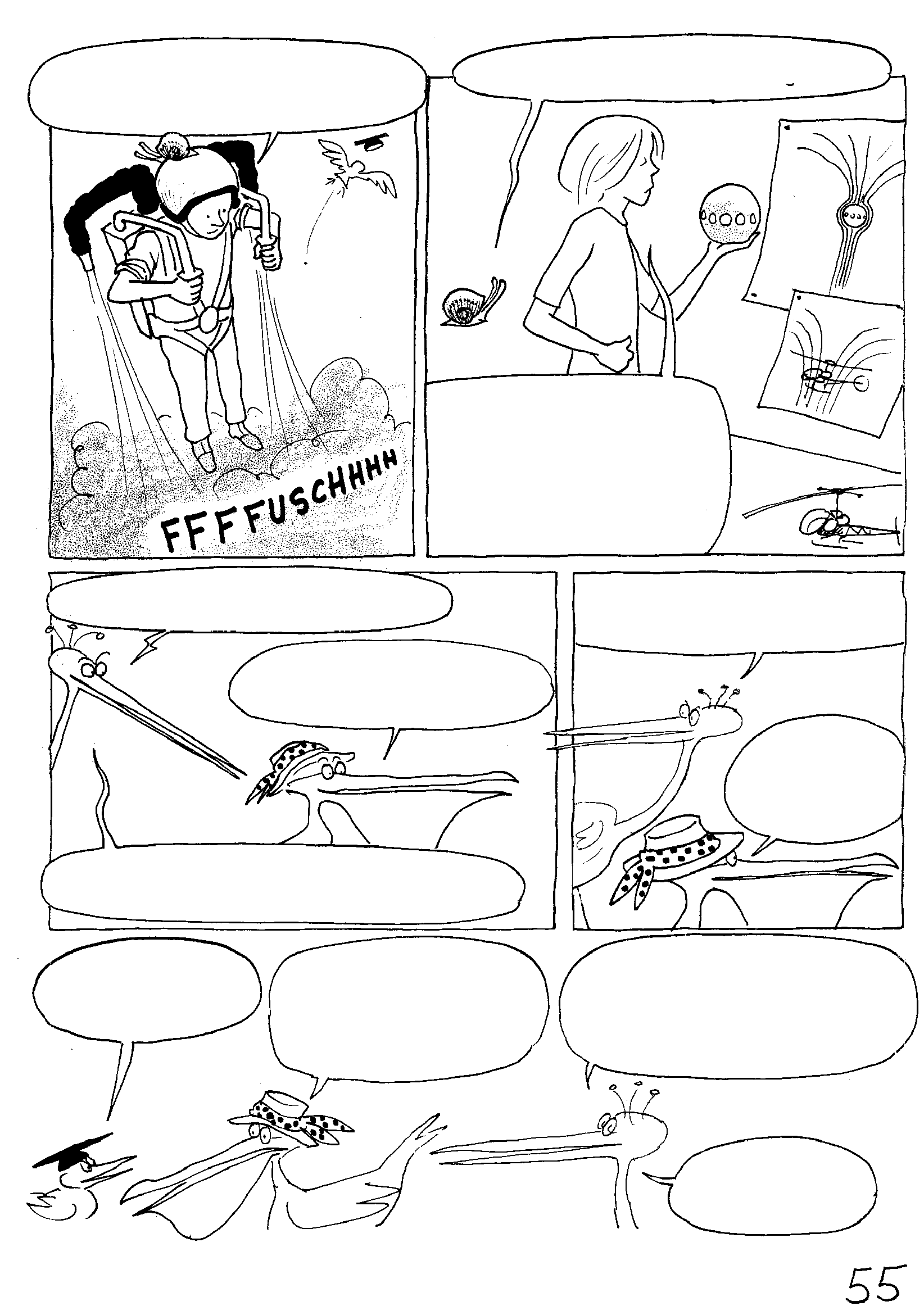 और तीसरी प्रणाली क्या है?
दूसरी प्रणाली: जो गैस आपने खुद पैदा की हो उसमें त्वरण लाएं.
मेरी राय में उसमें लाप्लास बलों का उपयोग करके हवा को नीचे से चूसना होगा.
क्या तुमने वो बात ध्यान से सुनी?
सोफी इसमें कोई संदेह नहीं है, वे समुद्र तट पर ...
सुनो ... आर्ची और टायरसियस. यह एक बेहद शर्म की बात है!
कम-से-कम मैक्स में कुछ तो अकल है.
उन दोनों की जोड़ी पूरी तरह से पगला गई हैं. मैं इस बात की घोषणा करती हूं!
मैंने खुद लेनी को अभी बताया है कि वो असंभव है, क्योंकि हवा में बिजली का संचालन नहीं होती है.
तुम क्या कर रहे हो, बताओ?
आर्ची ने उसके दिमाग में विद्युत् से उड़ने वाले कुछ पागलपन वाले विचार भरे हैं.
वो एक इन्सुलुटर है.
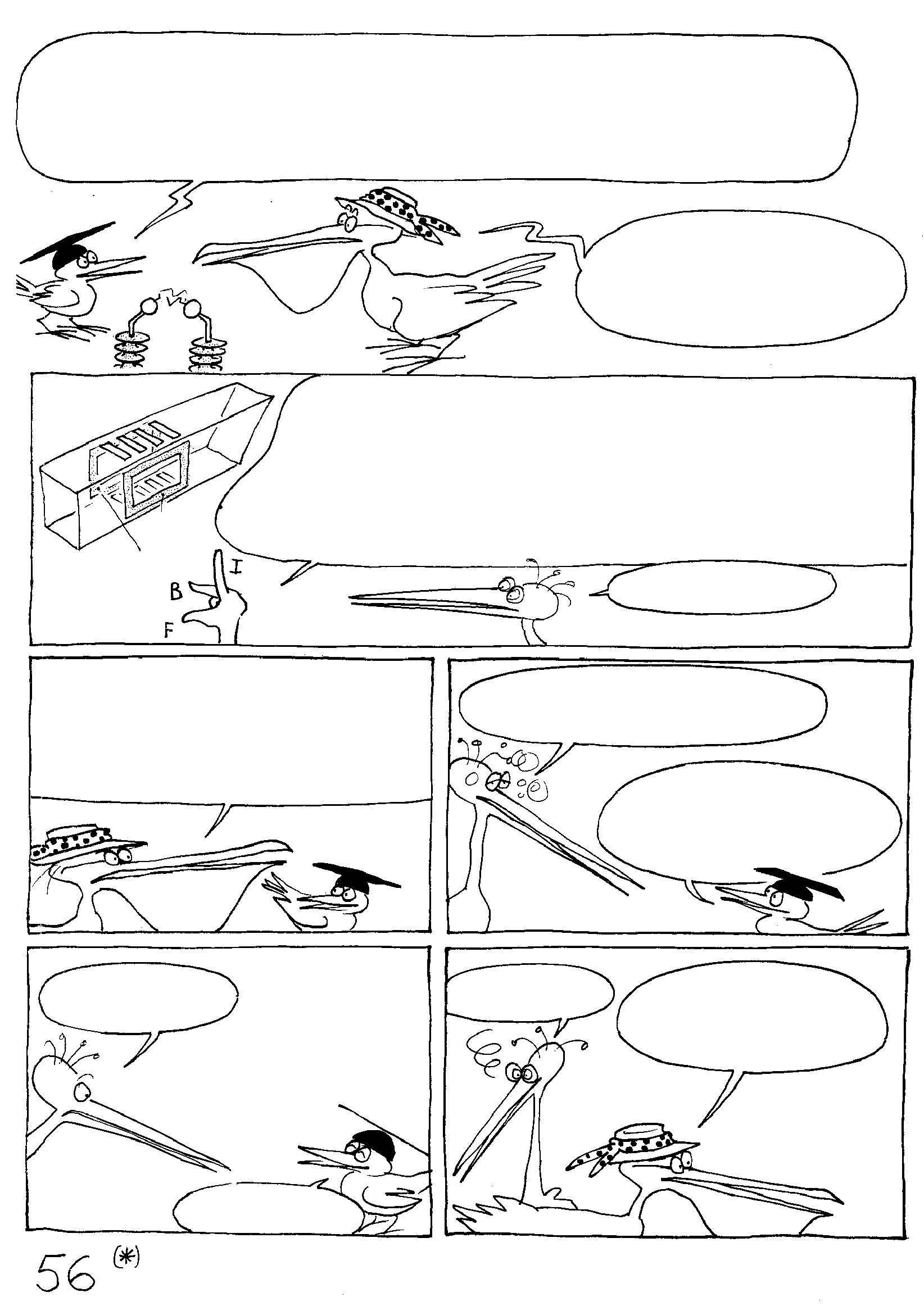 ज़रा खुद को संभालो! परिणाम आपके द्वारा लगाए विद्युत क्षेत्र के आकार पर निर्भर करेगा. वो, इलेक्ट्रोड पर लगे तनाव और इलेक्ट्रोड के बीच की दूरी के बीच का अनुपात होगा!! यदि आप तीन हजार वोल्ट प्रति मिलीमीटर का उपयोग करेंगे, तो उसमें से खूब चिंगारियां और आवाजें निकलेगी!
फिर इलेक्ट्रिक कॉनकॉर्ड (विमान) कब आएगा?
आप देखेंगे कि 4-टेस्ला (40,000 गॉस) (*) के एक चुंबकीय क्षेत्र B और एक एम्पीयर प्रति वर्ग सेंटीमीटर (दस हजार एम्पीयर प्रति वर्ग मीटर) 
के करंट घनत्व के साथ, आपको प्रति घन मीटर 40,000 न्यूटन का लैप्लस बल मिलेगा. जो लगभग चार टन प्रति घन मीटर होगा. 
यदि मोटर का उपयोगी आयतन एक घन मीटर का हो, 
तो वो चार टन का थ्रस्ट (उछाल) प्रदान करेगा.
इलेक्ट्रोड्स
सॉलोनोइड्स
चार टन!
ज़रा रुको! तुम फिर से सपना देख रहे हो! तीन हजार वोल्ट प्रति मिलीमीटर ... यानि प्रति मीटर, दस लाख वोल्ट मिलेगा...!
लाप्लास बलों के लिए, वो अत्यधिक है!
मुझे लाप्लास बलों का एक क्रन्तिकारी उपयोग पता है.
गर्जन?
वो क्या?
मैं आशा करती हूँ तुम्हें वहां एक बड़ा धमाका मिलेगा!
गर्जन.
(*) एक साधारण चुंबक की अपेक्षा लगभग 100 गुना अधिक.
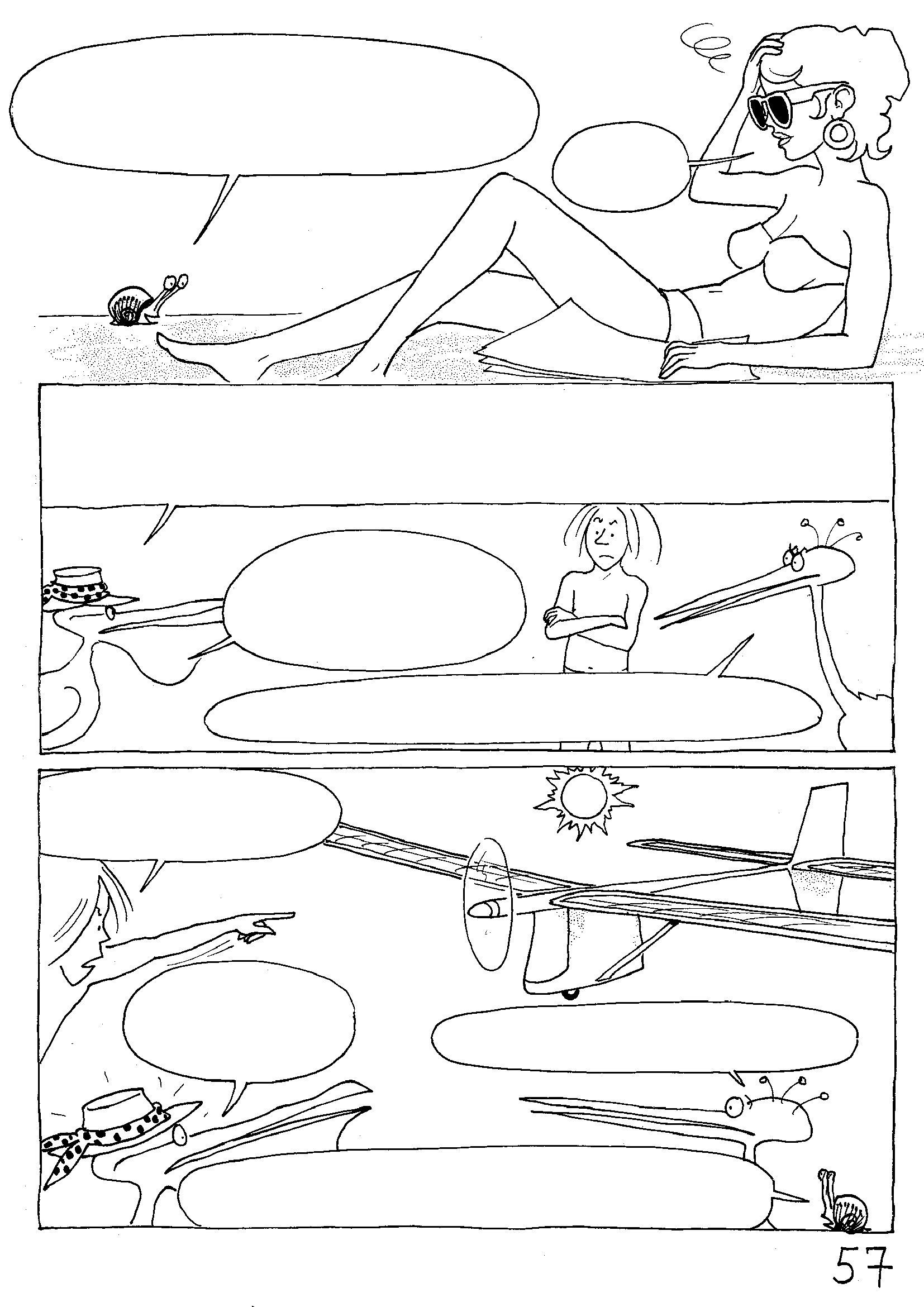 सोफी, ज़रा आओ और देखो! आर्ची ने एक गज़ब का आविष्कार किया है! अब वो बिजली की सहायता से उड़ेगा!
मैं तुरंत आ रही हूँ!
क्या आपको कोई अंदाज़ है कि वो कितना जटिल होगा? उसमें सुपर-कंडक्टर्स को ठंडा करने के लिए एक कूलिंग सिस्टम चाहिए होगा, और एक शक्तिशाली जनरेटर जो सैकड़ों मेगावाट बिजली पैदा कर सके. ज़रा उसके भारी वजन की कल्पना करें!
उसके स्थान पर तुम एक नुक्लीयर पावर स्टेशन क्यों नहीं उड़ाते हो?
बिजली द्वारा उड़ान भरना स्पष्ट रूप से असंभव लगता है.
अरे हां? तो आखिर वो क्या है जो उसे उड़ाएगा?
सोलर
विमान
वो अलग बात है ...उसमें एयर-स्क्रू होना ज़रूरी है.
सौर ऊर्जा से चलने वाला विमान.
हां, लेकिन MHD प्रोपल्शन यूनिट अगर एक अन्य इलेक्ट्रो-मैग्नेटिक एयर-स्क्रू नहीं तो फिर वो क्या है?
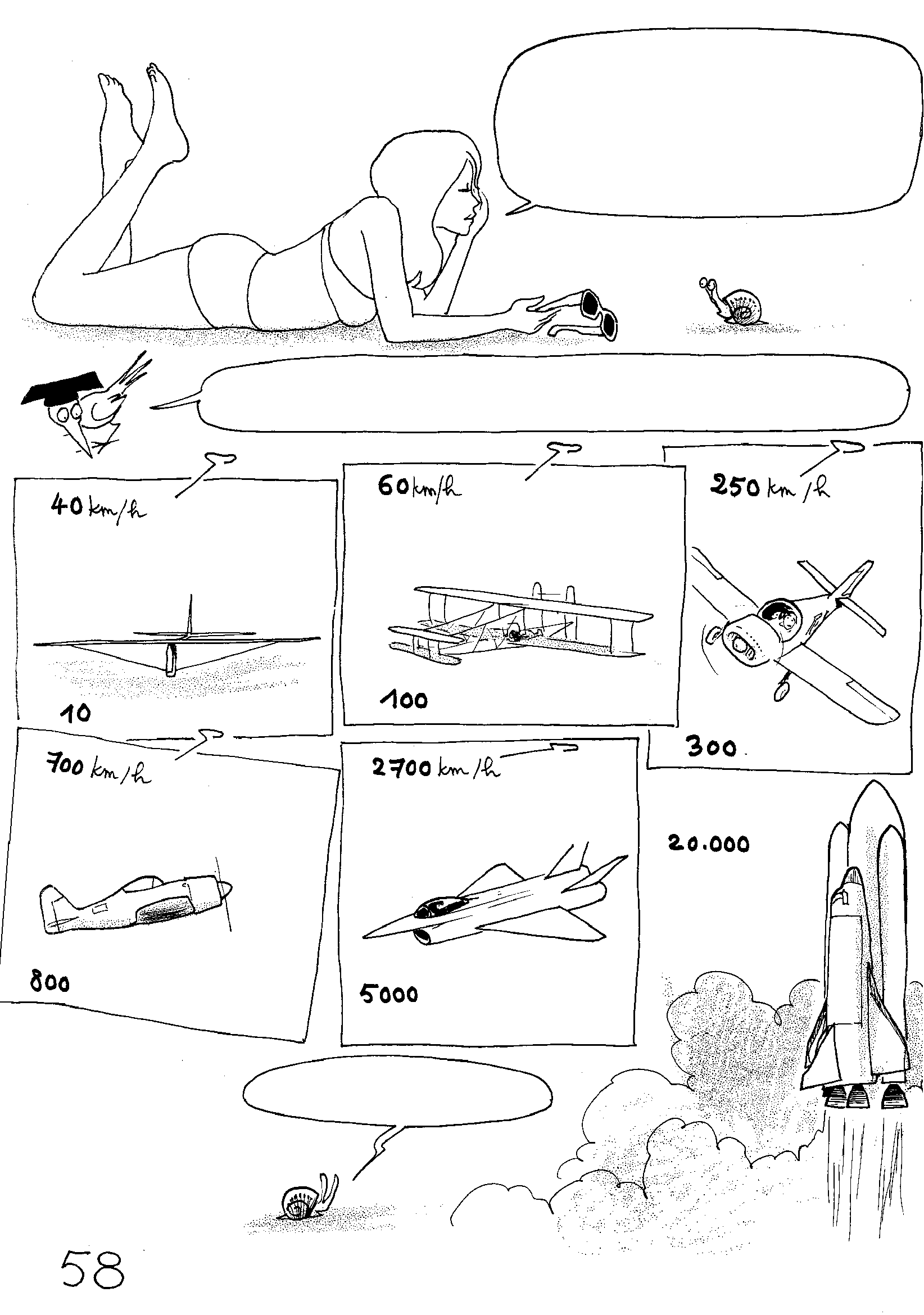 उड़ान के लिए ऊर्जा की आवश्यकता होती है. इससे कोई फर्क नहीं पड़ता कि वो ऊर्जा - रासायनिक या विद्युत है पर वो पर्याप्त मात्रा में होनी चाहिए.
जब आप उड़ान के मूल सिद्धांतों को देखें तो उसमें एक निश्चित स्पीड के लिए शक्ति (पावर) और भार का अनुपात महत्वपूर्ण होता है.
हल्के विमान
मनुष्य-चलित या बिजली चलित विमान
राइट बंधुओं का बाई-प्लेन
100-वॉट प्रति किलोग्राम
10-वाट प्रति किलोग्राम
300-वॉट प्रति / किलो.
अगले महायुद्ध (अंतिम महायुद्ध) के लड़ाकू विमान.
द्वितीय महायुद्ध के 
लड़ाकू विमान.
20,000-वाट 
प्रति किलोग्राम
5000-वॉट प्रति किलोग्राम
800-वॉट प्रति किलोग्राम
अंतरिक्ष शटल!
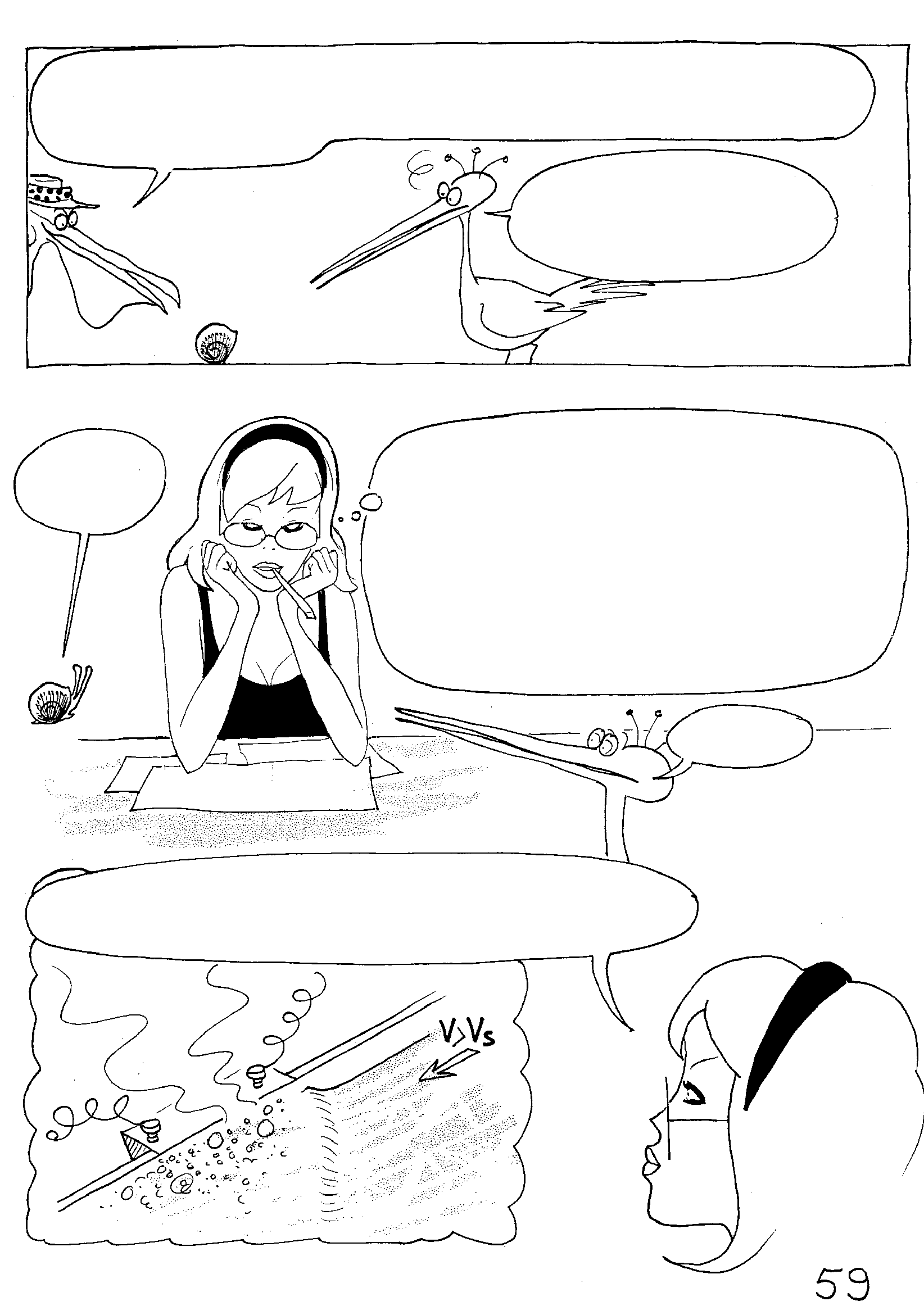 ज़रा एक मिनट रुको. क्या न्यूक्लियर पावर स्टेशन एक किलोवाट प्रति किलोग्राम के हिसाब से विद्युत् ऊर्जा का उत्पादन नहीं करता है? तुम्हारे तर्क के अनुसार तो उसे खुद अपने आप उड़ जाना चाहिए था!
सौ मेगावाट बिजली के लिए दस टन - यह बिल्कुल असंभव है!
तुमने उलझन में डाल दिया हिगिंस! मुझे अंत में यह लगता है कि स्वतंत्र तरल सतह पर प्रवाह वाला तुम्हारा जो आईडिया था उसे तुम्हें गैस पर भी लागू करना चाहिए. इंटरेक्शन मापदंड का प्रभाव MHD की दक्षता या एफिशिएंसी पर भी पड़ेगा. मुझे कहीं कुछ गड़बड़ लग रही है - पर समझ नहीं आ रहा है वो क्या है?
अच्छा? 
सोफी?
अच्छा?
43 पृष्ठ पर दिए प्रयोग में, ऊर्जा के बहुत शक्तिशाली उत्पादन से एक रूकावट पैदा हुई थी.
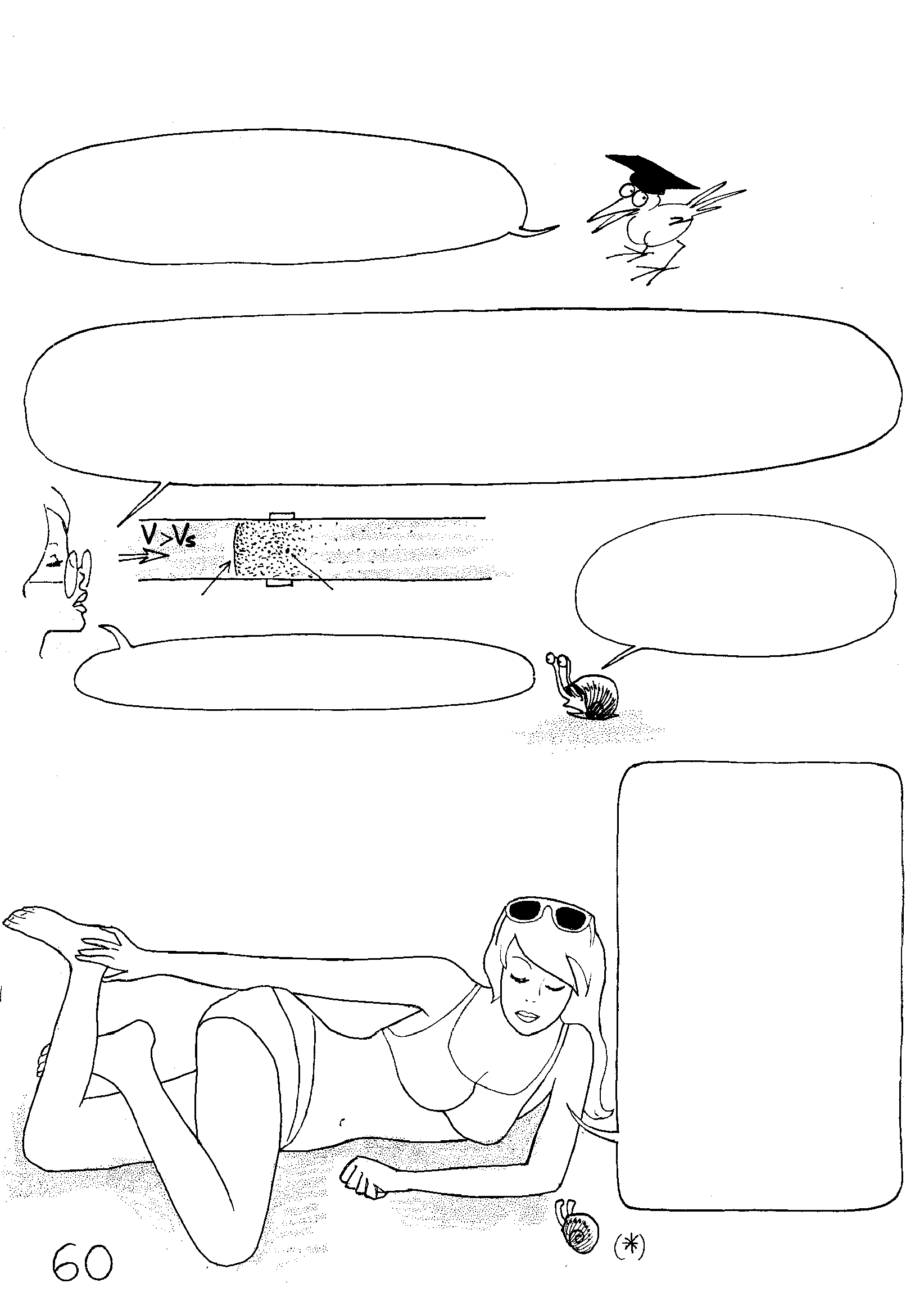 तापीय रूकावट (THERMAL BLOCKAGE)
क्या यह संभव है कि गैस के साथ उसी प्रकार की समान घटना MHD कार्रवाई को रोक सके?
वास्तव में, आप गैस के सुपरसोनिक प्रवाह को ऊष्मा (जियूल प्रभाव) के माध्यम से ब्लॉक कर सकते हैं. एक विशुद्ध विद्युत डिस्चार्ज में (जिसमें कोई चुंबकीय क्षेत्र न हो) में गर्म गैस का बुलबुला एक ट्रैफिक जाम की तरह व्यवहार करता है, और तब शॉक-वेव बनती है.
फिर आर्ची का प्रयोग ज़रूर असफल होगा?
शॉक-वेव
गर्म गैस
वो एक थर्मल ब्लॉक है.
यह इतना स्पष्ट नहीं है. वो सब हवा की विद्युत वाहक क्षमता (और उसे प्रभावित करने के विभिन्न तरीकों) पर निर्भर करता है. यदि वो ऊंची (*) होगी तो गर्मी का उत्पादन मध्यम स्तर का रहेगा, और तब उसमें कोई रुकावट नहीं होगी.
देखें परिशिष्ट E (पृष्ठ 71).
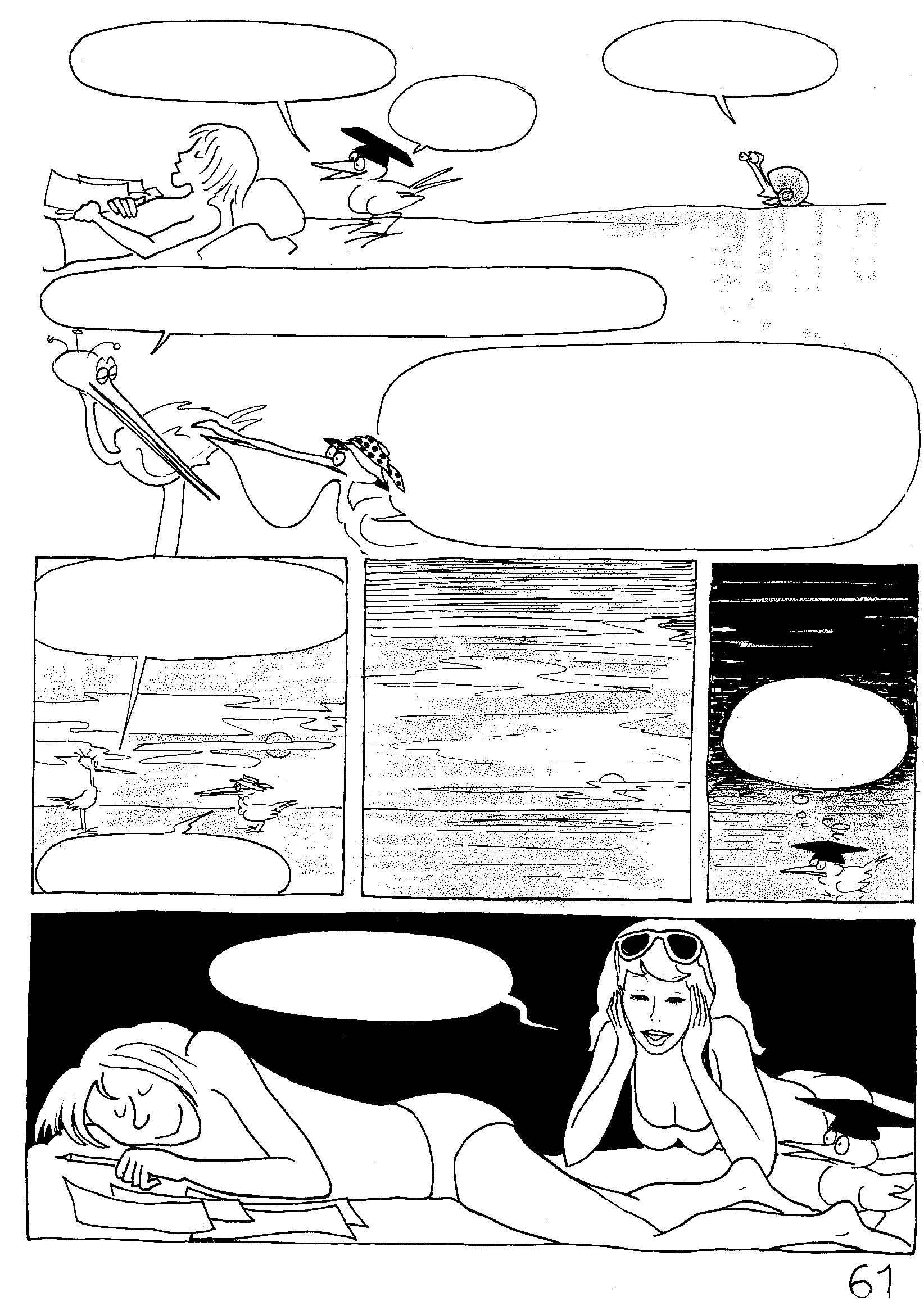 कितने आश्चर्य की बात है…
ज़रा, आर्ची को देखो ...
फिर से सो गया ?
आप उस सबके बारे में क्या सोचते हैं?
यह MHD ऐरो-डाइन प्रौद्योगिकी शायद नए युग की टेक्नोलॉजी है जो अगली शताब्दी में संभव हो. लोग इस बात पर सवाल उठा सकते हैं कि क्या वो वाकई में करने योग्य है?
लेकिन बुनियादी विज्ञान के विकास के लिए वो महत्वपूर्ण हो सकती है?
भगवान  ... 
क्या दिन था आज!
विज्ञान के लिए ज़रूर है ….
सो जाओ, 
मेरे प्यारे मित्र!
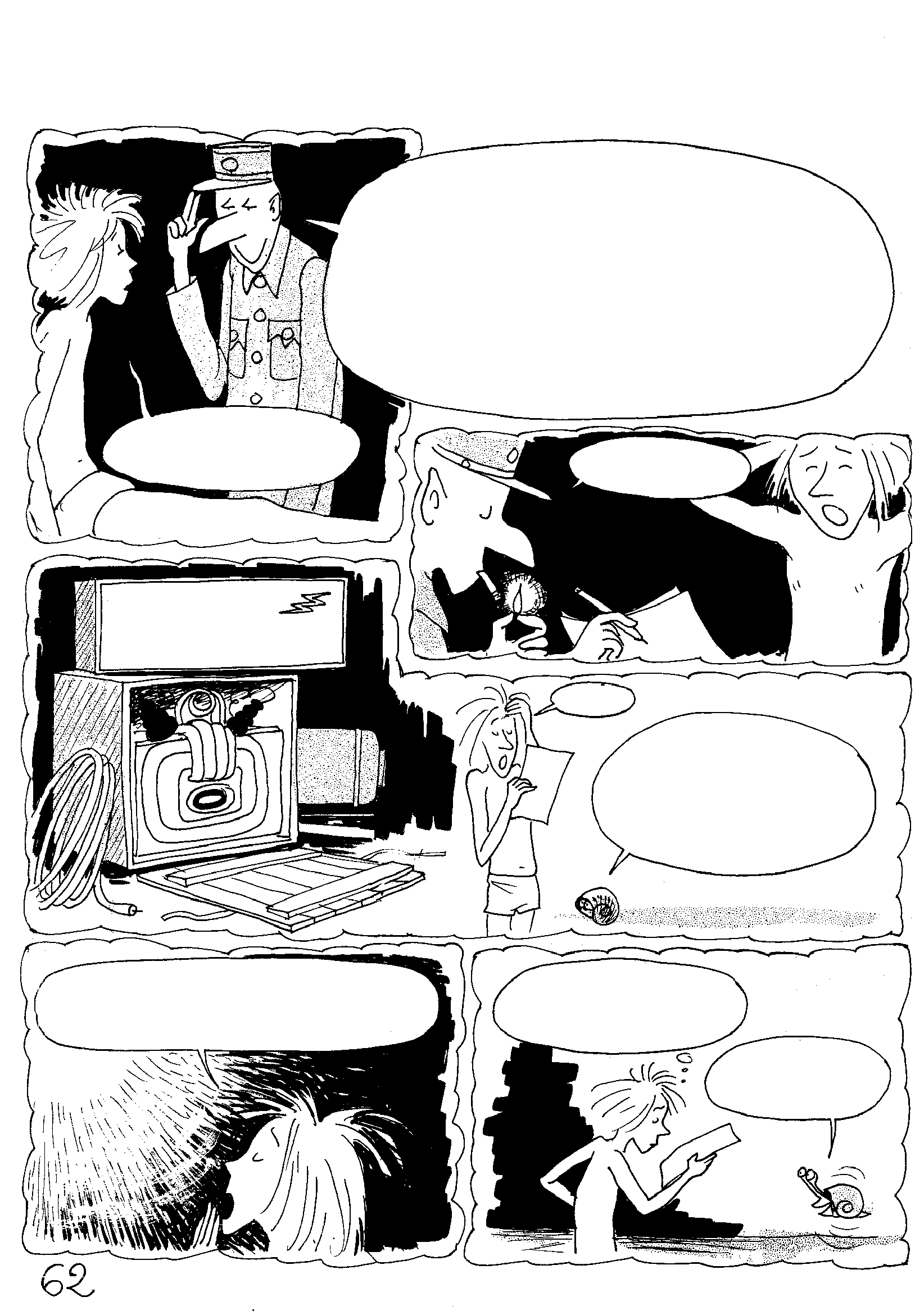 आर्चीबाल्ड का सपना (ARCHIBALD’S DREAM)
मिस्टर हिगिंस? आपने दो सौ-मेगावॉट का विद्युत जनरेटर, दस-मेगावॉट का माइक्रोवेव स्रोत, सुपरकंडक्टिंग तार की एक रील, कुल वजन बीस टन का आर्डर दिया था ...?
अरे!… हाँ…
यहाँ हस्ताक्षर करें!
फ्यूचरलेक
हम आने वाले कल को आज बनाते हैं.
जम्हाई.
बड़ा गज़ब का सामान है, आर्ची! हम कब शुरु करेंगे?
मैंने ऐसा कुछ पहले कभी नहीं देखा! चलो…
वो बड़ा अजीब ट्रक था, टायरसियस, क्या तुमने उसे देखा?
चलो हम मिलकर बनाते हैं.
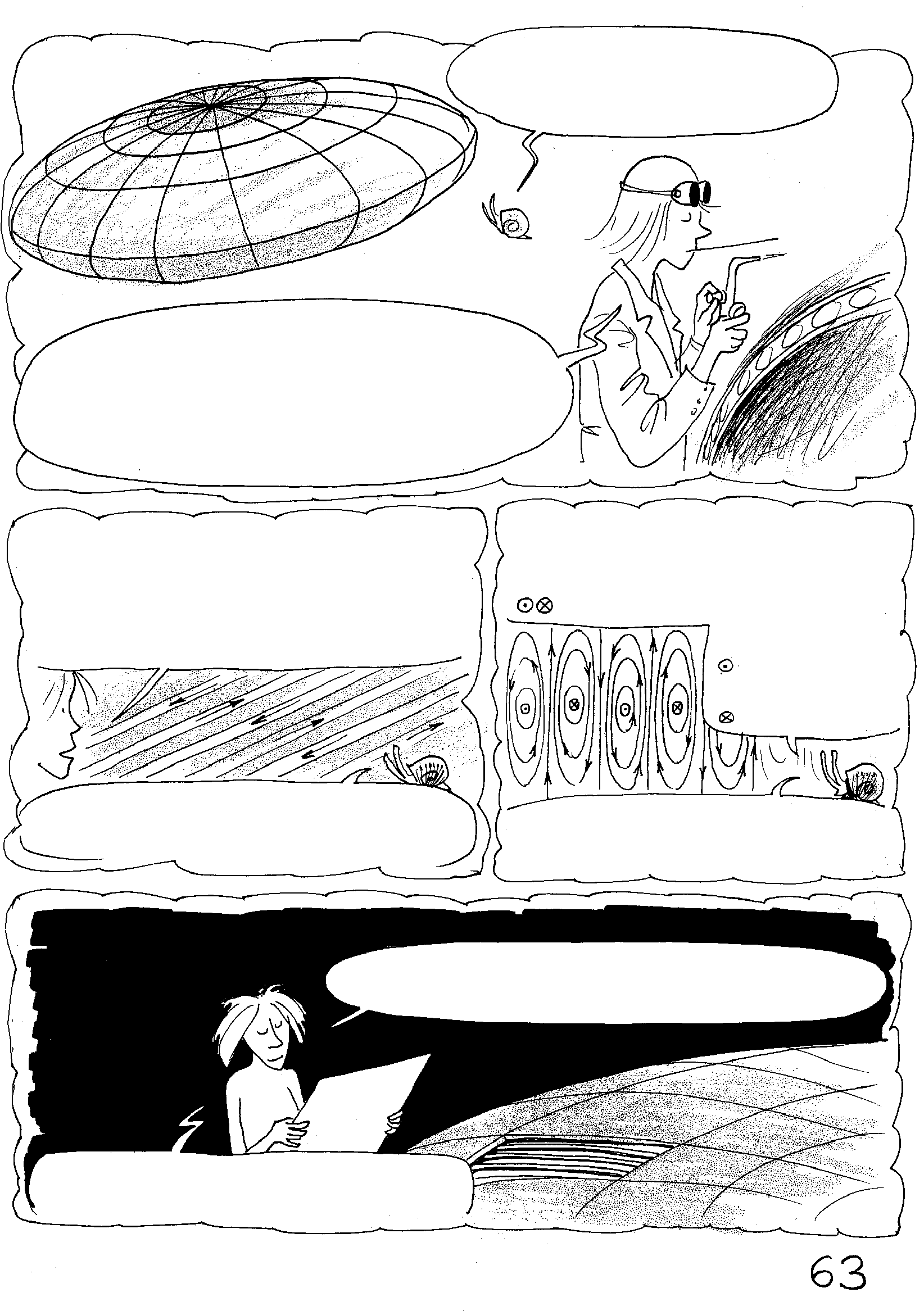 आपका ऐरो-डायन इतना चपटा क्यों है?
मैं ऊपर डी-कम्प्रेशन और नीचे कम्प्रेशन बनाऊंगा और यह आकार उसका उपयोग करने के लिए बेहतर होगा.
तरल हीलियम, तारों को बहुत कम तापमान तक ठंडा करेगी. और वेक्टर्स ड्राइंग के लंबवत होंगे और पाठक की ओर इशारा करेंगे पर पाठक से दूर.
सबसे पहले ज़रा मैग्नेटिक फील्ड को देखें. सुपरकंडक्टिंग वायर (तार) का उपयोग करके, मैं करंट को वैकल्पिक दिशाओं में बहा सकता हूं.
इन समानांतर तारों में, करंट एक से दूसरे में उलट जाता है.
आपको एक चुंबकीय क्षेत्र मिलेगा जो हर d मिलीमीटर दूरी पर खुद को उलटेगा.
तार, वाहन के मेरिडियन के साथ-साथ चलेंगे.
और मैं उन्हें पतली सिरेमिक टाइलों से कवर करूंगा.
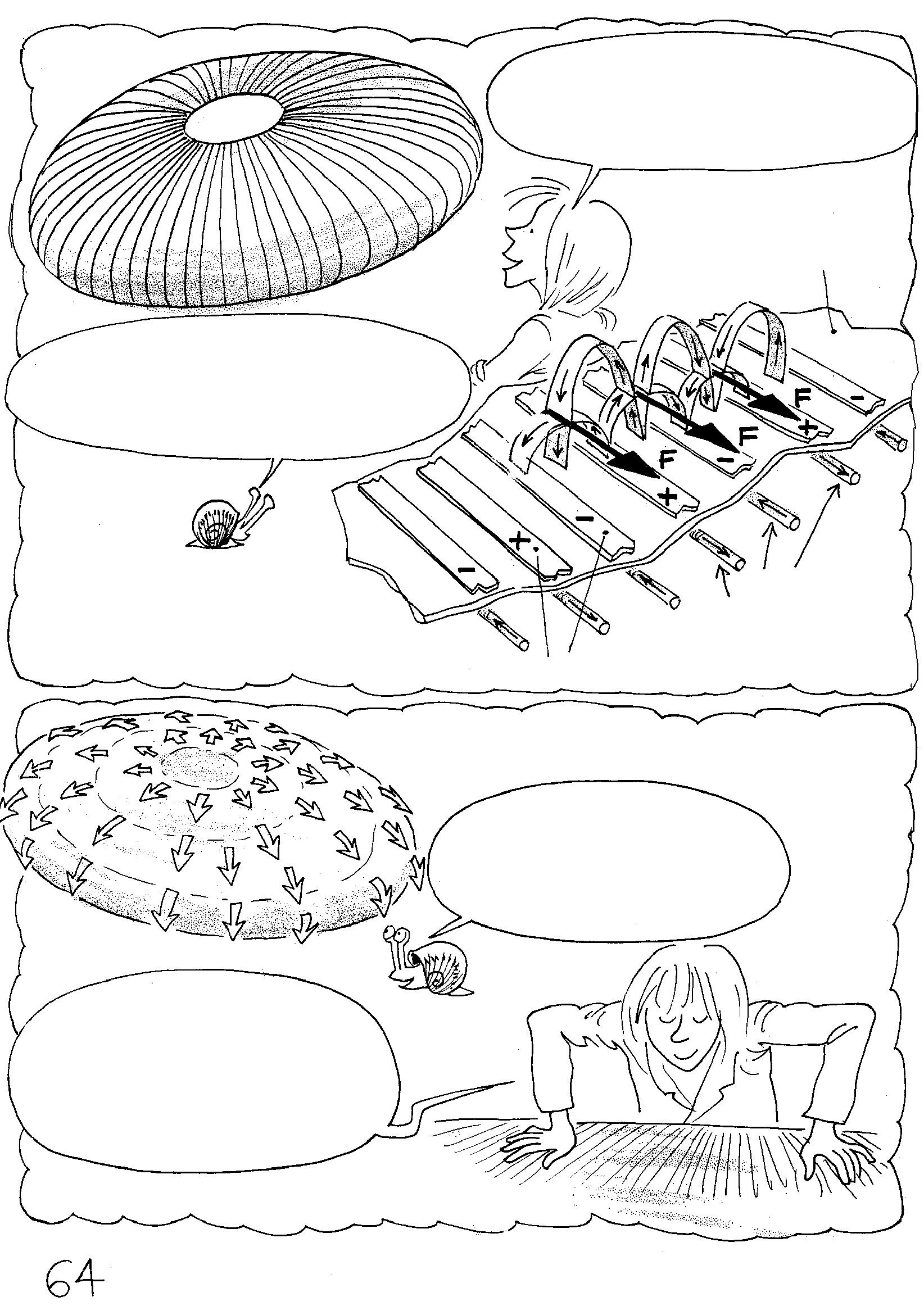 मैं टाइलों के ऊपर इलेक्ट्रोड लगाऊंगा जो भी मेरिडियन की सीध में होंगे.
सिरेमिक इनसुलेटर
और फिर आप इलेक्ट्रोड के ध्रुवों में अदला-बदली करें - बिल्कुल पारिएटल एक्सेलरेटर जैसे.
सुपर-कंडक्टिंग तार
इलेक्ट्रोड्स
इससे उपकरण के चारों ओर इस प्रकार के बल का निर्माण होगा.
मैं तारों और इलेक्ट्रोडों को एक-साथ, बहुत करीब रख सकता हूं, जिसके कई फायदे होंगे.
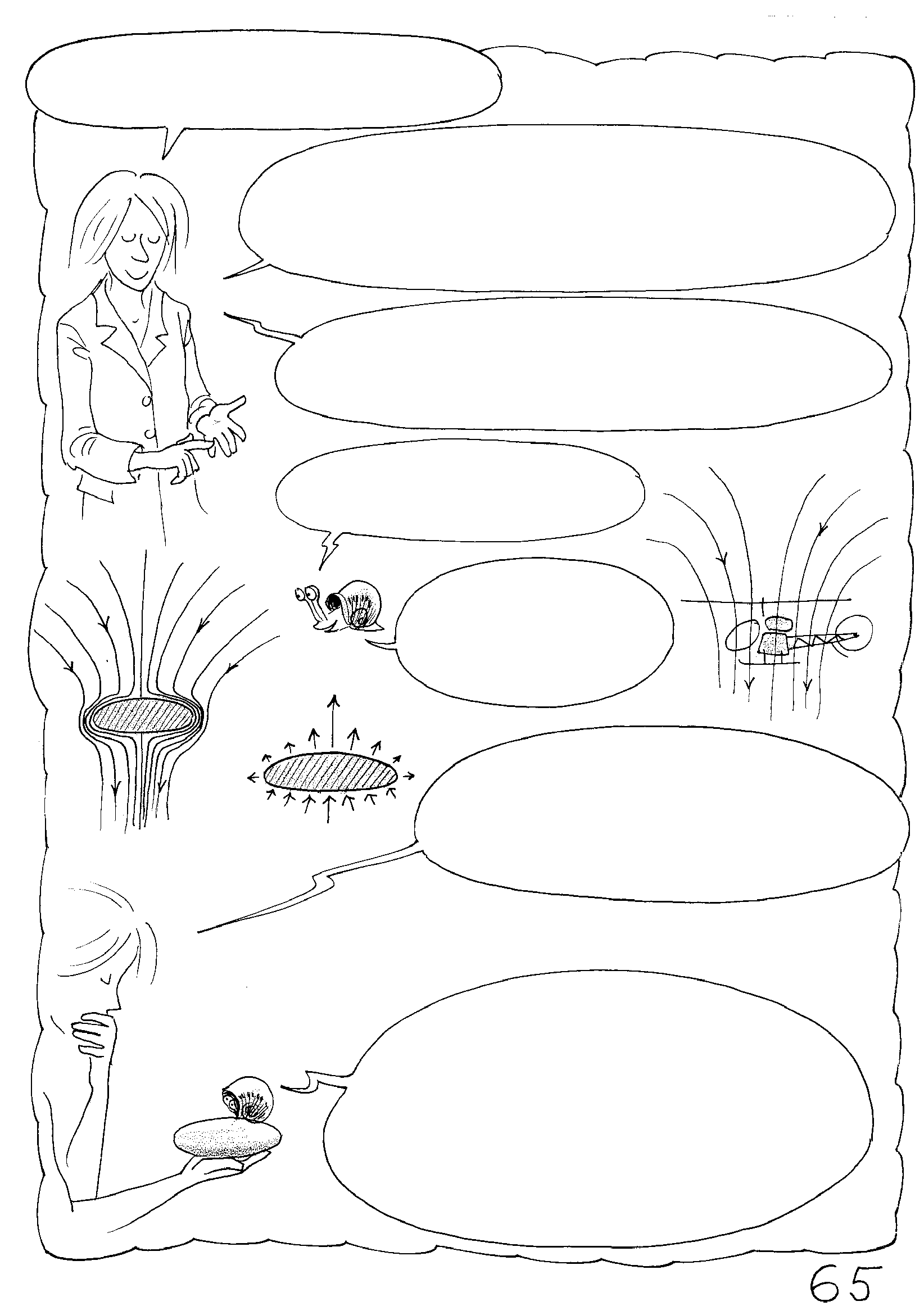 सबसे पहले, वो इलेक्ट्रोड पर लगने वाले वोल्टेज को नीचे रखता है.
दूसरा, वो उस आयतन को कम करता है जिसमें चुंबकीय क्षेत्र बनता है. व्यावहारिक रूप से, वो मशीन की सतह का क्षेत्रफल और तारों के बीच रिक्त स्थान का गुणनफल होता है.
तीसरा, कार्यवाही एक पतली परत में होती है, जो आयनीकरण के बल को केंद्रित करती है.
और उससे गैसीय प्रवाह होता है.
वो एक तरह के विद्युत-चुम्बकीय हेलीकाप्टर जैसे होता है.
अब बस पर्याप्त आयनीकरण पैदा करना बचा है, अर्थात, गैस की परत में पर्याप्त मुक्त इलेक्ट्रॉन.
दबाव वितरण
यदि आप इलेक्ट्रोडस को एक मिलीमीटर दूरी पर रखते हैं और एक हजार वोल्ट लगाते हैं, तो वो परमाणुओं में से इलेक्ट्रॉनस छीनने के लिए पर्याप्त होगा, और फिर उन मुक्त इलेक्ट्रॉन्स से करंट बहने लगेगा.
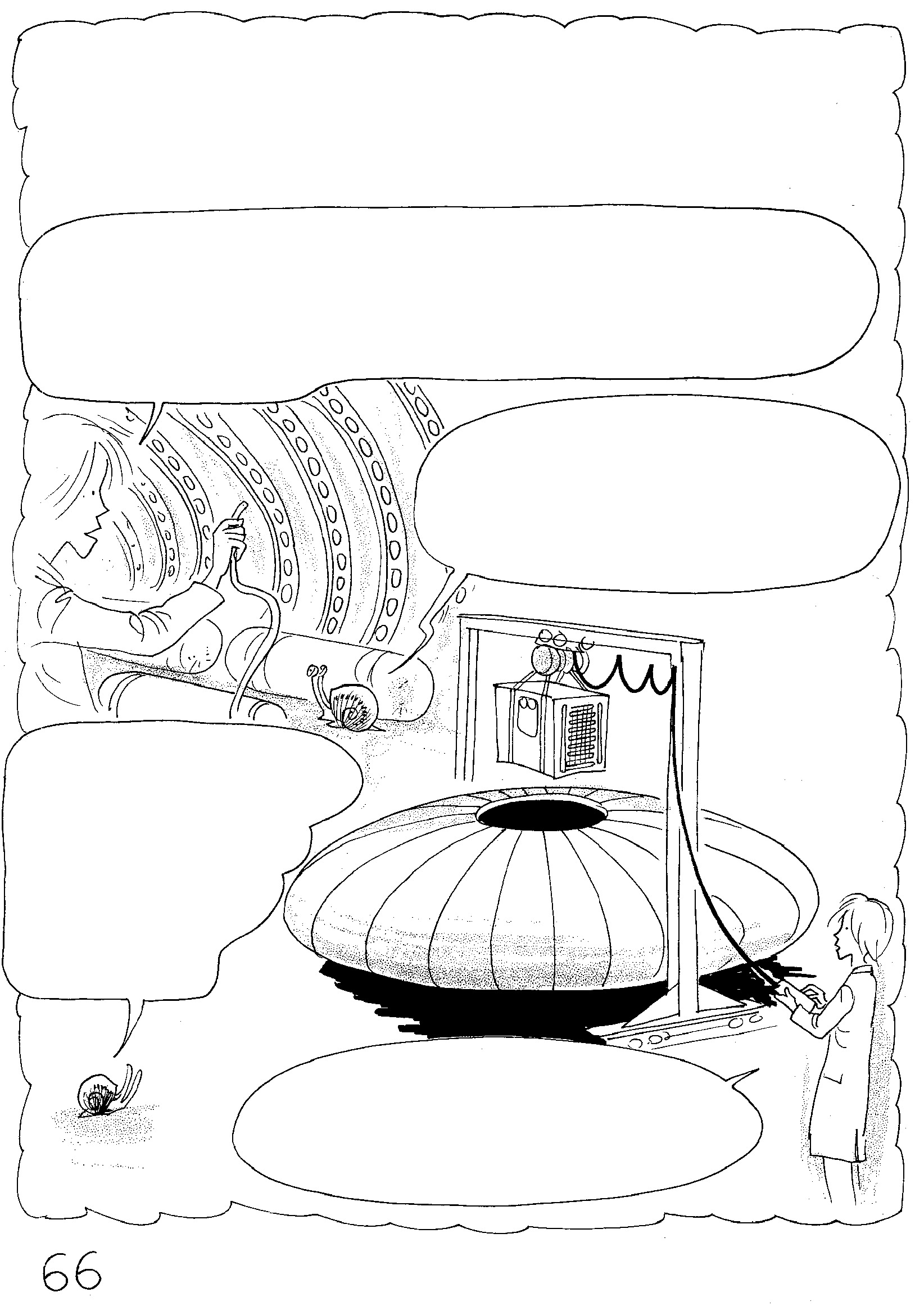 आयनीकरण की समस्या 
(THE IONIZATION PROBLEM)
हवा का घटक जो मुक्त इलेक्ट्रॉन प्रदान करता है वो ऑक्सीजन या नाइट्रोजन नहीं वो नाइट्रस ऑक्साइड (NO) है. लेकिन उसका सरलतम उपाय है हवा को एक ऐसे पदार्थ से समृद्ध करना जिसमें बहुत सारे मुक्त इलेक्ट्रॉन बाहर फेंकने की क्षमता हो जैसे सीज़ियम या सोडियम.
तो हम सिरेमिक कवर में छेदों के माध्यम से डालते हैं, और उड़ान के दौरान कम मात्रा में सीज़ियम वाष्प का उत्सर्जन करते हैं.
सीज़ियम
फिर आर्ची को एक ऐसा जनरेटर मिला जो आसपास की हवा में एक बहुत उच्च आवृत्ति का अल्टेरनेटिंग विद्युत क्षेत्र 
(तीन हजार मेगाहर्ट्ज़) का उत्पादन कर सकता था.
मशीन के आसपास हवा की परत में ये माइक्रोवेव तेजी से अवशोषित होते हैं और वे मुक्त इलेक्ट्रॉनों का भी उत्पादन करते हैं.
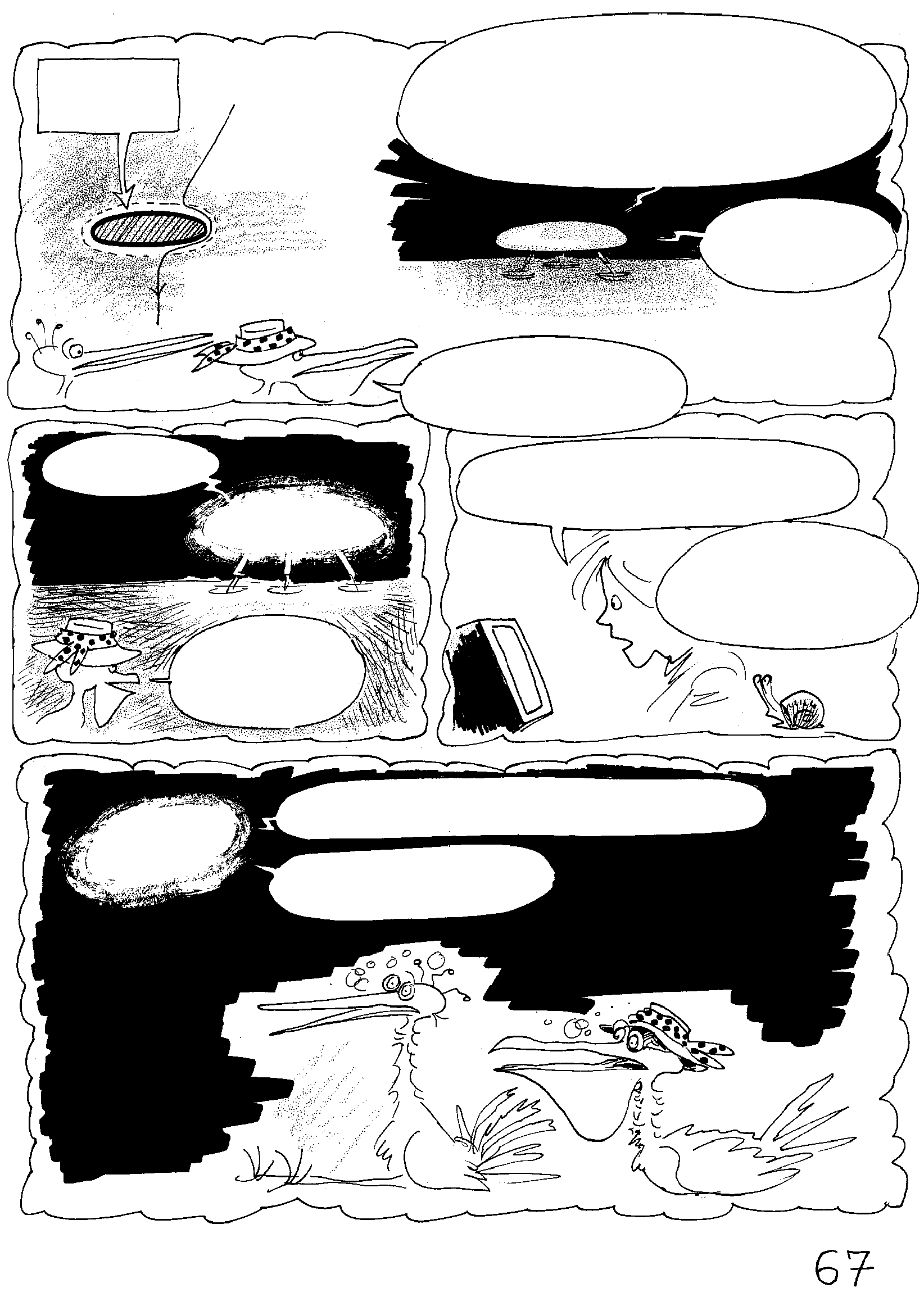 ठीक है, मुझे लगता है कि यह बहुत है. एक आंतरिक टेलीविज़न सर्किट, जो सतह पर वितरित माइक्रो-कैमरों का उपयोग करके, बाहर के अच्छे दृश्य दिखाएगा.
प्लाज्मा की परत
गैस के एक अणु का पथ
आयनीकरण
चलो अब दस तक की गिनती गिनो ...
डी-आयनीकरण के साथ-साथ प्रकाश उत्सर्जन
यह क्या उपकरण है?
ज़रा उनको देखो!! लेनी और उसके दोस्तों को, वहाँ पर ...
आयनीकरण!
उन्हें माइक्रोवेव के लिए बाहर देखना चाहिए!
वो चमकदार है ... लाल रंग का ....
हम जितनी जल्दी बाहर निकलें उतना ही अच्छा होगा!
लैंडिंग-गियर उठाओ
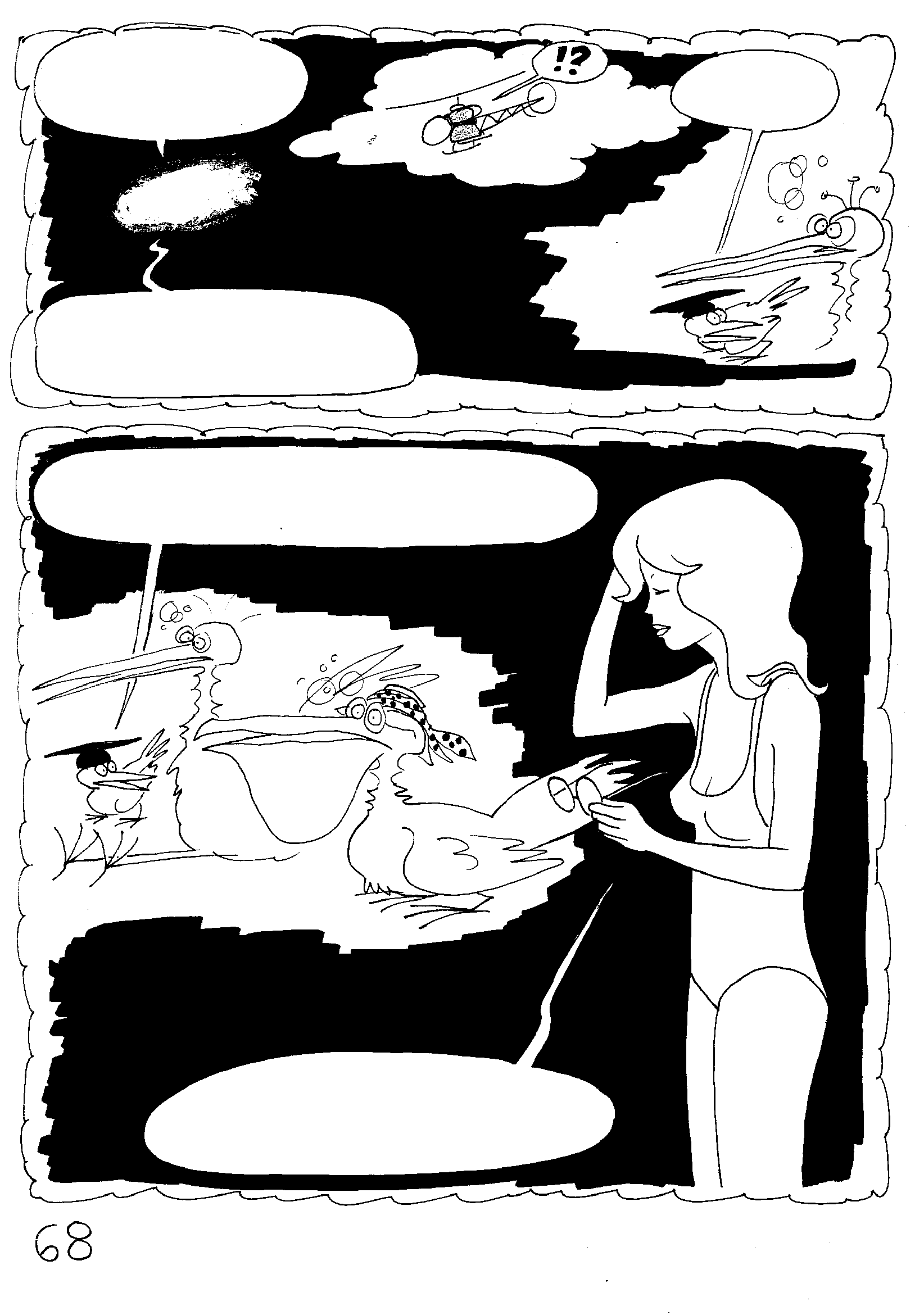 बाप रे!… यह तो हेलिकॉप्टर की तरह उड़ता है.
सोफी!
सिवाय इसके कि रोटर ब्लेड के कोण को बदलने के बजाय, आप करंट को बदलते हैं.
इन दोनों को देखो! उनको क्या हुआ?लगता है जैसे उन्होंने किसी राक्षस को देखा हो.
बड़ा अजीब माहौल है. 
वे पूरी तरह से मदहोश हैं ...
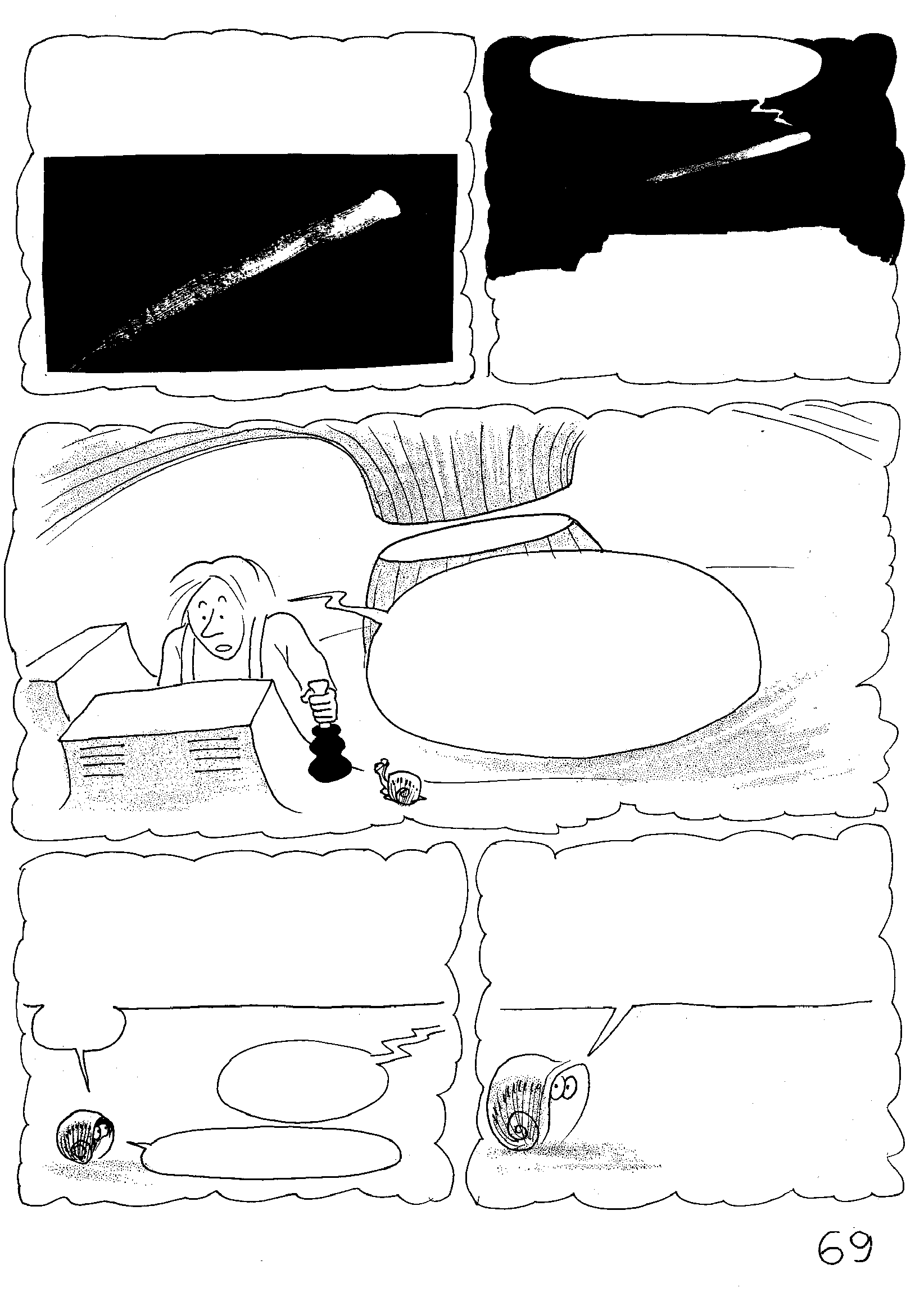 MHD ऐरो-डायन अपने रास्ते पर अग्रसर है, और सीज़ियम वाष्प के उज्ज्वल निशान अपने पीछे छोड़ रहा है.
अंगारों का ढेर!
शक्ति बढ़ाने पर मशीन एक शूटिंग स्टार जैसे आगे बढ़ती है ...
वाह, गज़ब! हम ध्वनि की स्पीड से कम-से-कम चार गुना अधिक तेजी से जा रहे हैं!
अरे, आर्ची ... चूंकि हम गैस के प्रवाह को पूरी तरह से नियंत्रित कर रहे हैं, इसलिए हम बिना किसी अशांति (टर्बुलेन्स) या शॉकवेव के उड़ रहे हैं. क्यों है न?
सबसे पहले हमने ध्वनि का अवरोध… फिर ऊष्मा का अवरोध… मुझे लग रहा है कि अब हमने तोड़ा है …
बिल्कुल सही.
और... कोई शोर नहीं है.
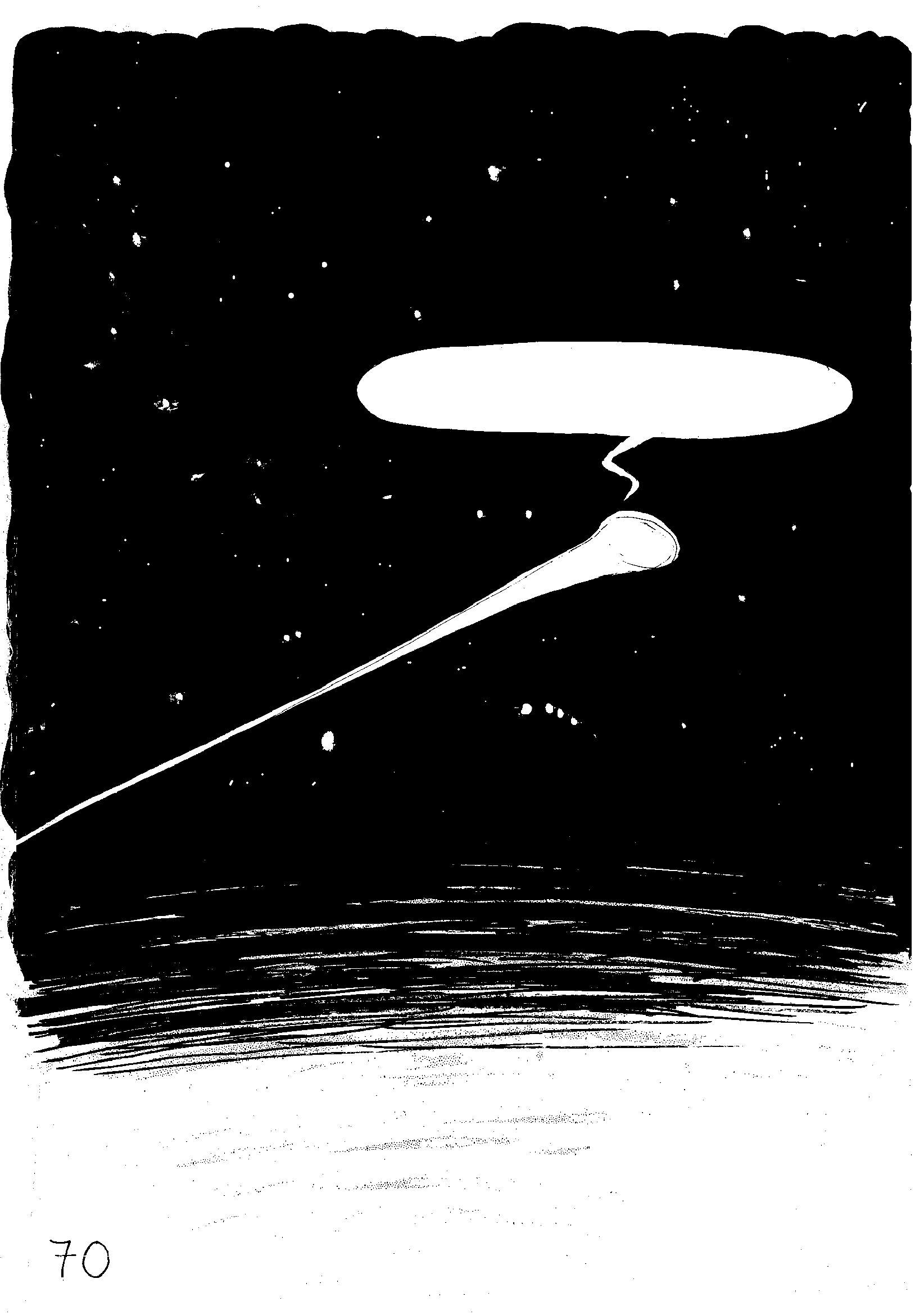 ख़ामोशी का बैरियर !
समाप्त
वैज्ञानिक परिशिष्ट
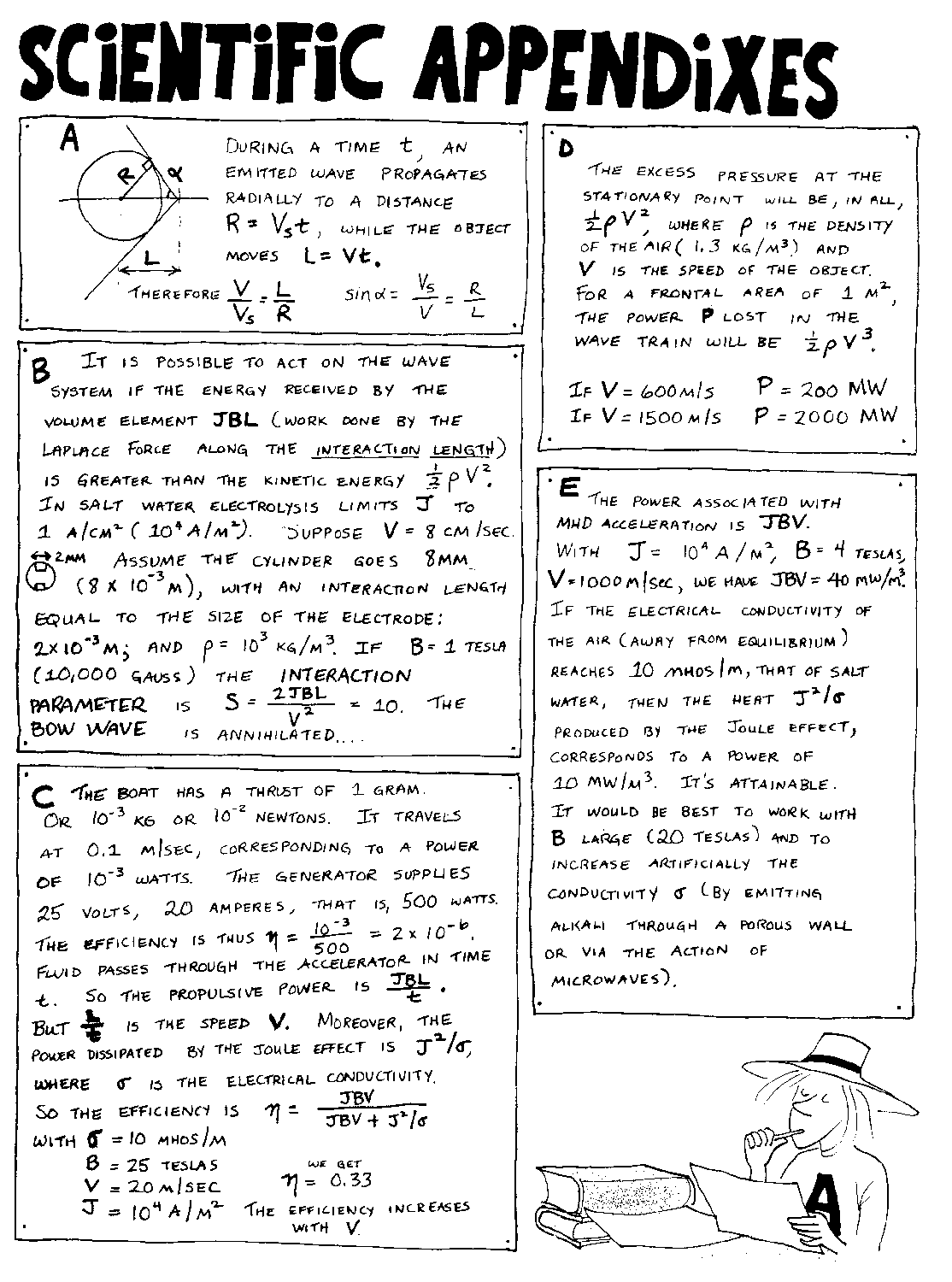